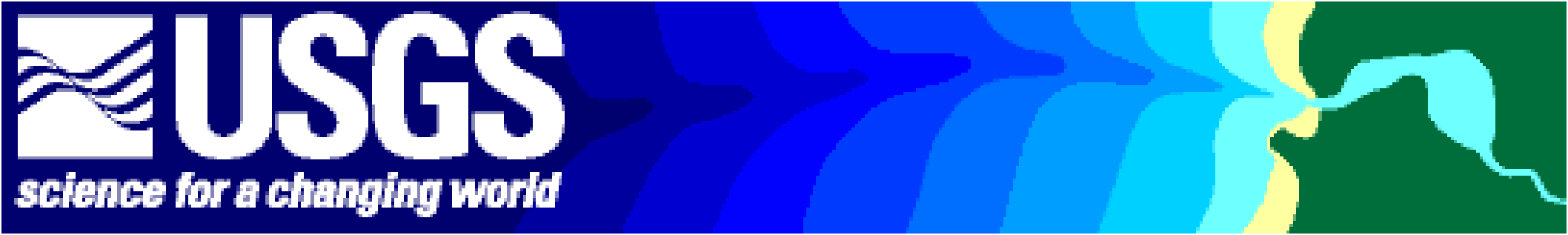 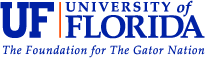 Effects of wave dependent ocean roughness during Hurricane Ida – Nor’Ida
Maitane Olabarrieta
John C. Warner
Olabarrieta, M., Warner, J.C., and Armstrong, B. (2012). “Ocean-atmosphere dynamics during Hurricane Ida and Nor'Ida: an atmosphere-ocean-wave coupled modeling system application.” Ocean Modelling, 43-44, pp 112-137.
[Speaker Notes: Good afternoon. My name is Maitane Olabarrieta and the work I am going to show now was done in collaboration with John and Brandy Armstrong.
Our main interest, when we started with this project, was to analyze the sensitivity of COAWST to the wind wave roughness effects, and who the feedbacks between the wind, heat fluxes and waves would affect the estimation of wind intensity, waves, surface ocean currents and the storm surge. To make this analysis we selected a extreme storm (NorIda that happened in November 2009).]
QUESTIONS WE WANTED TO ANSWER WITH THIS STUDY:

HOW  MUCH DOES THE OCEAN SURFACE ROUGHNESS  PARAMETERIZATION AFFECT  WIND, WAVE AND SURGE PREDICTIONS DURING EXTREME STORMS?
DOES THE MODEL SKILL IMPROVE WHEN INCLUDING THE WAVE DEPENDENCY?
IS THERE ANY PARAMETERIZARION THAT PROVIDES THE BEST WIND, WAVE AND STORM SURGE ESTIMATIONS?
[Speaker Notes: Location 1: Oblique aerial photography from Wallops Island, VA on May 21, 2009 (top) and December 4, 2009 (bottom), roughly two weeks after the storm. The yellow arrows point to the same location in each photograph. The protective beach fronting this section of the NASA facility on Wallops Island was severely eroded, exposing what appears to be more than one generation of shore protection structures. Some overwash deposition is evident in the post-storm photograph, particularly in the right (north) half of the image.]
MCT
MCT
COAWST  (Coupled Ocean – Atmosphere – Wave – Sediment Transport) Modeling System
ATMOSPHERE
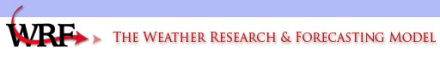 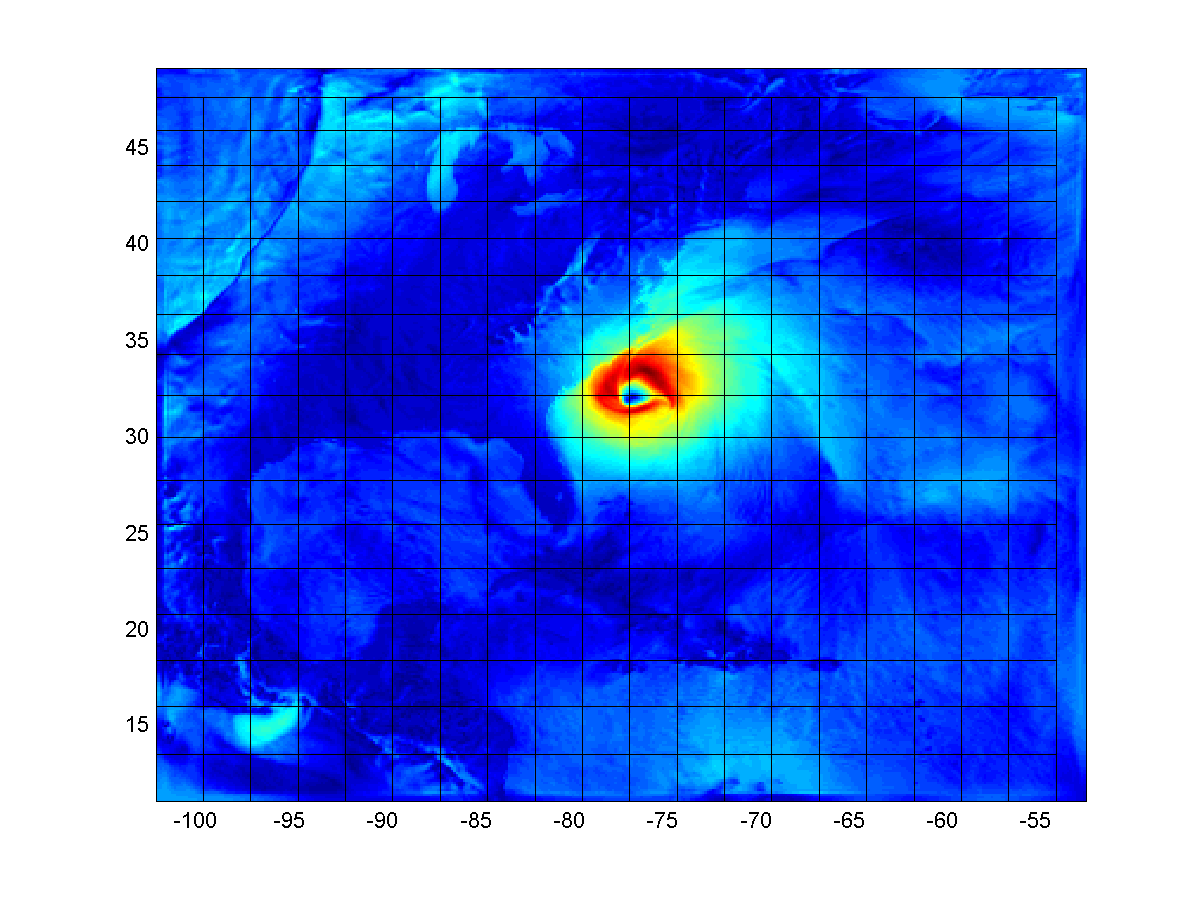 Hsig, Lwave, , Twave,
Uwind, Vwind, Patm, RH, Tair,
cloud, rain, SWrad, LWrad, LHeat, SHeat
Latitude
SST
WRF wind speed
Uwind, Vwind
Longitude
WAVE
SWAN Hsig
OCEAN
ROMS SST
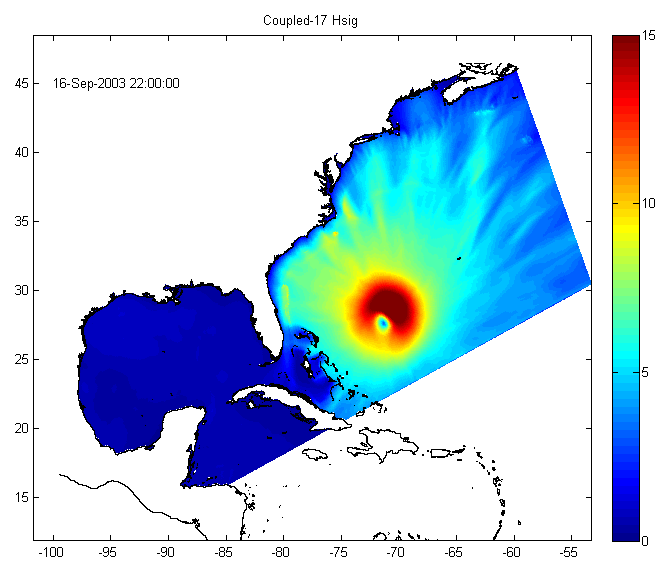 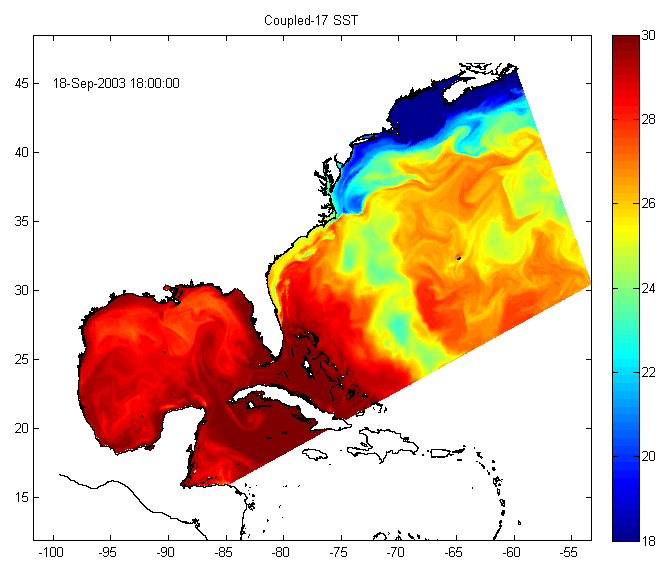 Hsig, Lwave, Dwave,
Tsurf, Tbott,Qb, Wdissip, Ub
MCT
us, vs, h, bath
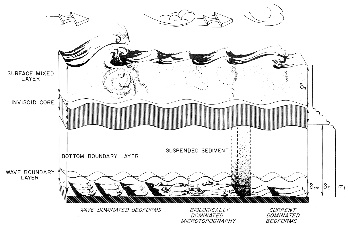 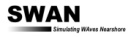 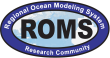 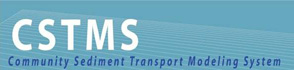 [Speaker Notes: Basically we wanted to determine was the effect of considering a wave dependent ocean roughness and how this dependency affects wind, wave and storm surge predictions.]
Nor’Ida Nov 2009
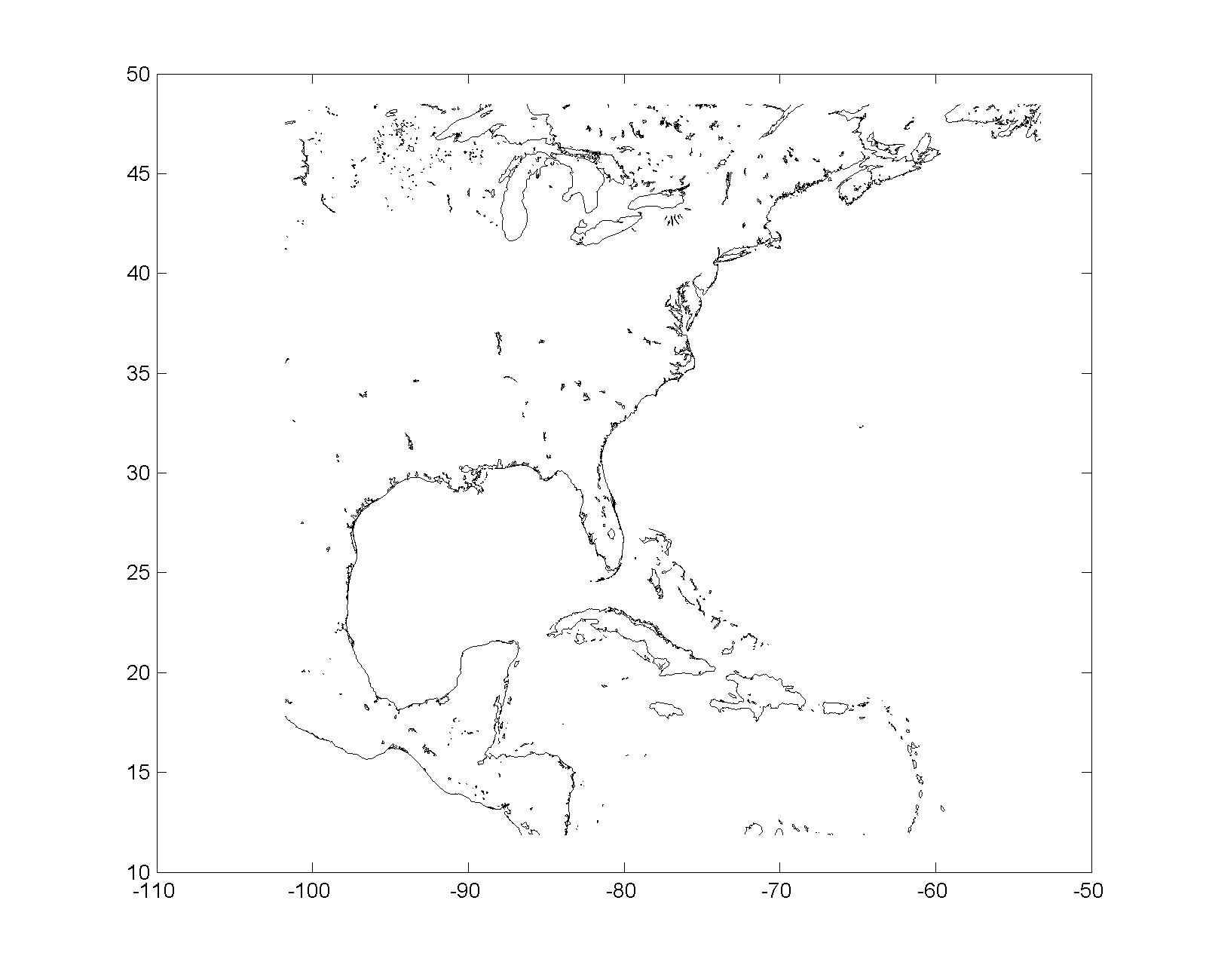 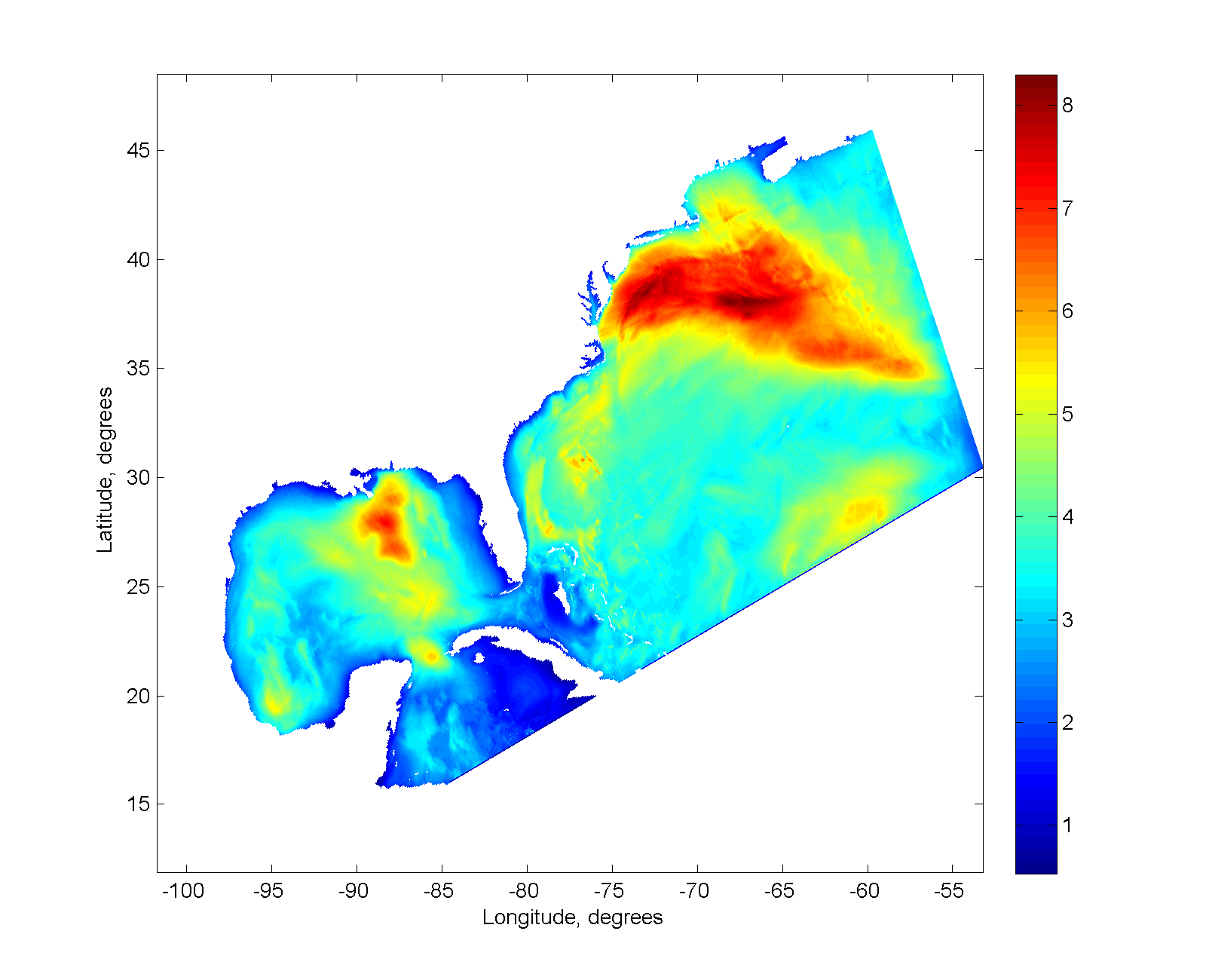 wind speed
23 m/s (50 mph)
H
Wave  heights (m)
Bodie Island, NC
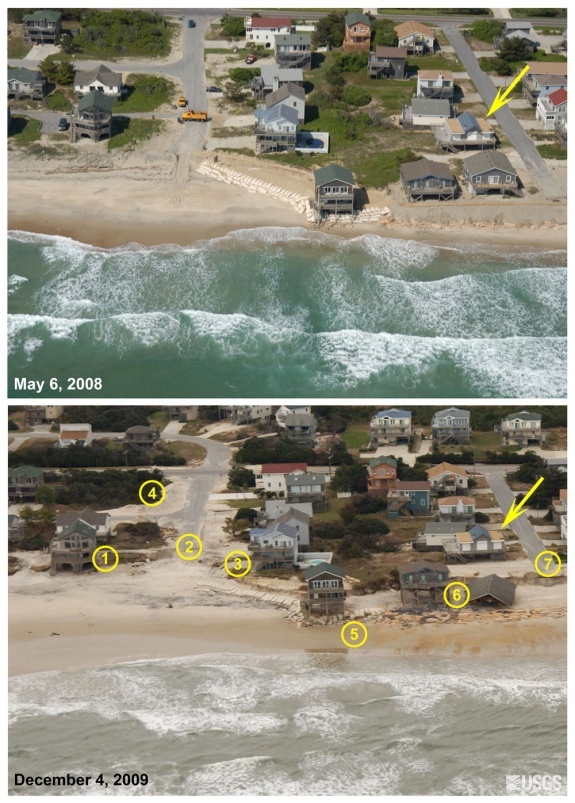 13thNov
L
L
11thNov
10thNov
Wallops Island, VA
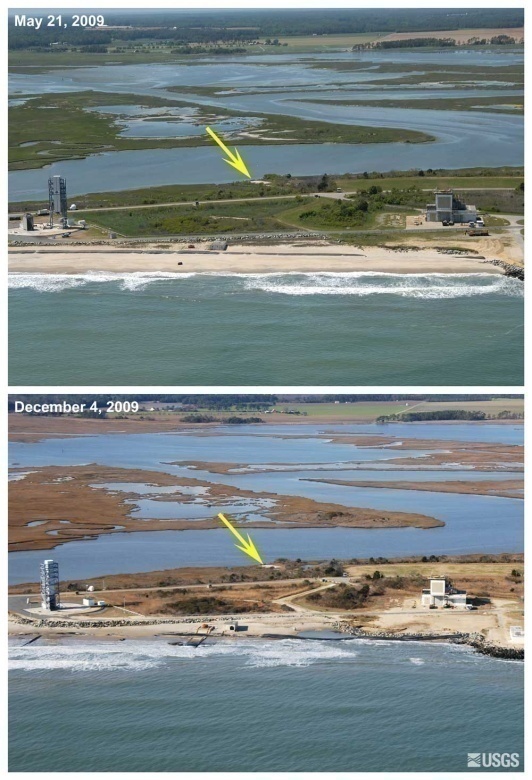 Before
9th Nov
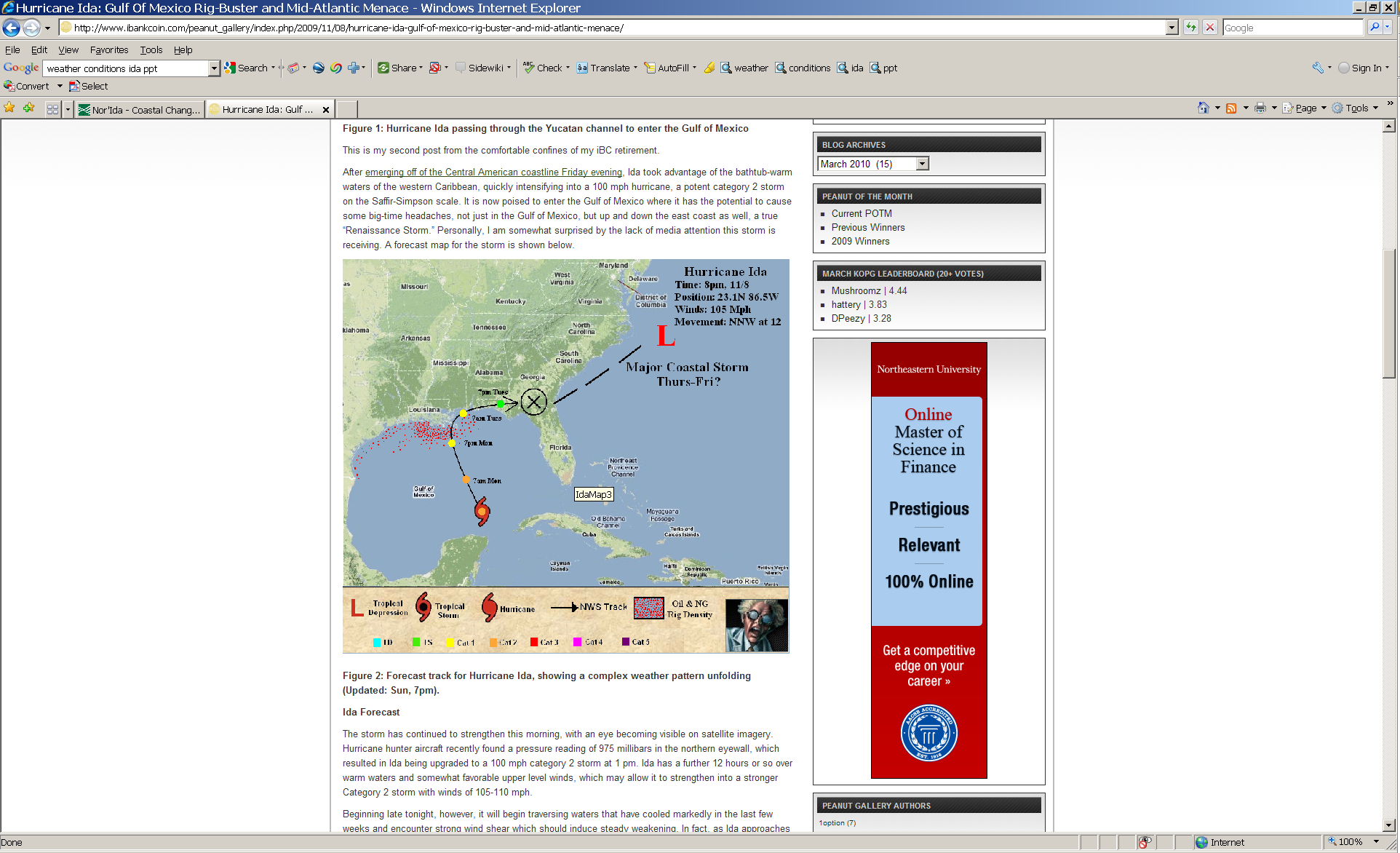 8th Nov
Before
wind speed
40 m/s (90 mph)
After
http://coastal.er.usgs.gov/hurricanes/norida/
After
[Speaker Notes: Location 4: Oblique aerial photography from Bodie Island (South Nags Head), NC on May 6, 2008 (top) and December 4, 2009 (bottom), roughly two weeks after the storm. The yellow arrows point to the same location in each photograph. Working from left to right (south to north) in the post-storm photograph, note (1) the dune erosion around the base of the southernmost house; (2) the road perpendicular to the beach has been undermined and has retreated to the approximate location of the orange truck in the 2008 photo; (3) the driveway that has been undermined and has lost pavement ; (4) a large pile of overwashed sand one block back from the beach that was likely cleared from the road; (5) the deterioration of the sand bag structure protecting oceanfront houses; (6) the change in exposed length of pilings on the house on the left (south) and the collapsed house on the right indicating undermining by erosion; (7) the significant erosional scarp located behind two oceanfront houses


Location 1: Oblique aerial photography from Wallops Island, VA on May 21, 2009 (top) and December 4, 2009 (bottom), roughly two weeks after the storm. The yellow arrows point to the same location in each photograph. The protective beach fronting this section of the NASA facility on Wallops Island was severely eroded, exposing what appears to be more than one generation of shore protection structures. Some overwash deposition is evident in the post-storm photograph, particularly in the right (north) half of the image.]
MCT
MCT
COAWST  (Coupled Ocean – Atmosphere – Wave – Sediment Transport) Modeling System
ATMOSPHERE
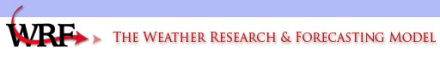 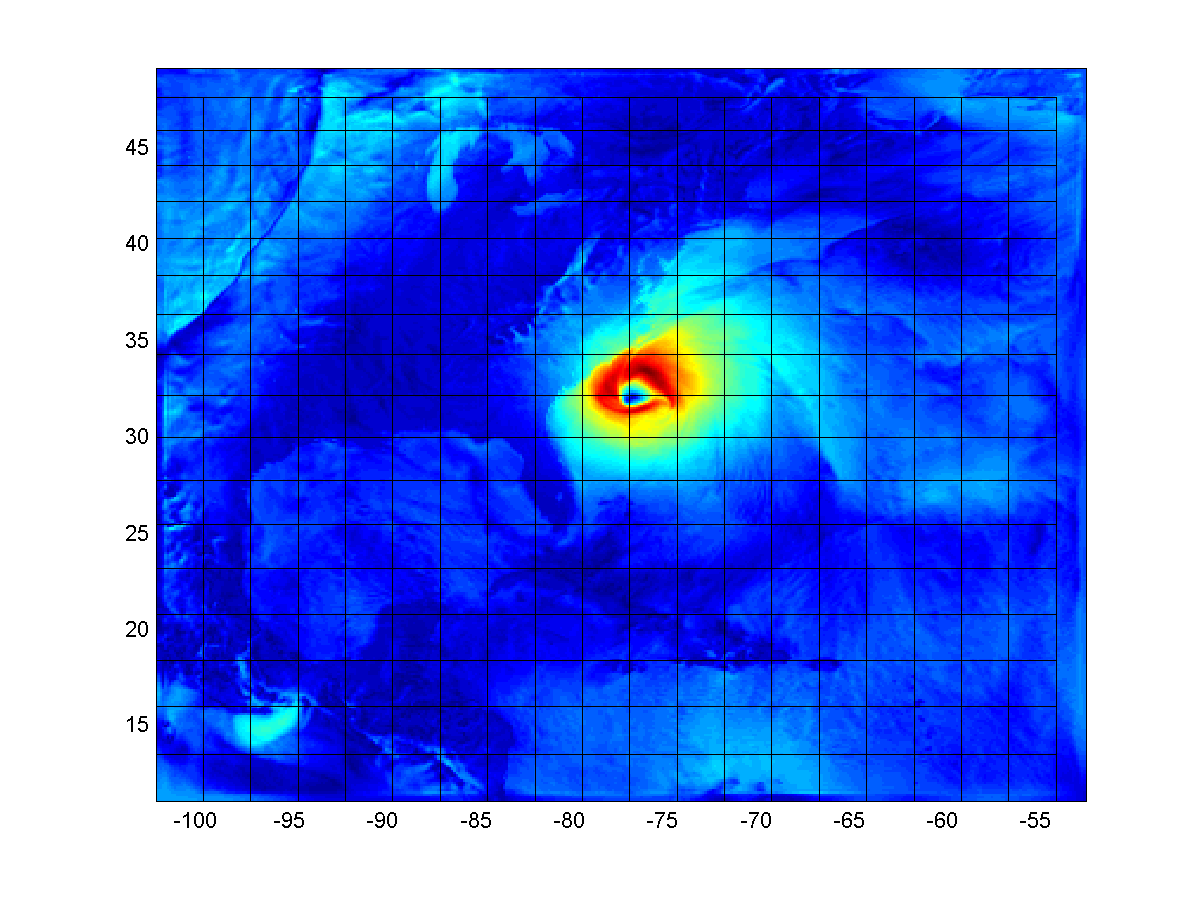 Hsig, Lwave, , Twave,
Uwind, Vwind, Patm, RH, Tair,
cloud, rain, SWrad, LWrad, LHeat, SHeat
Latitude
SST
WRF wind speed
Uwind, Vwind
Longitude
WAVE
SWAN Hsig
OCEAN
ROMS SST
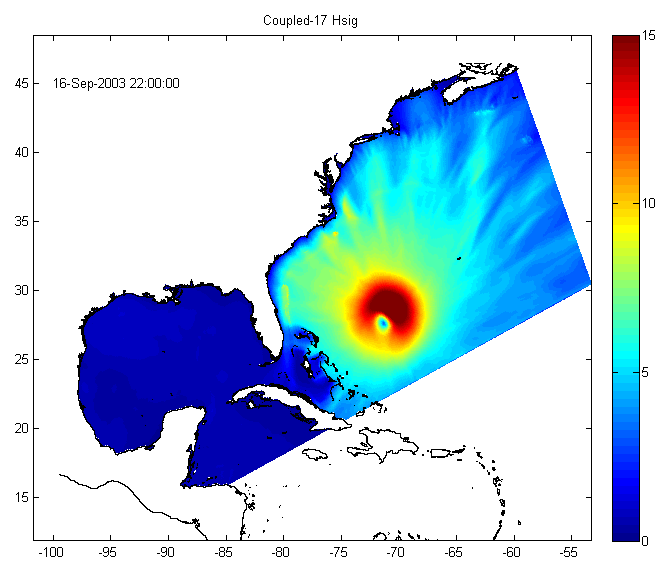 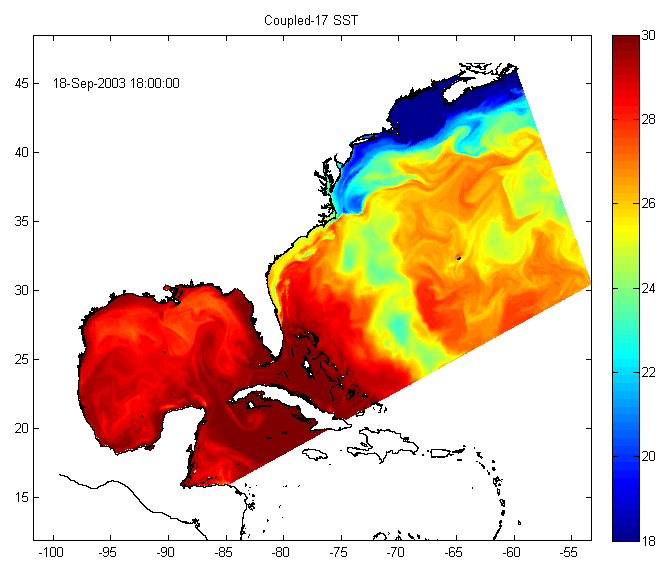 Hsig, Lwave, Dwave,
Tsurf, Tbott,Qb, Wdissip, Ub
MCT
us, vs, h, bath
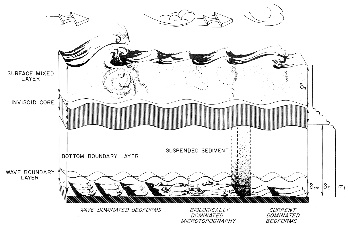 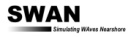 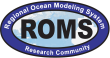 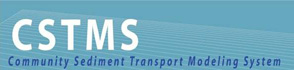 [Speaker Notes: Basically we wanted to determine was the effect of considering a wave dependent ocean roughness and how this dependency affects wind, wave and storm surge predictions.]
WAV interactions
ATM
Uwind, Vwind
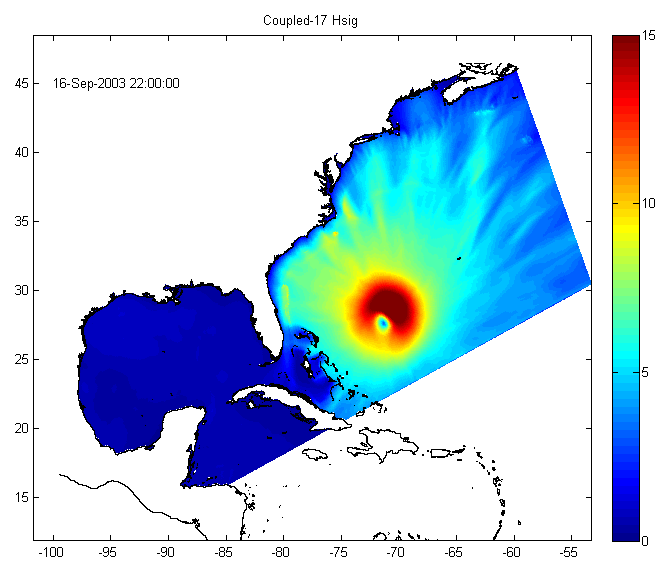 WAV
1) Generation –  wind speed forcing
is modified by ocean currents:
S(w) = f( Uwind – us  ; Vwind – vs  )
us, vs, h, bath, Z0
OCN
2) Propagation
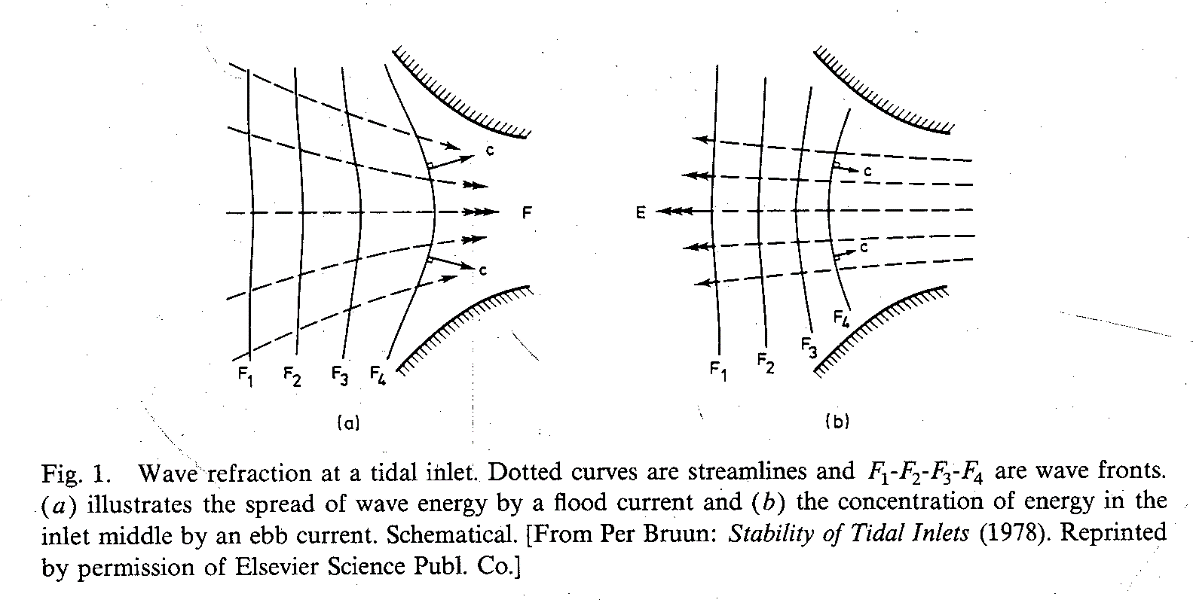 – wave celerity in geographic space is modified by ocean currents
  cx = cgx + us   ; cy = cgy + vs
– change of wave direction (refraction) due to  h, bathy, and currents:
OCN interactions
ATM
Uwind, Vwind, Patm, RH, Tair,
cloud, rain, evap, SWrad, Lwrad
LH, HFX, Ustress, Vstress
Hwave, Lmwave, Lpwave, Dwave,
Tpsurf, Tmbott, Qb, 
Dissbot, Disssurf, Disswcap,
 Ubot
Use wrf vars in COARE algorithm
Use consistent stress roms+wrf
or
OCN
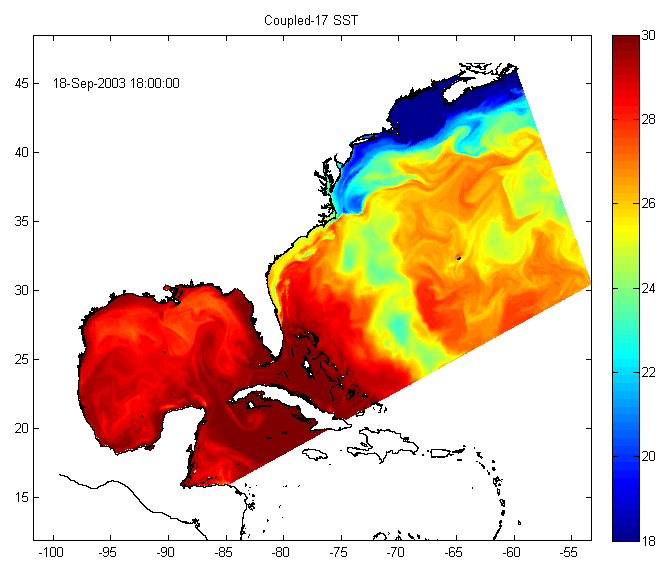 Salt flux
Atm press
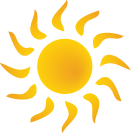 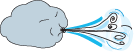 WAVE
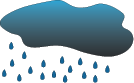 Patm
Ustress, Vstress,
Swrad, Lwrad
LH, HFX
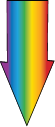 Uwind, Vwind
Swrad, Lwrad,
RH, Tair,
cloud
rain, evap
Water column
Surface
Bottom
t
s= f ( Zos )
Zoa
Stokes + VF
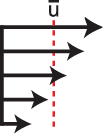 t
b = f ( Zob )
Hwave, Lmwave, Dwave,
Tpsurf, Qb, 
Dissbot, Disssurf, 
Disswcap,
Hwave, Lpwave, Dwave, Tpsurf,
Hwave, Lmwave, Dwave,
Tmbott, Ubot
Integration and Application Network (ian.umces.edu/symbols),
University of Maryland Center for Environmental Science.
ATM interactions
ATM
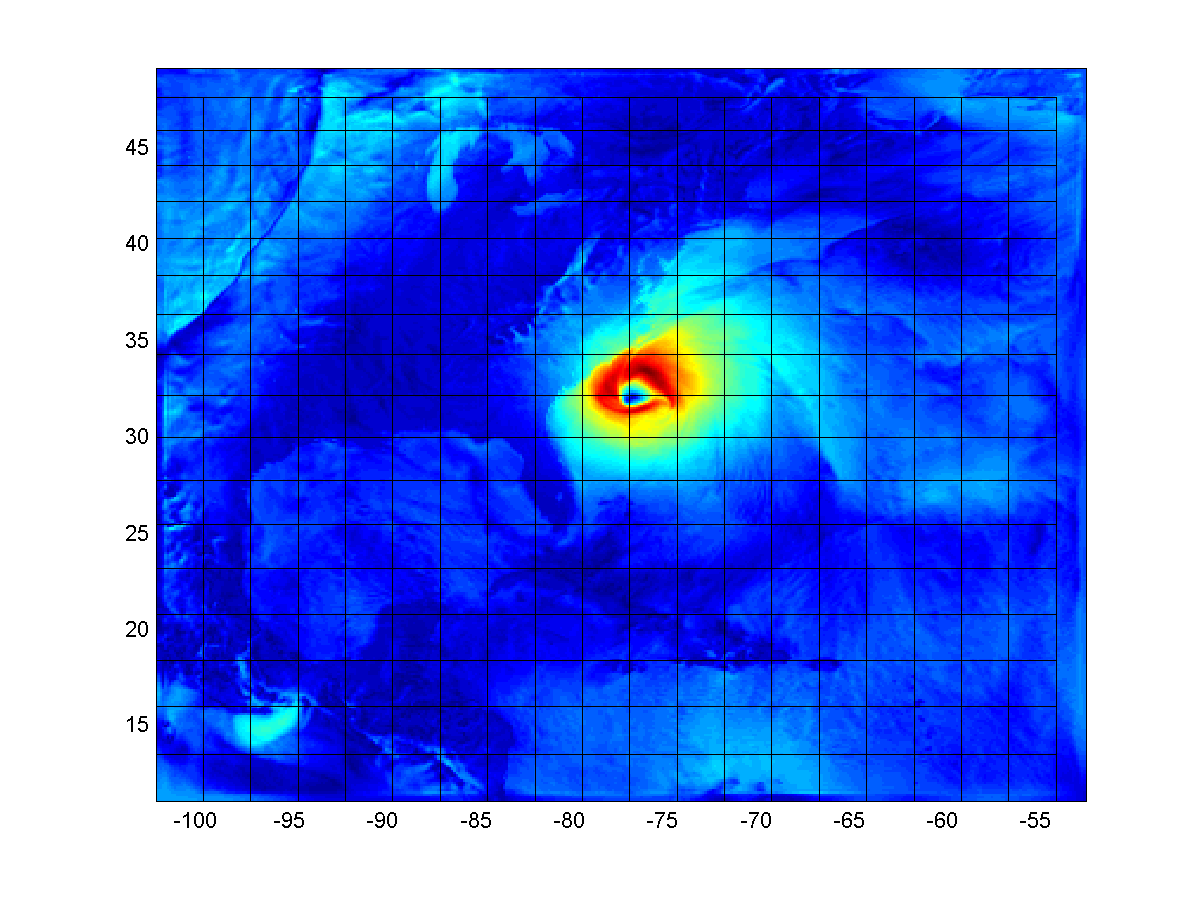 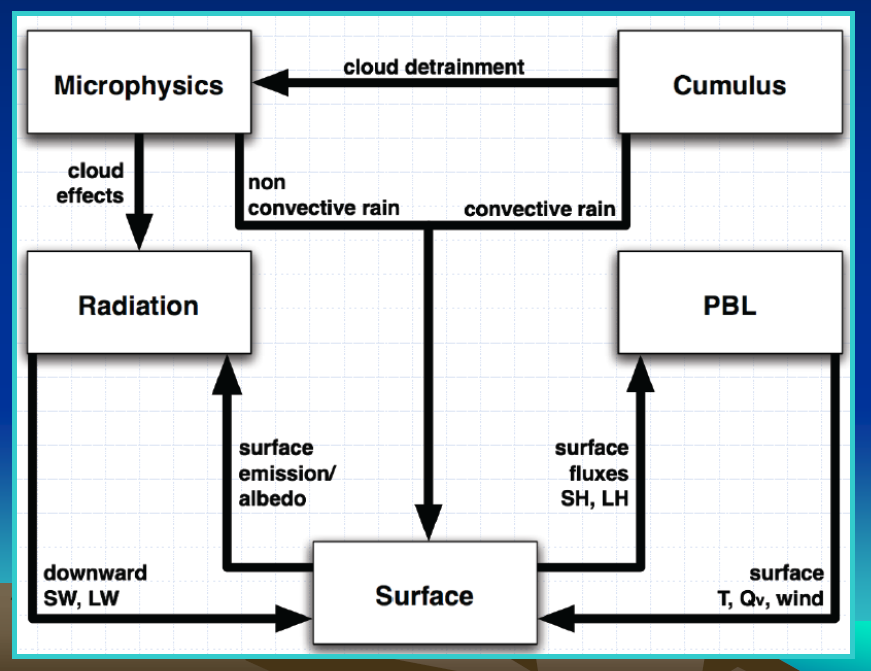 Hwave, Lpwave, Tpsurf,
SST
OCN
WAV
OCN
SST
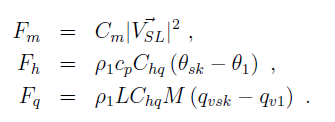 Momentum
Heat
Surface fluxes
Moisture
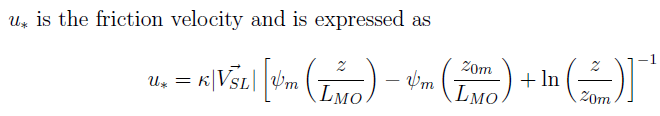 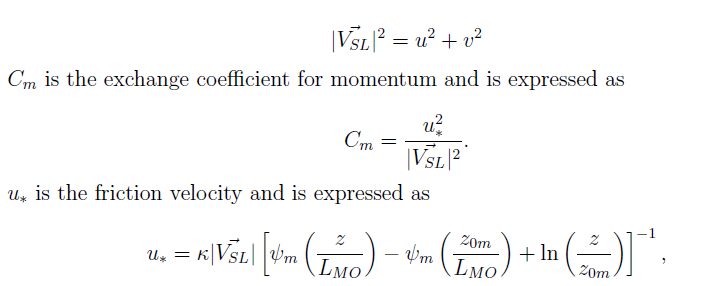 = f ( Hwave, Lpwave, Tpsurf )
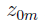 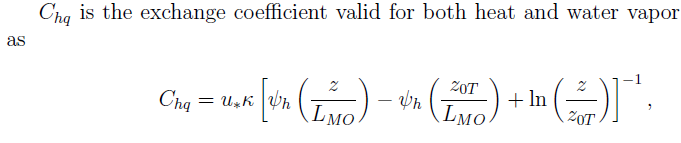 WAV
OCEAN SURFACE ROUGHNESS CLOSURE MODELS
CHARNOCK  1955
TAYLOR & YELLAND 2001: TY2001
-  Wave steepness based parameterization.
- Based on three datasets representing sea-state conditions ranging from strongly forced to shoaling.
DRENNAN 2003: DGQH
Wave age based formula to characterize the ocean roughness. 
 They combined data from many field experiments representing a variety of condition and grouped the data as a function of the wind friction velocity.
OOST 2002: OOST
- Wave age dependent formula but it also considers the effect of the wave steepness.
Model setup
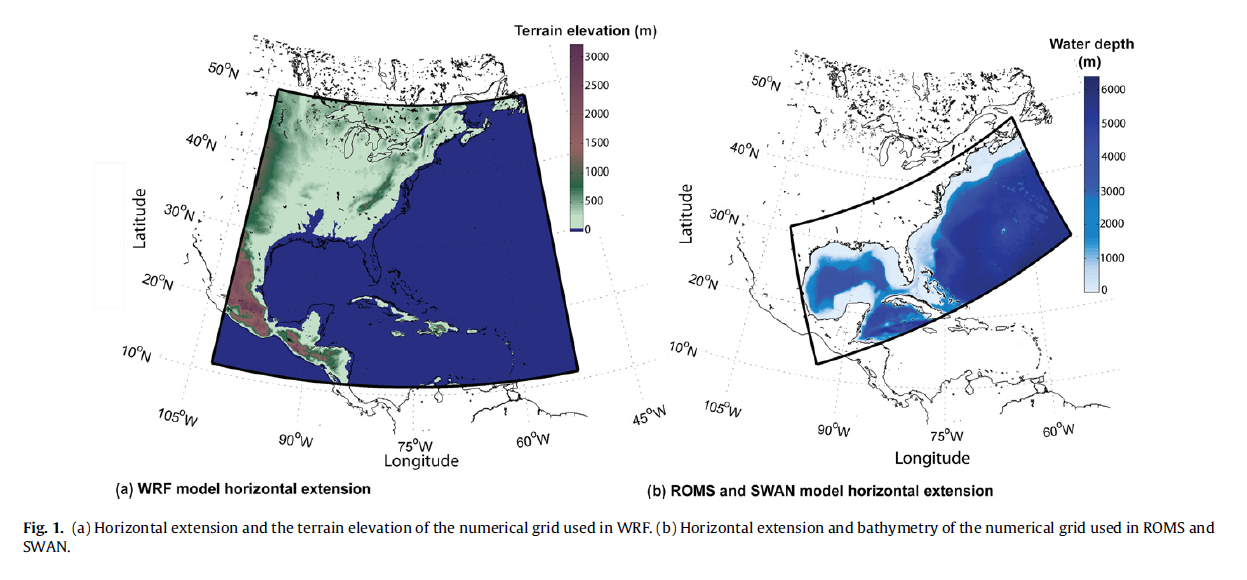 ROMS  configuration:
5 km grid
16 vertical levels
Wave enhanced : bed roughness
	and surface tke flux
Wave –current  interaction
WRF  configuration:
6 km grid
28 vertical levels
2 km vortex following nest
Kain-Fritsch cumulus param.
MYNN PBL scheme
SWAN  configuration:
5 km grid
25 freq bins
60 directional bins
Model simulations
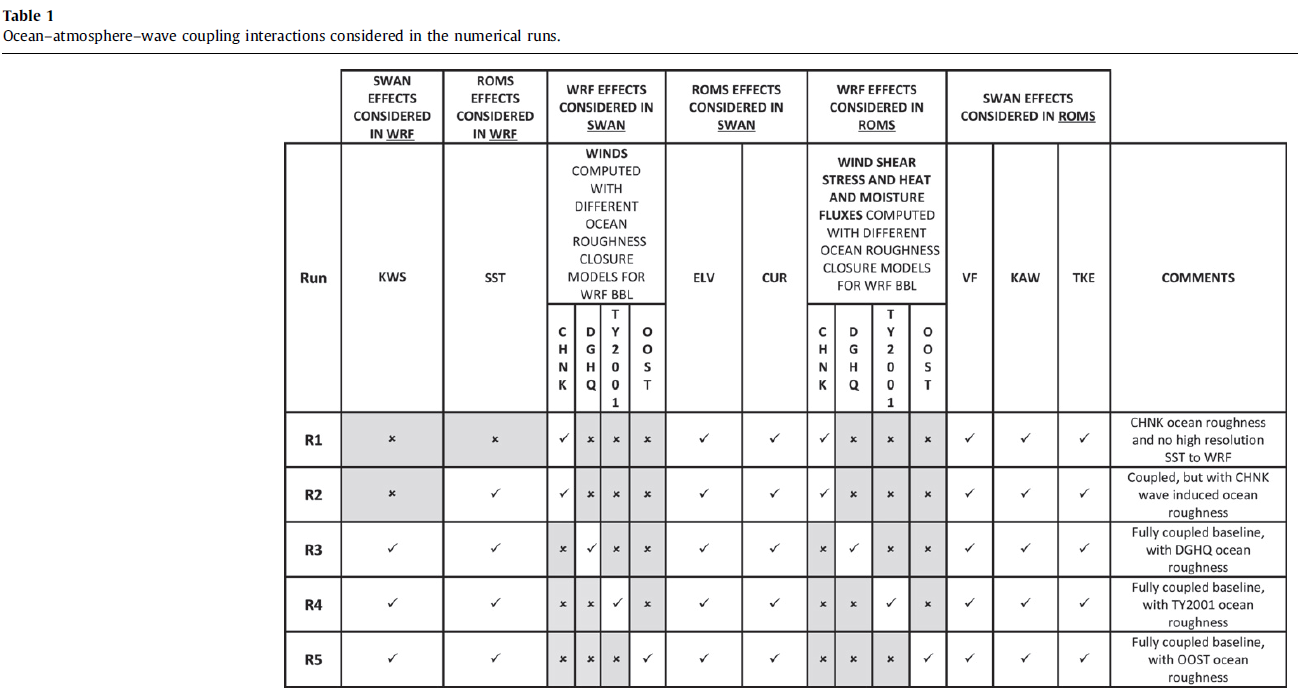 WRF
WRF + ROMS
WRF + ROMS + SWAN
WRF + ROMS + SWAN
WRF + ROMS + SWAN
Test sensitivity of model performance to inclusion of model physics through coupling.
WRF only (Run 1)  - winds
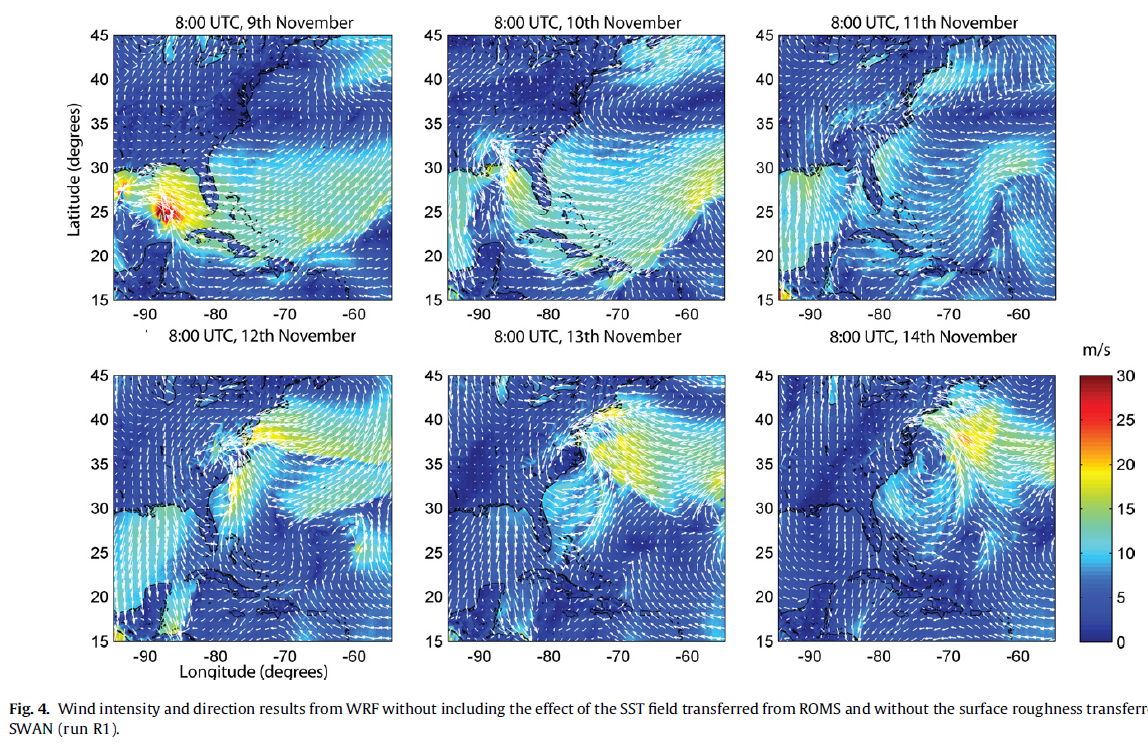 WRF+ROMS (Run 2) - winds
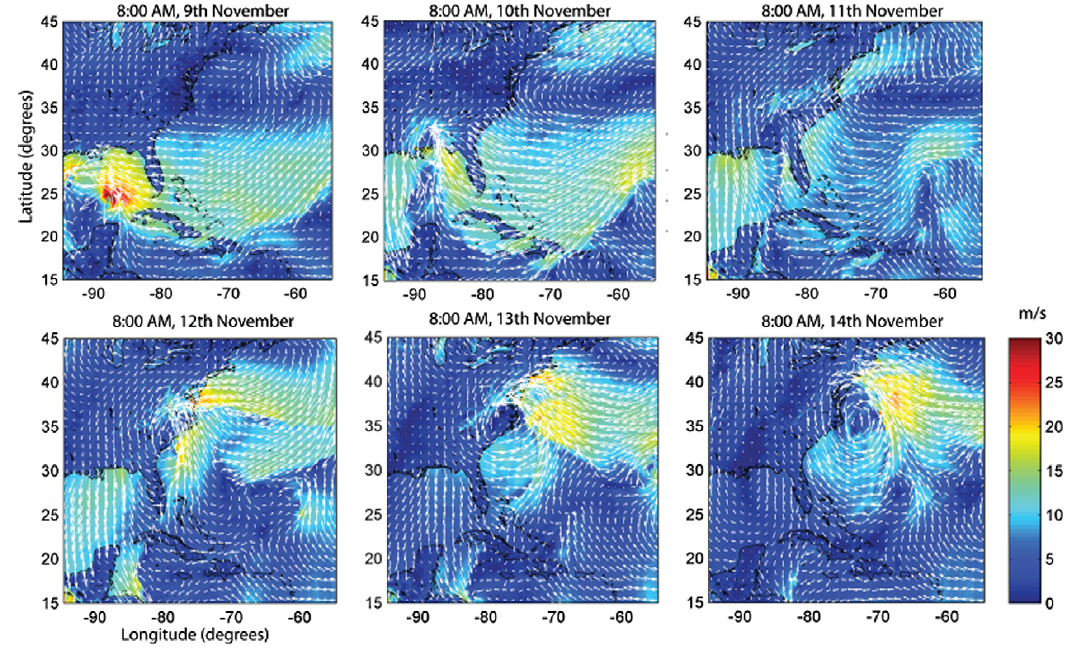 Along US east coast, sst increased wind speeds
In GoM – sst not much effect.
WRF+ROMS+SWAN (Run 3) - winds
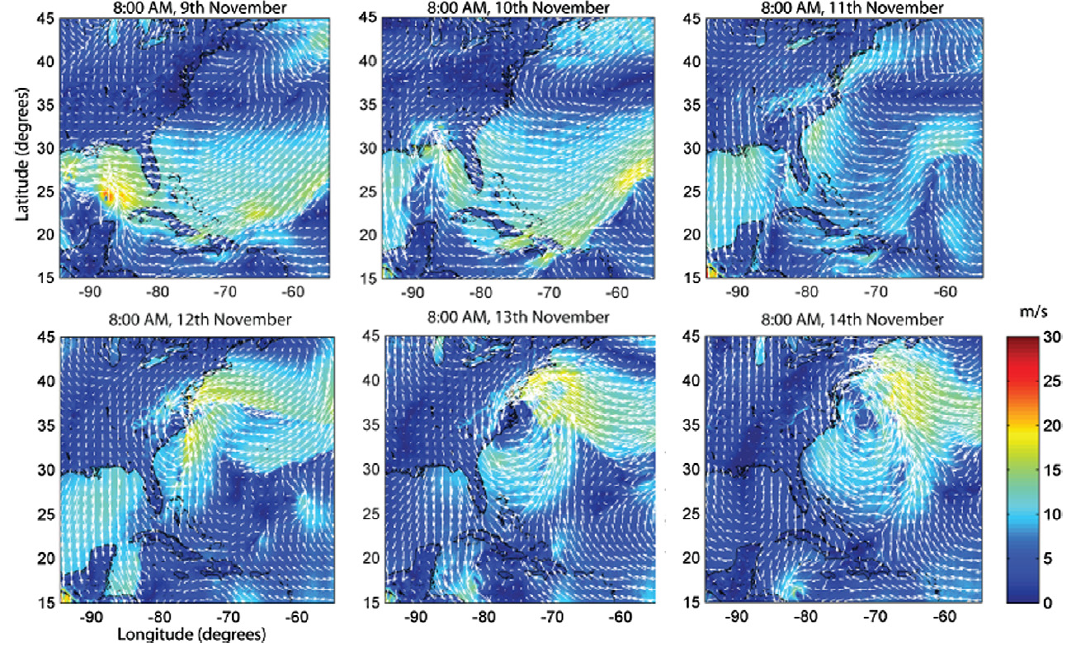 Along US east coast, waves reduced wind speeds
In GoM – waves reduced wind speed
WINDS
WRF + ROMS
WRF
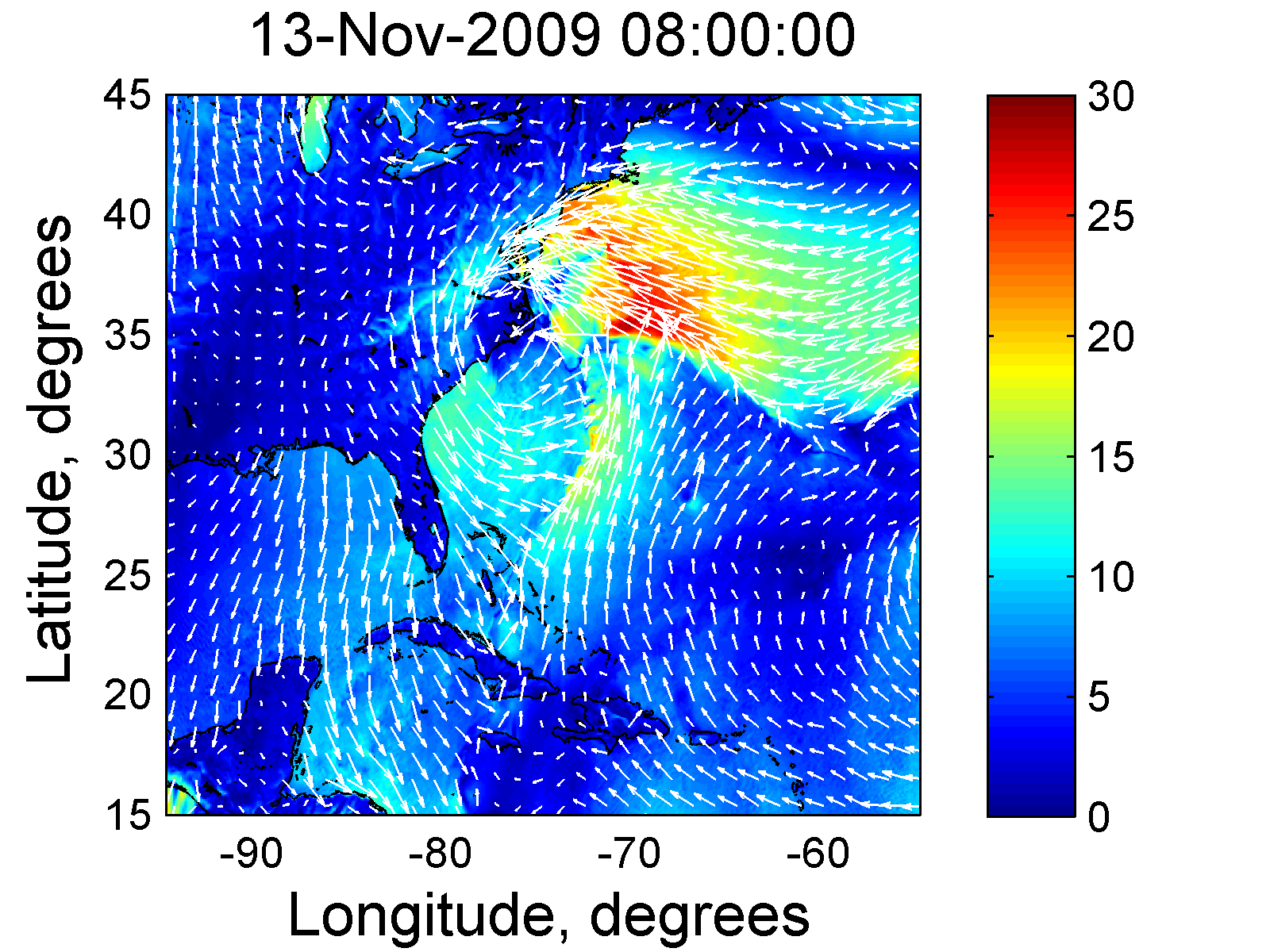 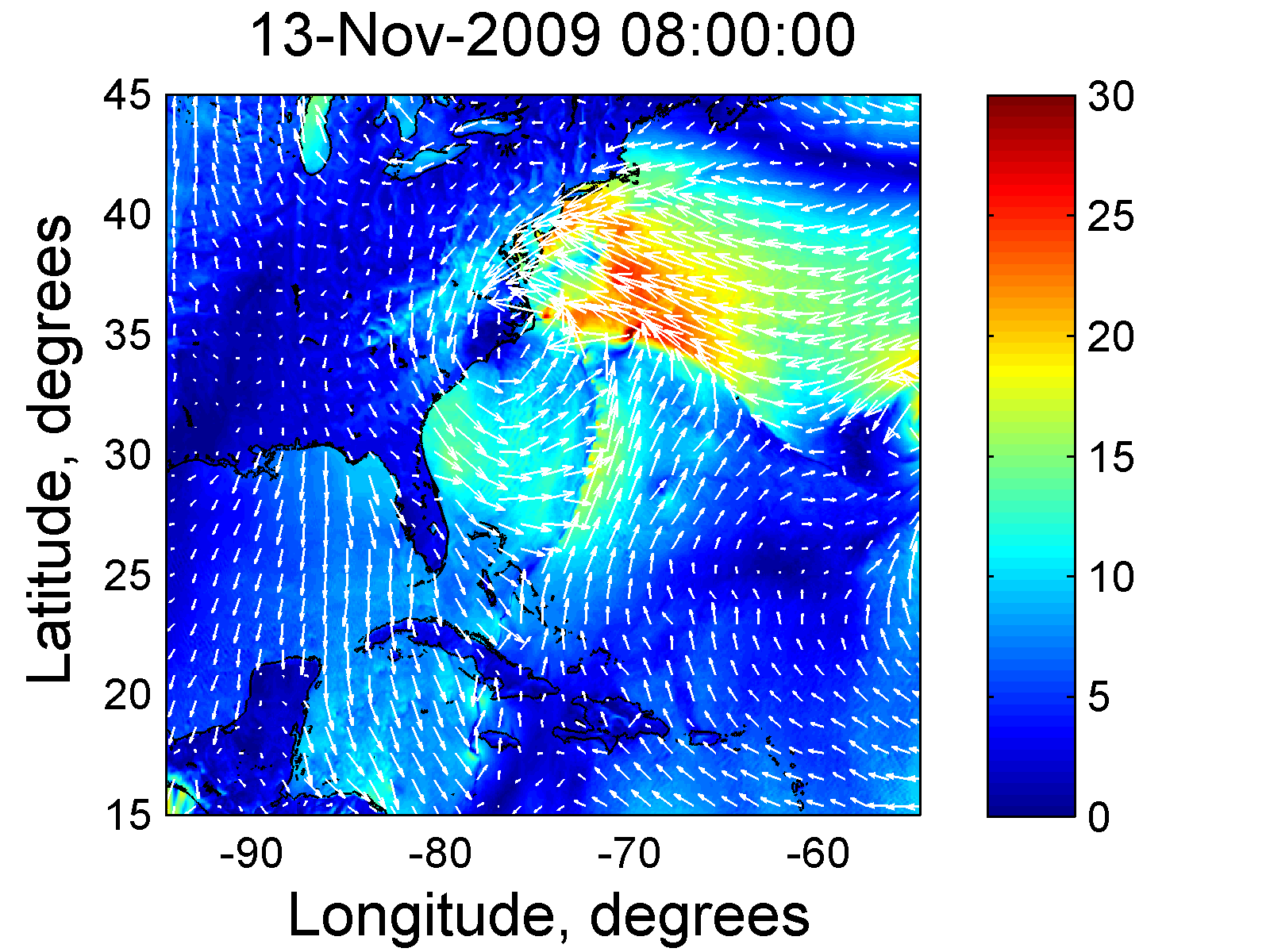 DATA
WRF
WRF+ROMS
WRF+ROMS+SWAN
WRF + ROMS + SWAN
Reduced wind speed with waves coupling.
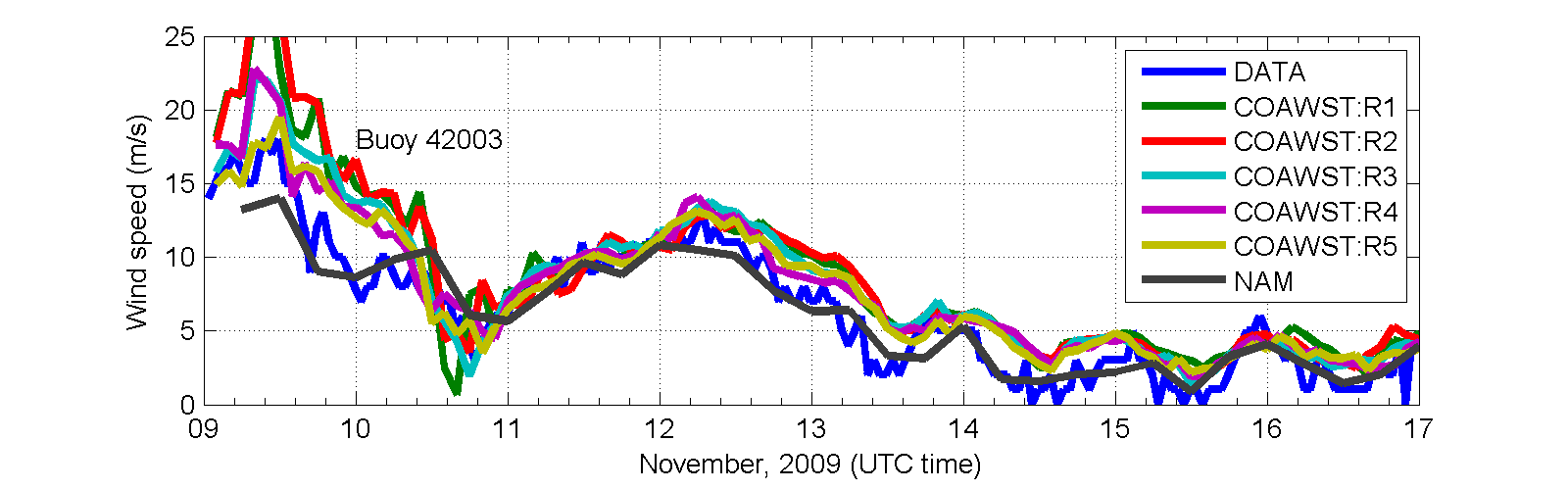 m/s
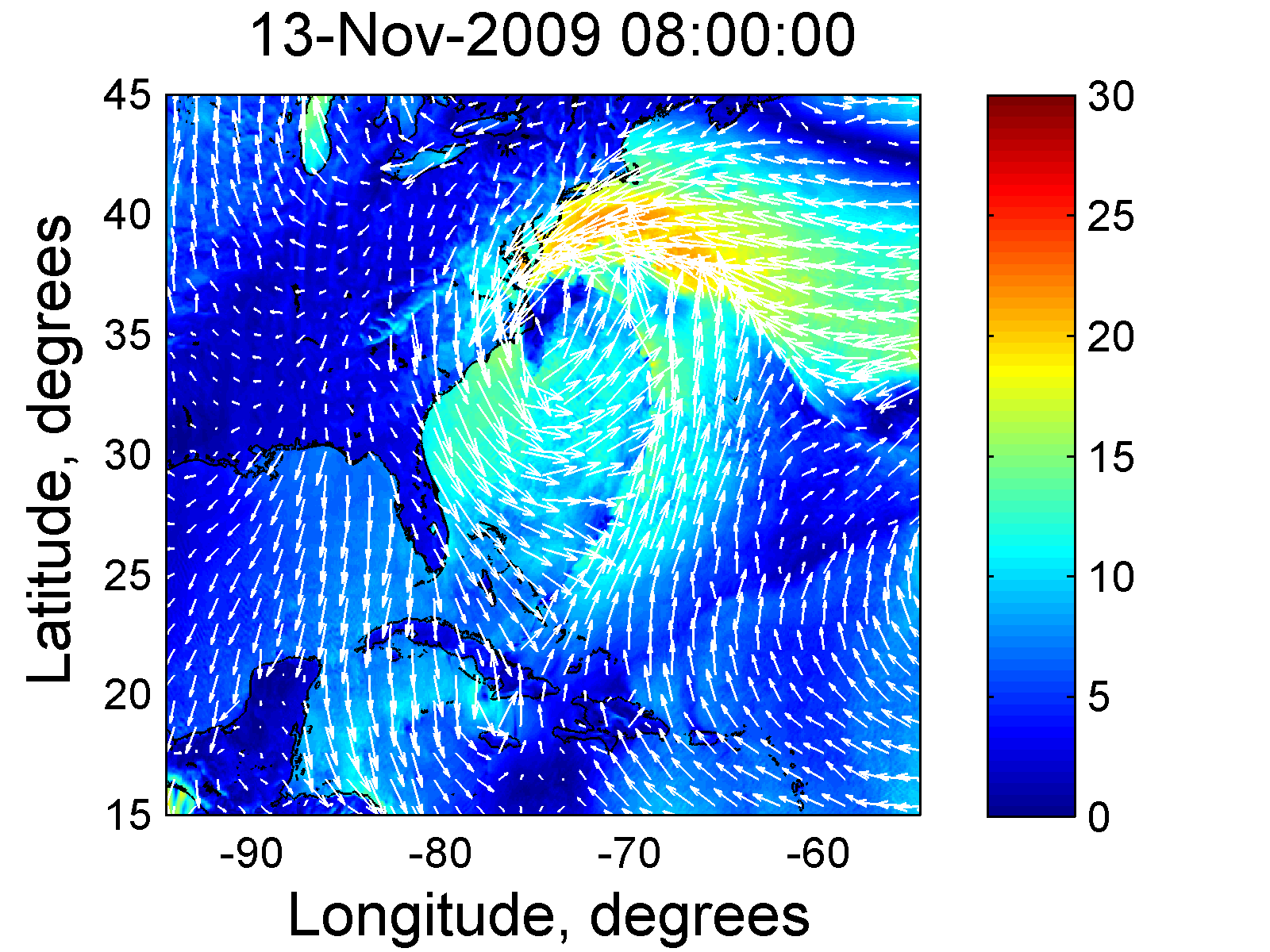 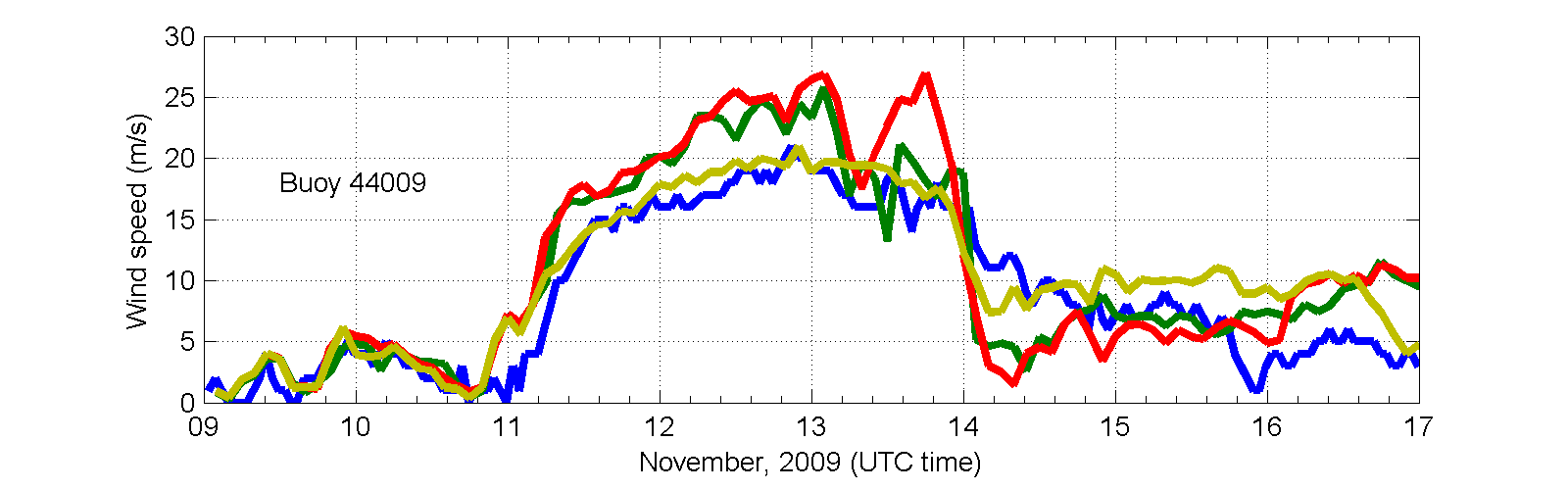 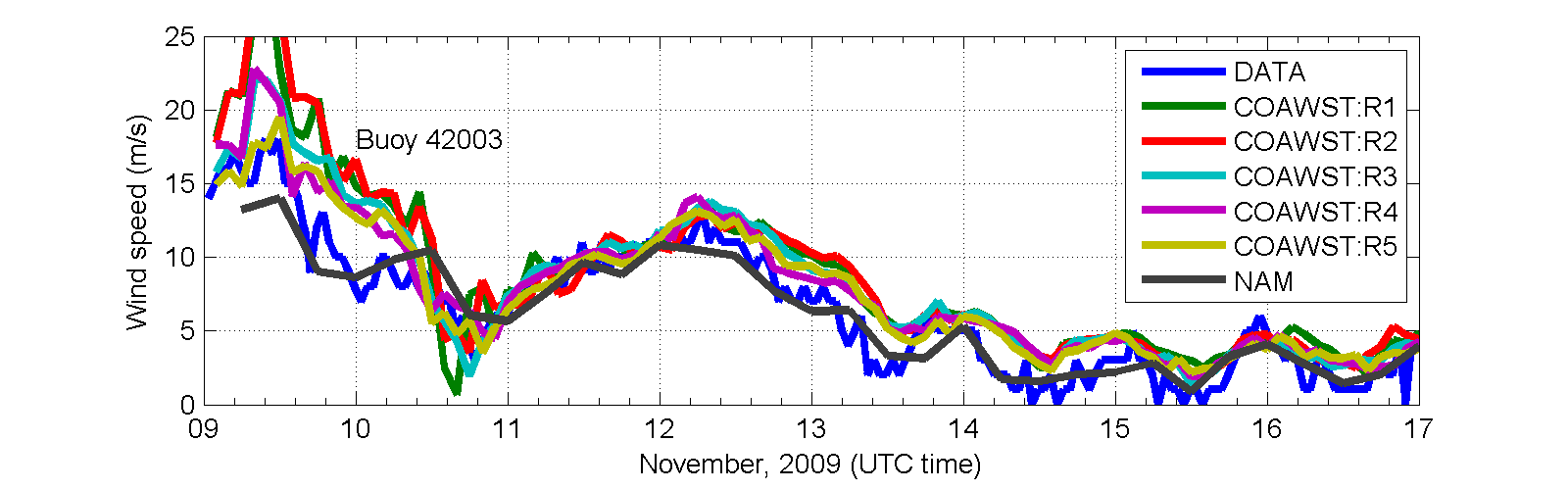 S 
0.85
0.78
0.89
[Speaker Notes: Biggest effect was with the waves.  Swan used OOST.]
Heat fluxes
WRF + ROMS + SWAN
WRF
WRF + ROMS
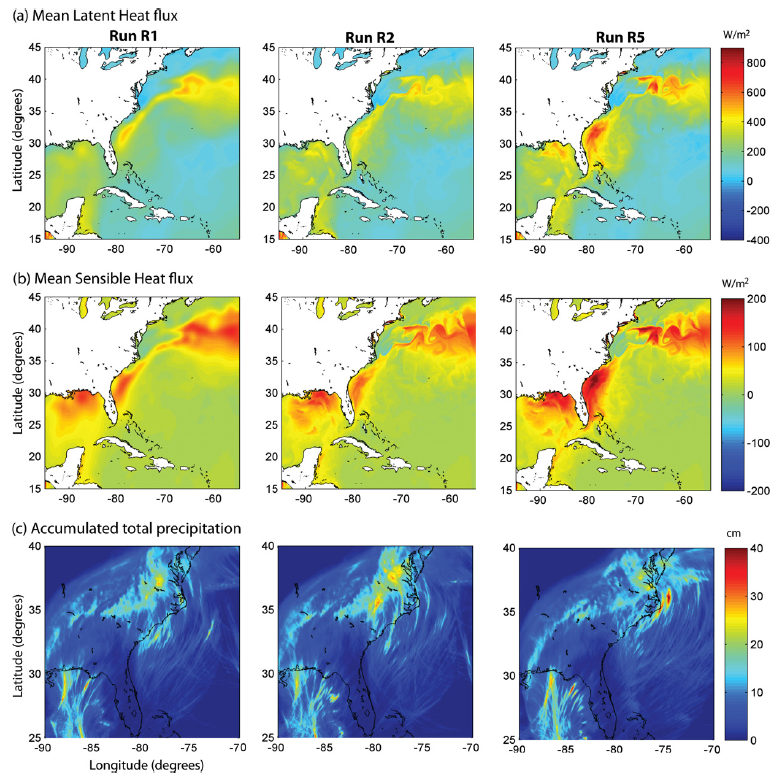 Precipitation
Run 2
Run 3
Run 1
WRF + ROMS + SWAN
WRF
WRF + ROMS
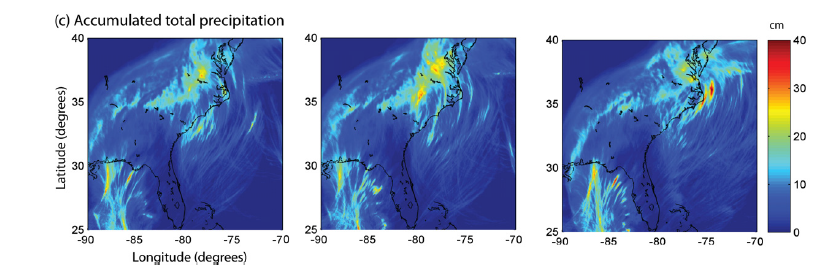 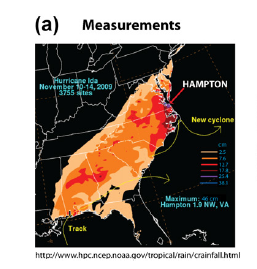 Waves coupling increased maximum precipitation eastward.
SST
Run 3
Run 2
Run 1
WRF + ROMS + SWAN
WRF
GOES
WRF + ROMS
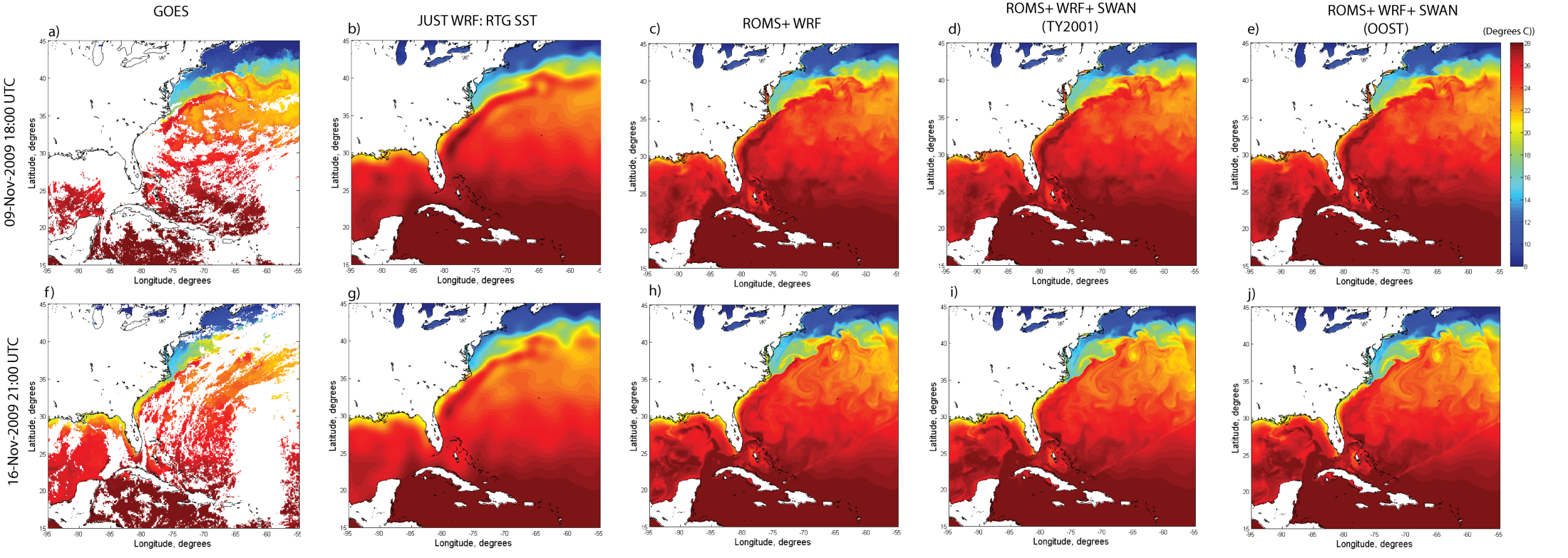 Before
After
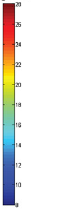 WAVES
WRF
WRF + SST
WRF + SST +OOST
m
WRF + ROMS + SWAN
WRF
WRF + ROMS
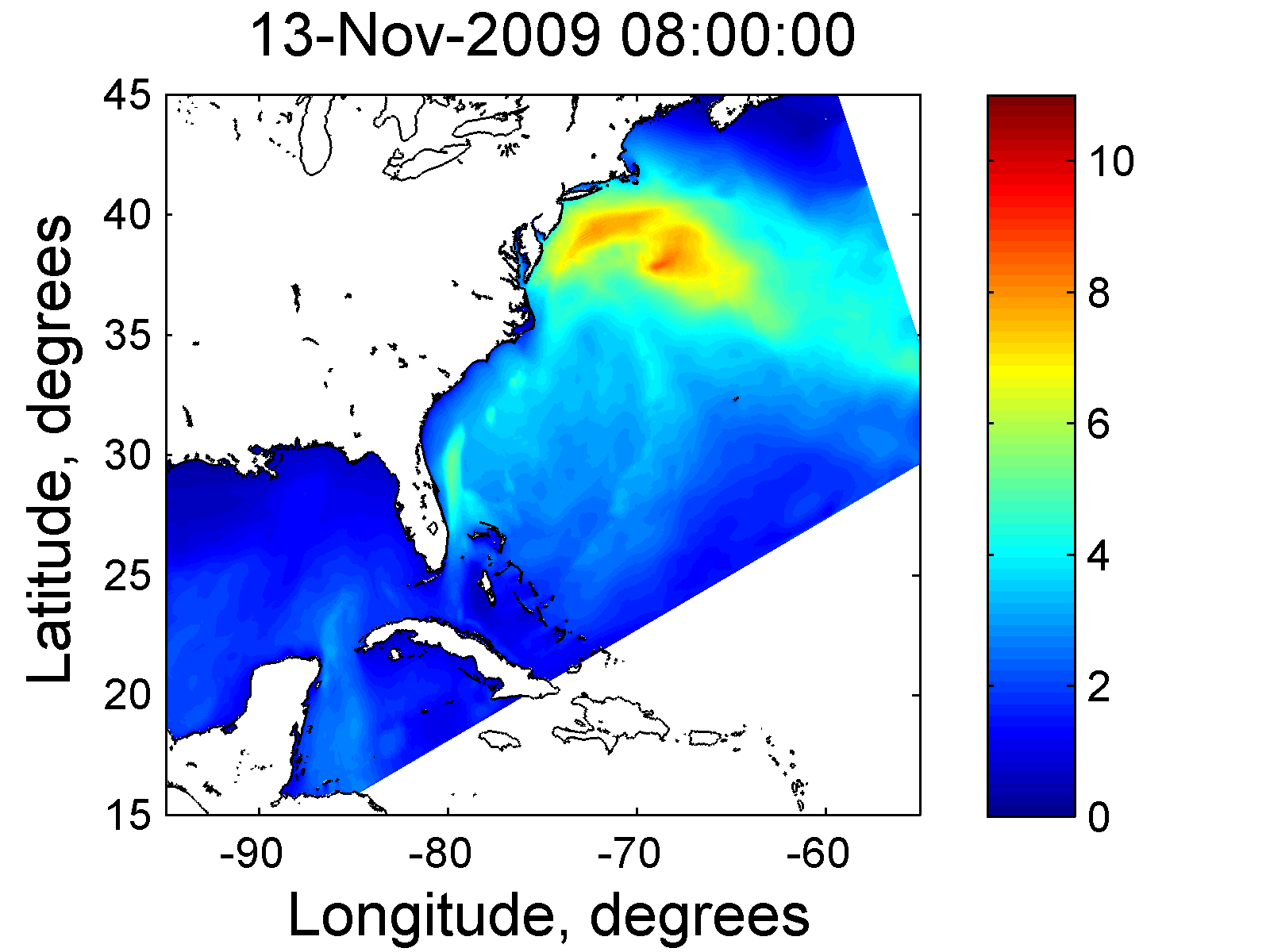 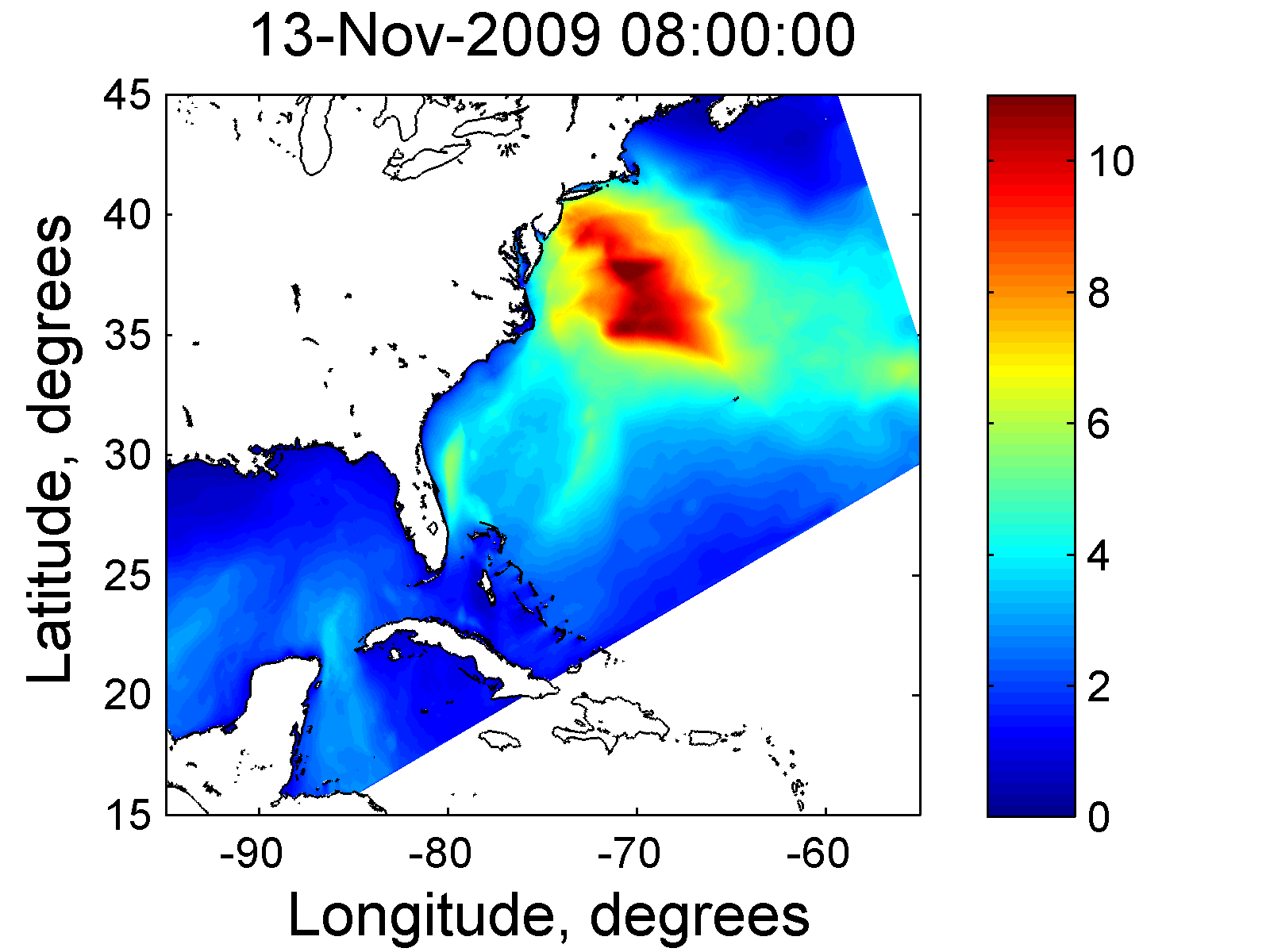 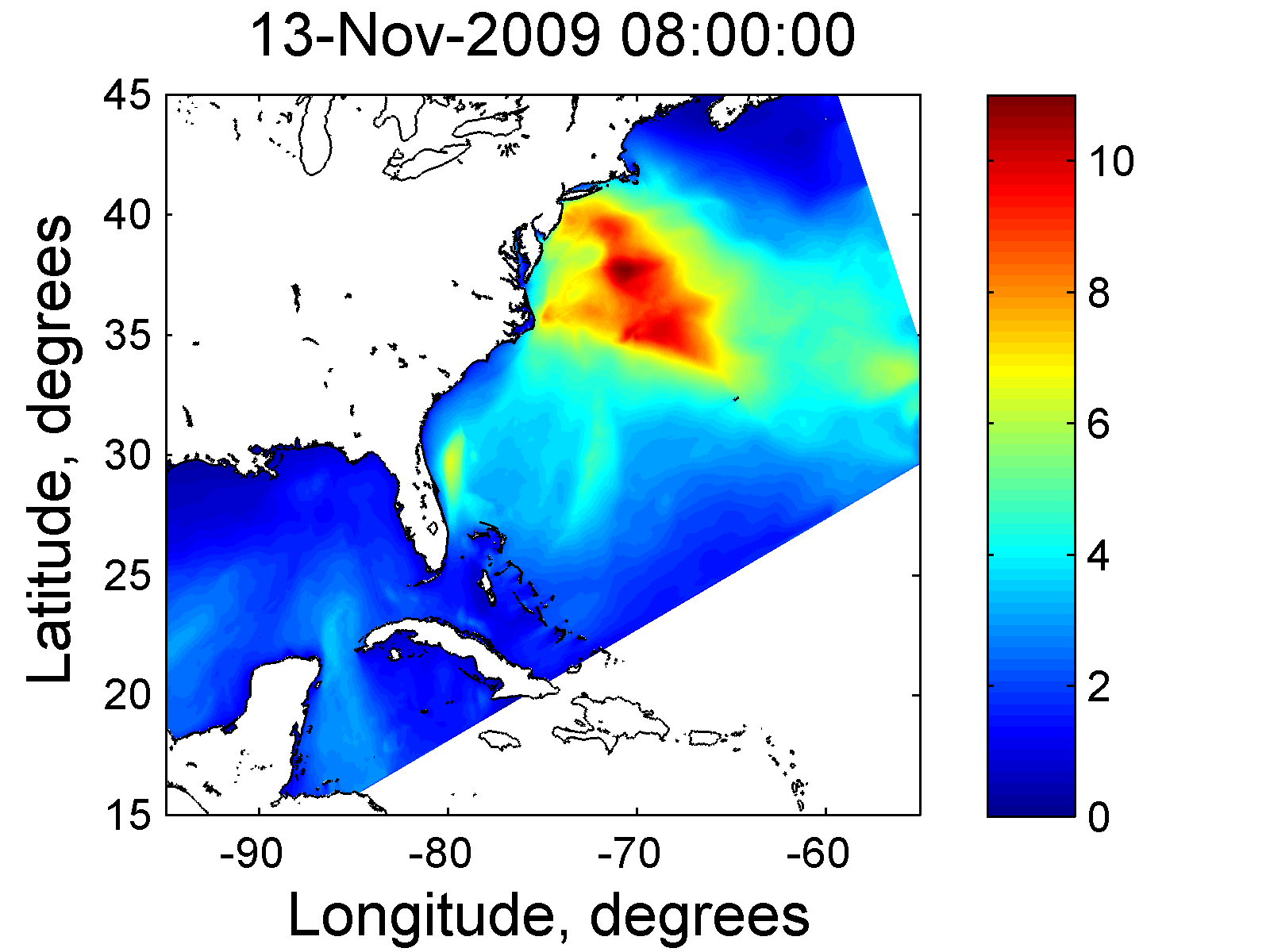 DATA
WRF
WRF+ROMS
WRF+ROMS+SWAN
Reduced waves with waves coupling.
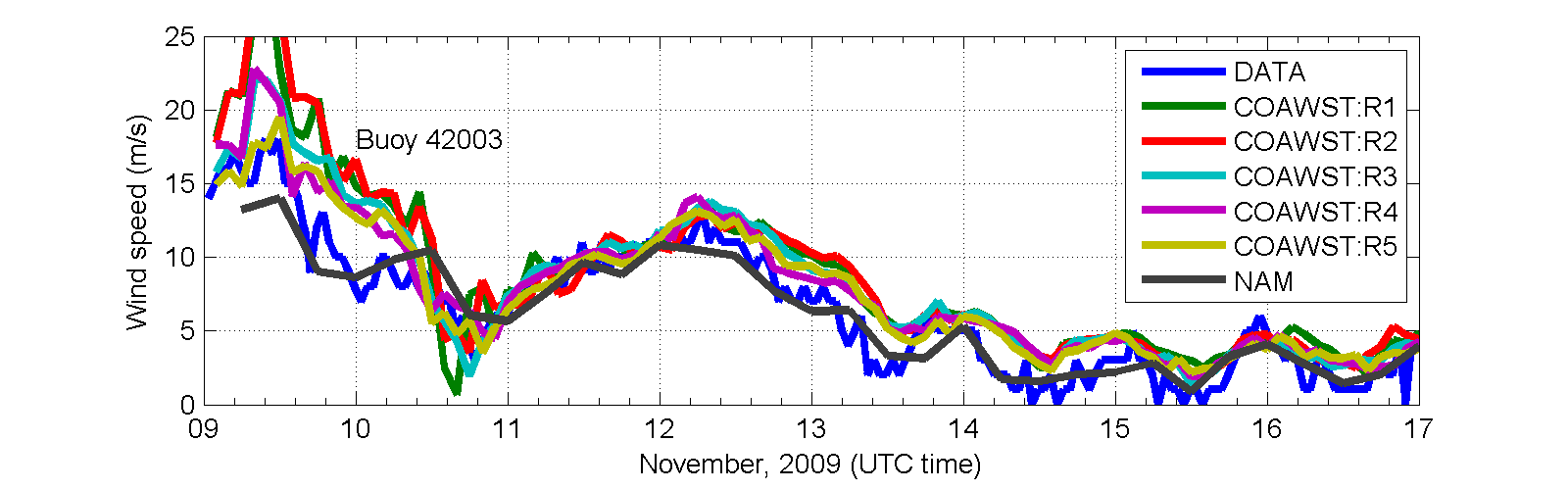 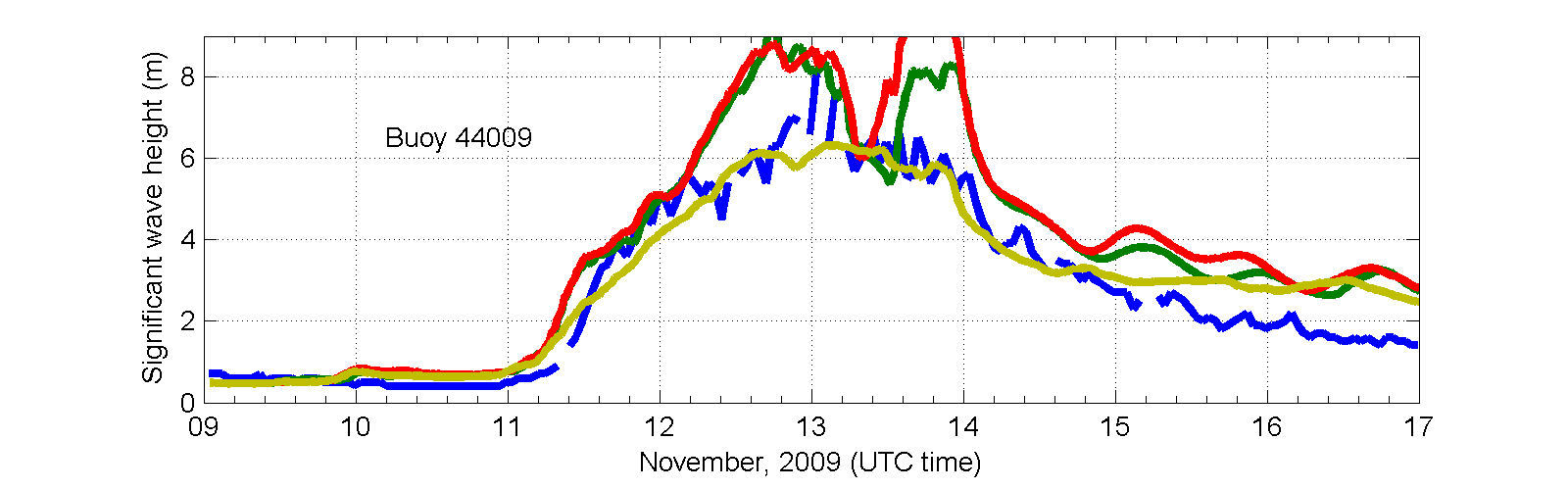 S 
0.80
0.74
0.88
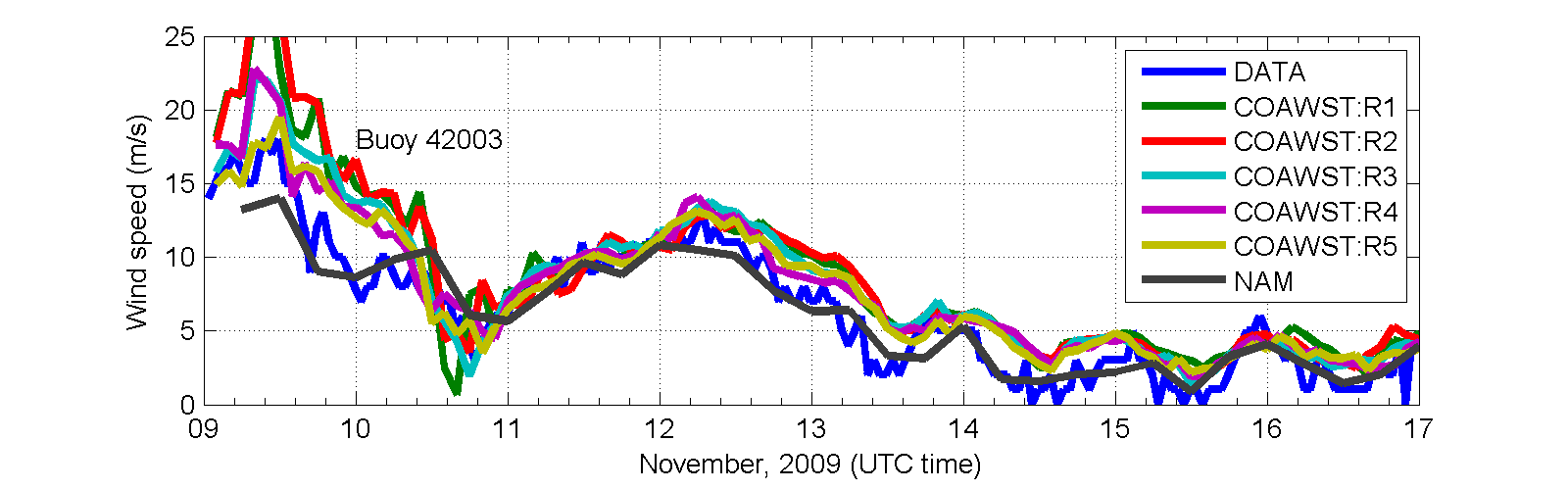 MCT
MCT
COAWST  (Coupled Ocean – Atmosphere – Wave – Sediment Transport) Modeling System
ATMOSPHERE
Different Wave 
parameterizations
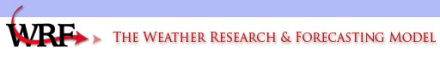 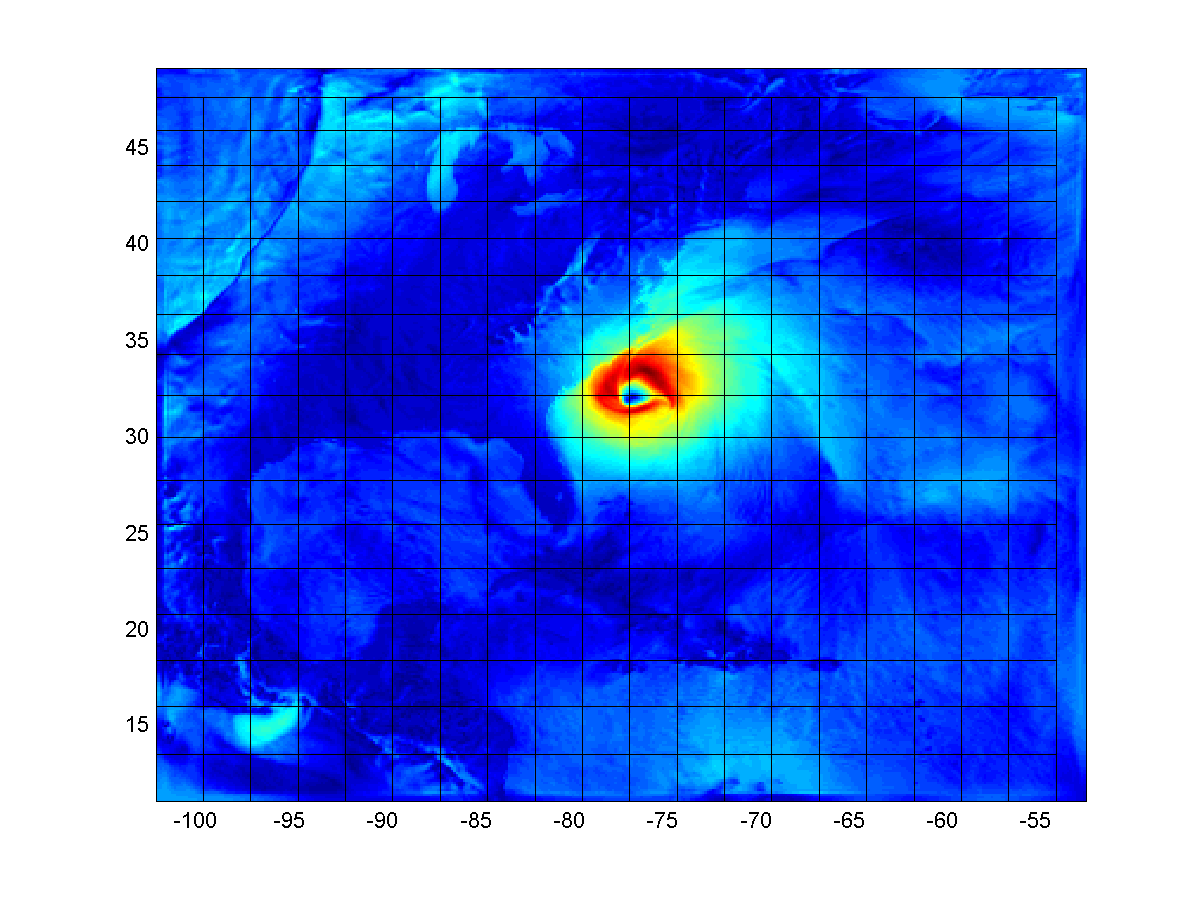 Hsig, Lwave, , Twave,
Uwind, Vwind, Patm, RH, Tair,
cloud, rain, SWrad, LWrad, LHeat, SHeat
Latitude
SST
WRF wind speed
Uwind, Vwind
Longitude
WAVE
SWAN Hsig
OCEAN
ROMS SST
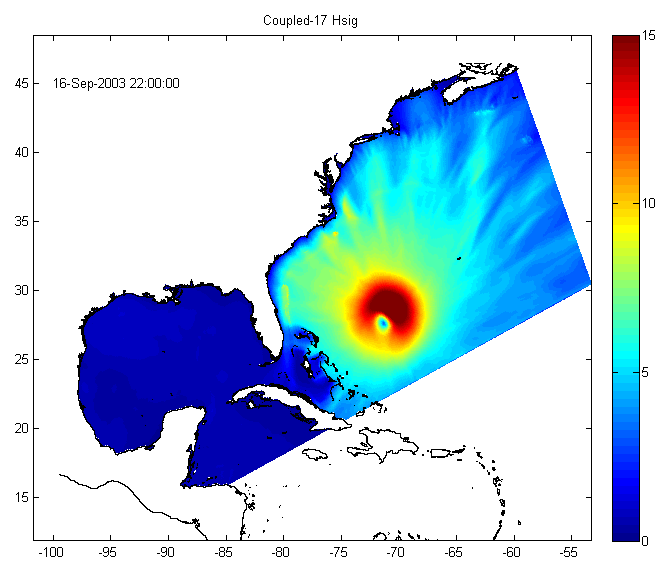 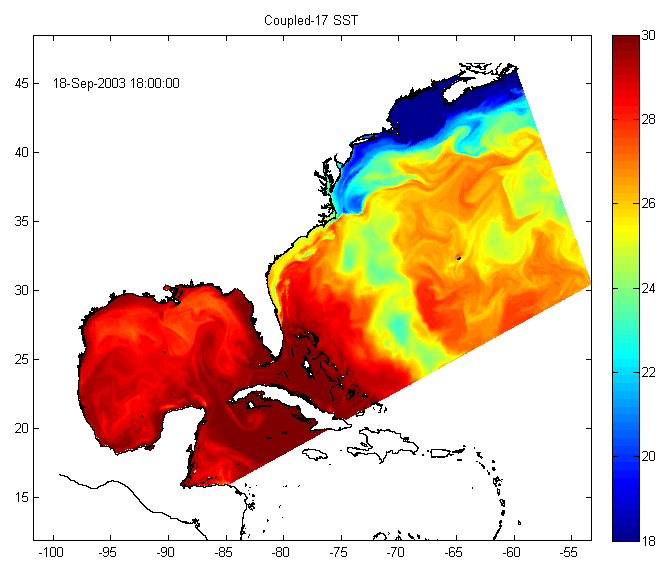 Hsig, Lwave, Dwave,
Tsurf, Tbott,Qb, Wdissip, Ub
MCT
us, vs, h, bath
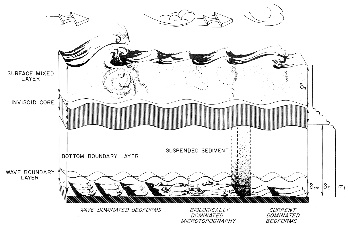 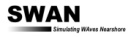 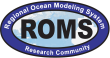 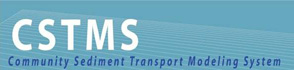 [Speaker Notes: This is to say that we analyzed the effect of the interaction indicated with the red and green arrows together.]
WINDS
WRF + ROMS + SWAN( )
(OOST)
(DGQH)
(TY)
WRF + SST + TY2001
WRF + SST  + DGQH
SST + WRF
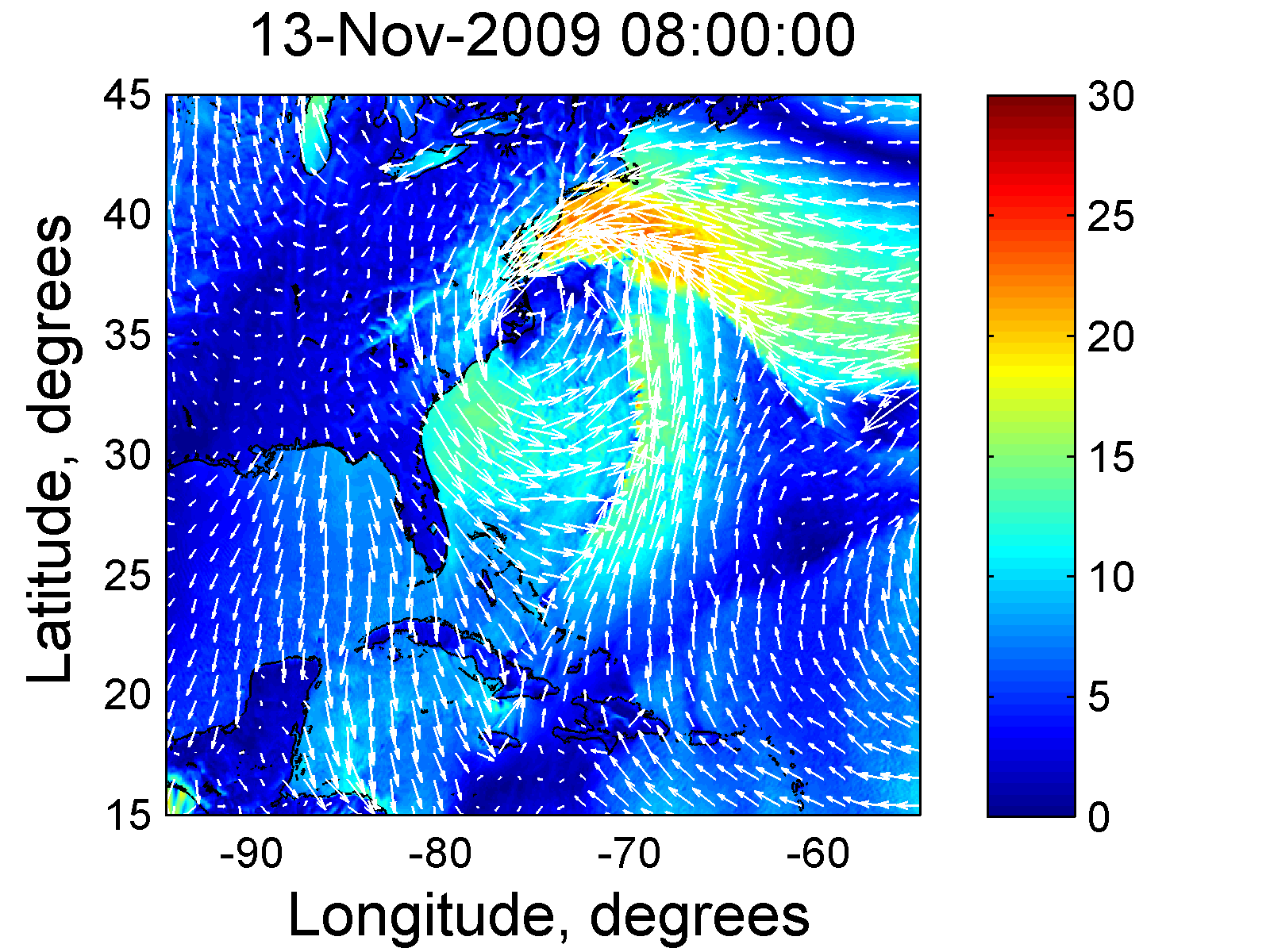 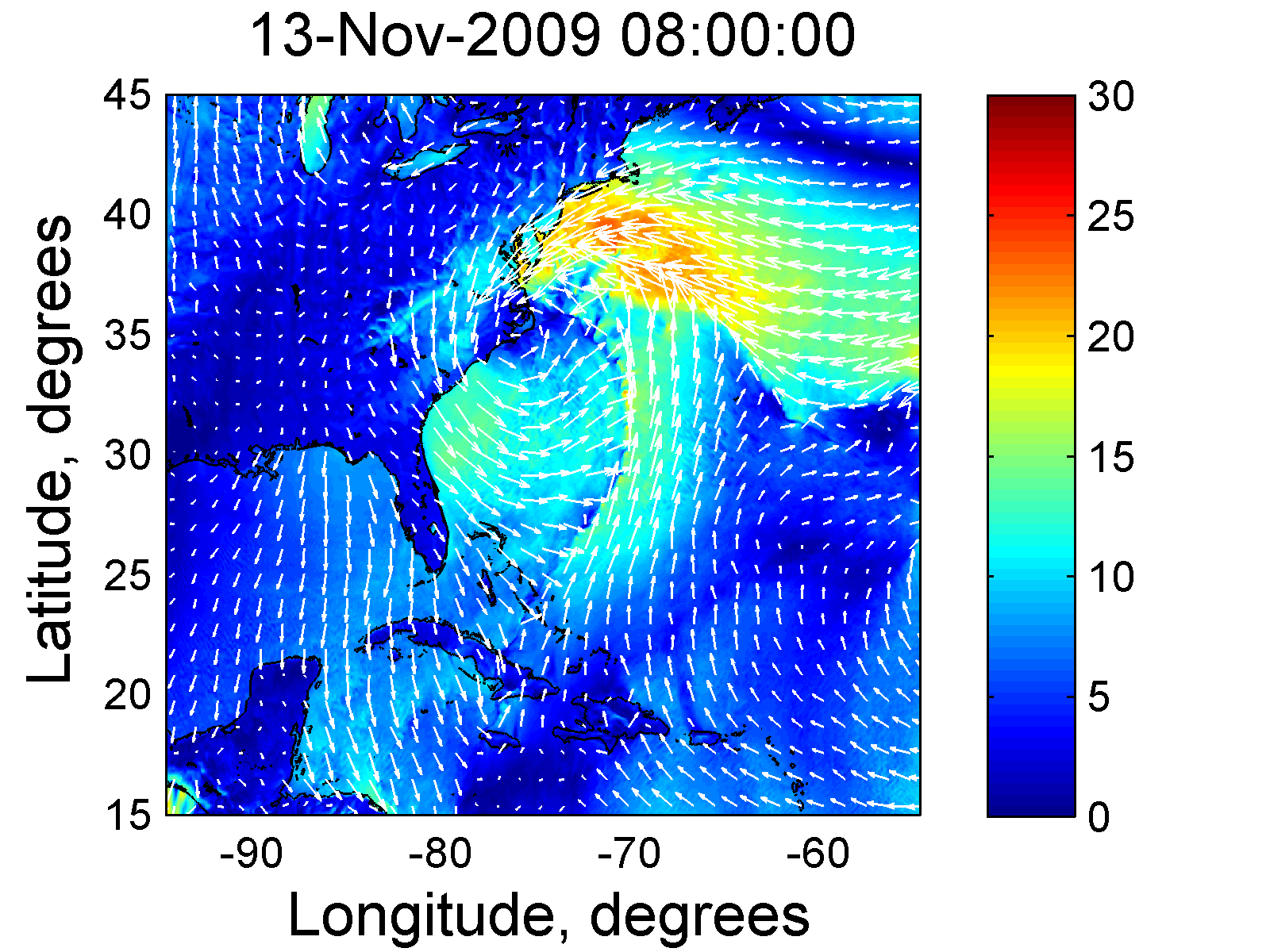 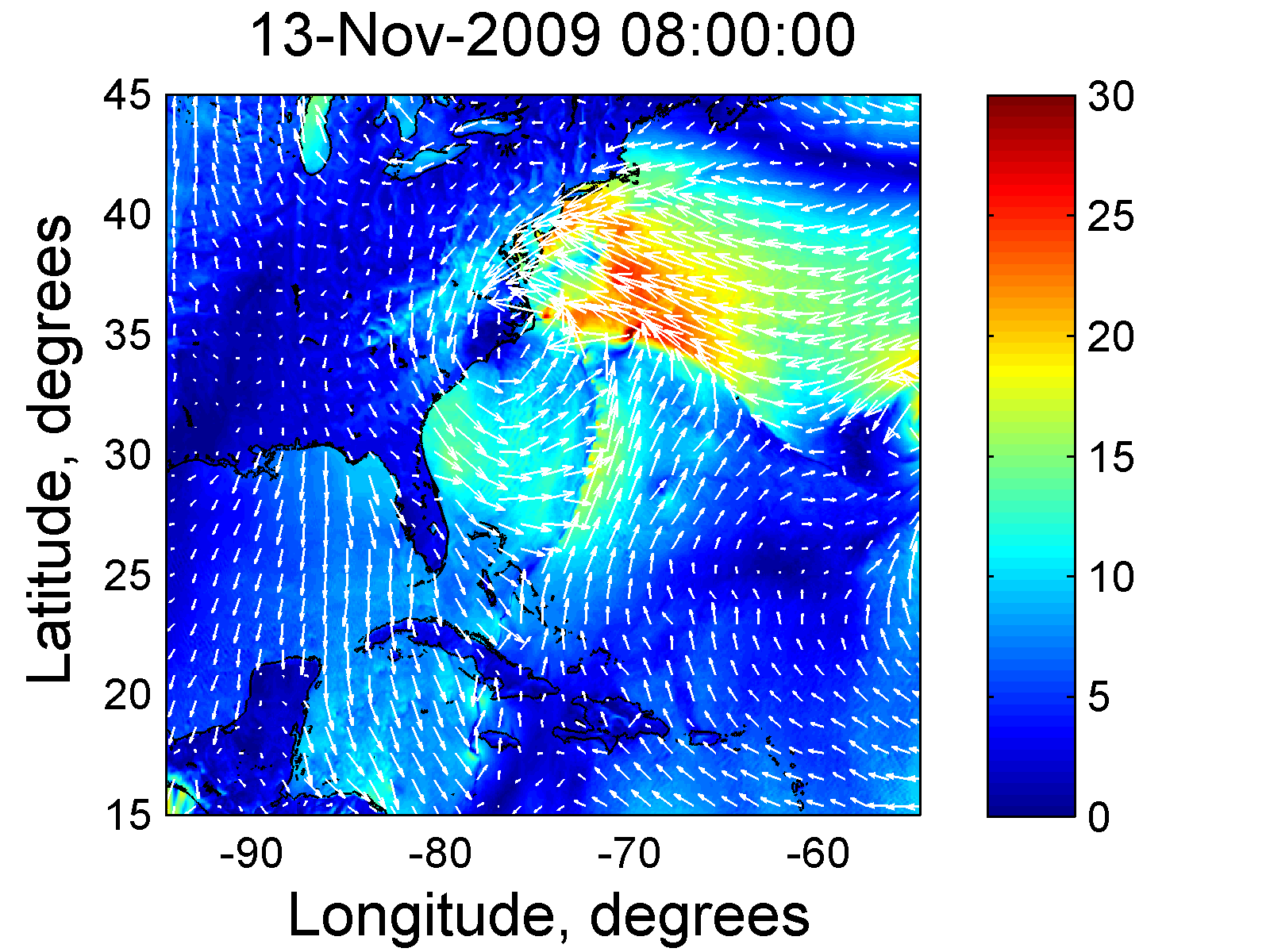 WRF + ROMS
Reduced wind speed with waves coupling.
OOST best.
DATA
WRF
WRF+ROMS
  W+R+S (DGQH)
W+R+S (TY2001)
W+R+S (OOST)
NAM
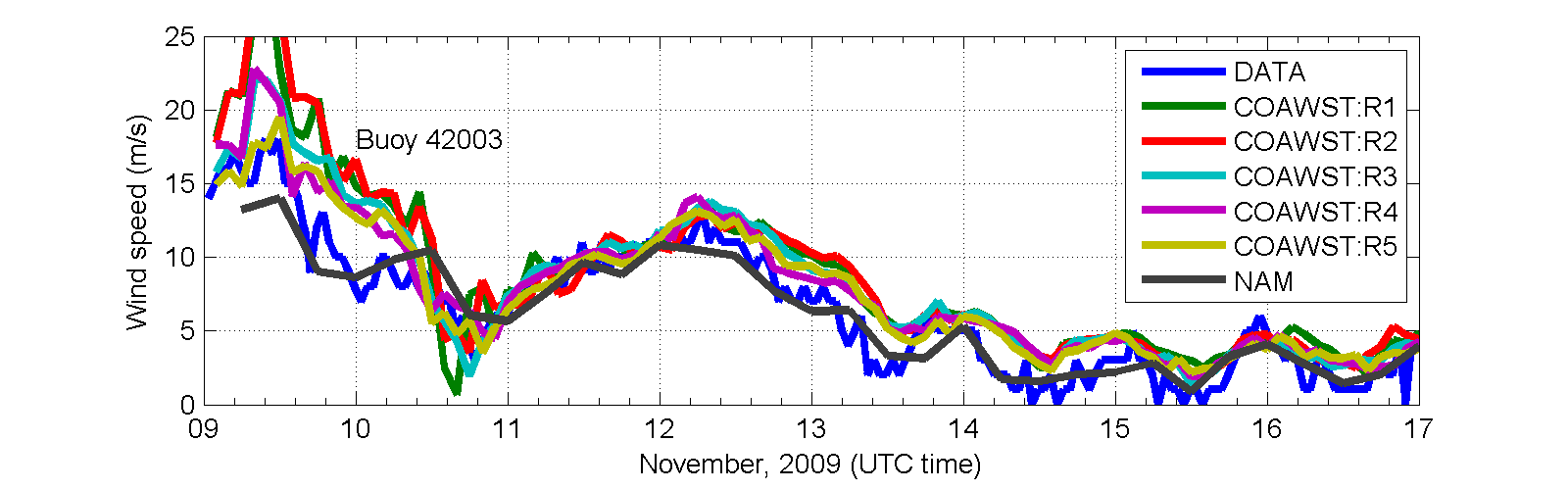 WRF +SST + OOST
m/s
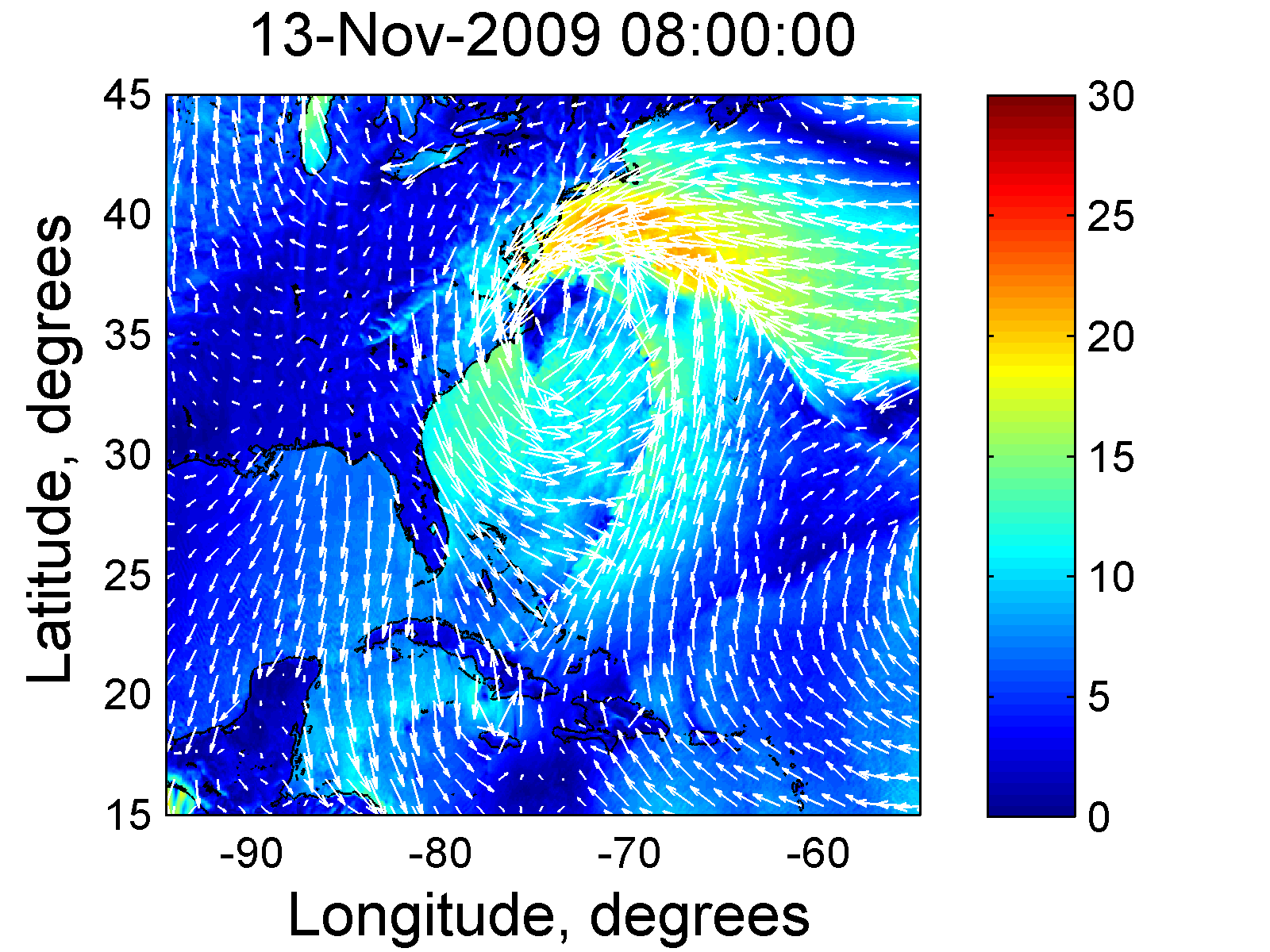 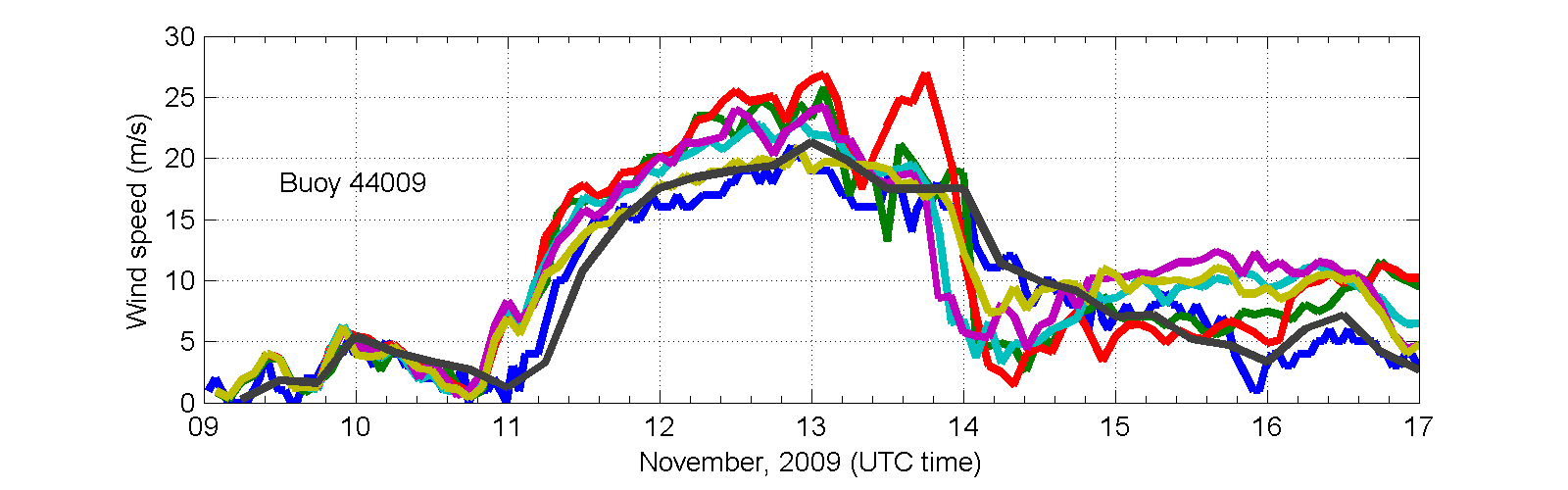 WAVES
WRF + ROMS + SWAN( )
(OOST)
(DGQH)
(TY)
WRF + SST + TY2001
WRF + SST + DGQH
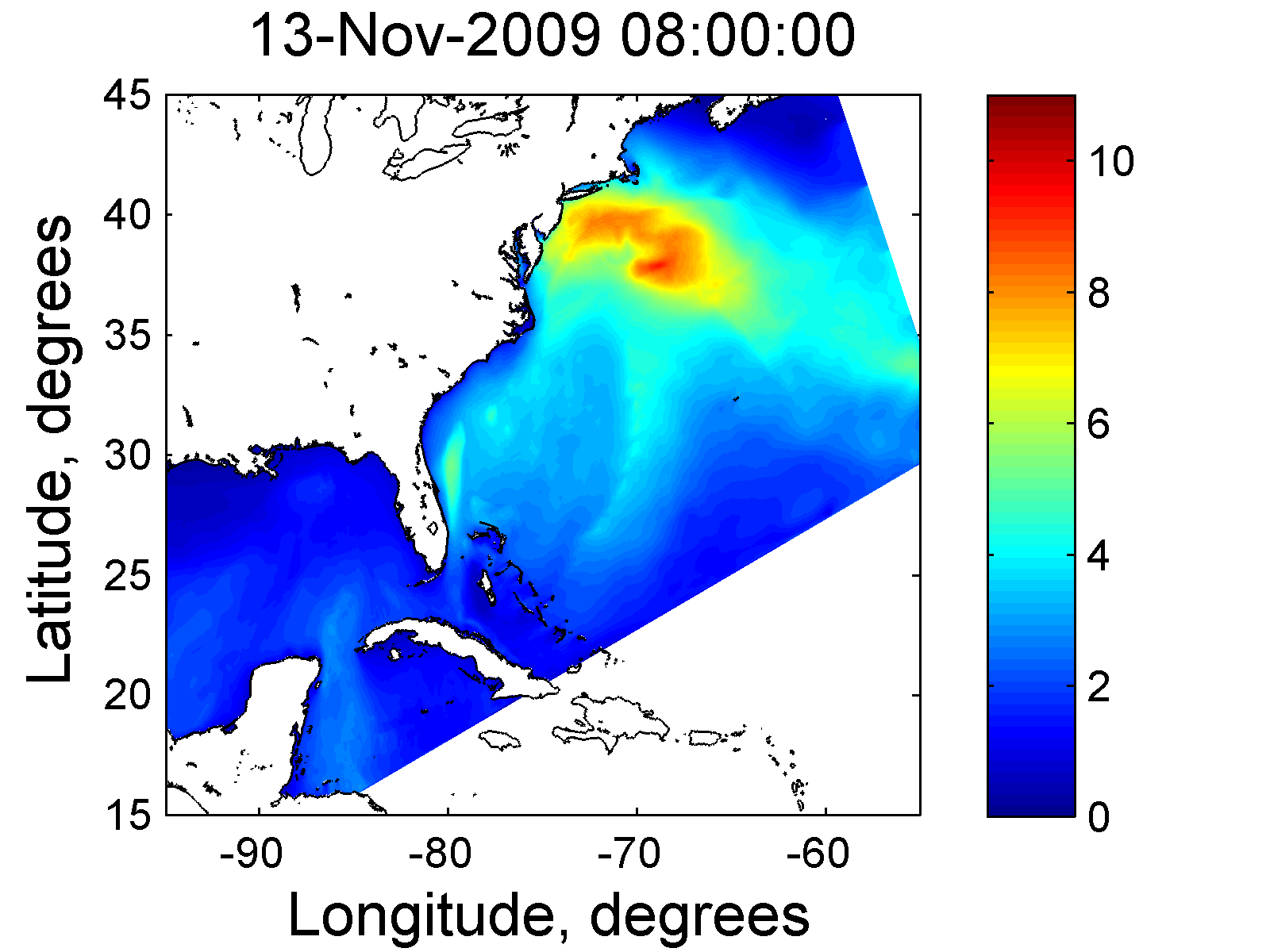 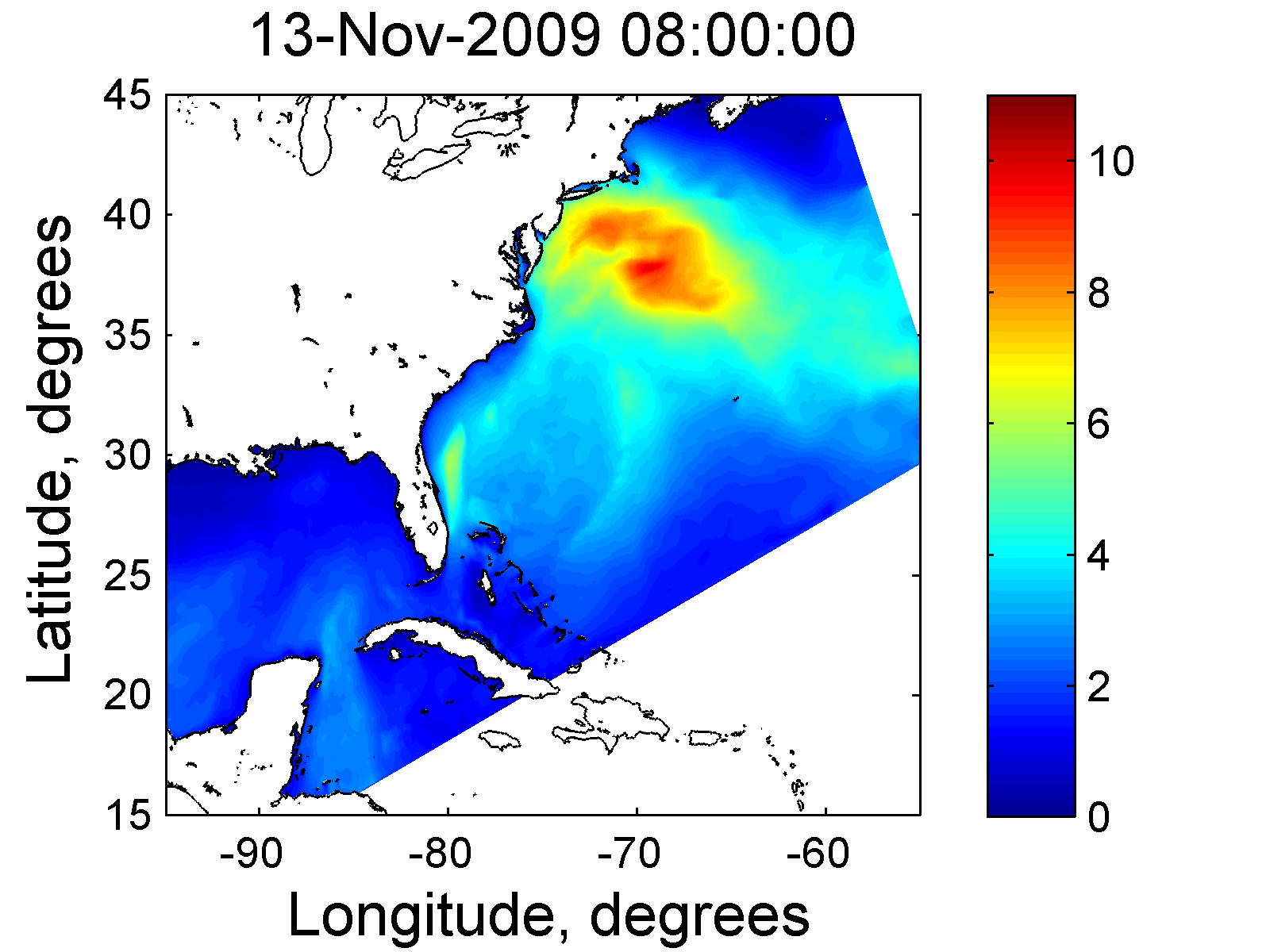 WRF + ROMS
Reduced wave heights with waves coupling.
OOST best.
DATA
WRF
WRF+ROMS
  W+R+S (DGQH)
W+R+S (TY2001)
W+R+S (OOST)
NAM
WRF + SST +OOST
m
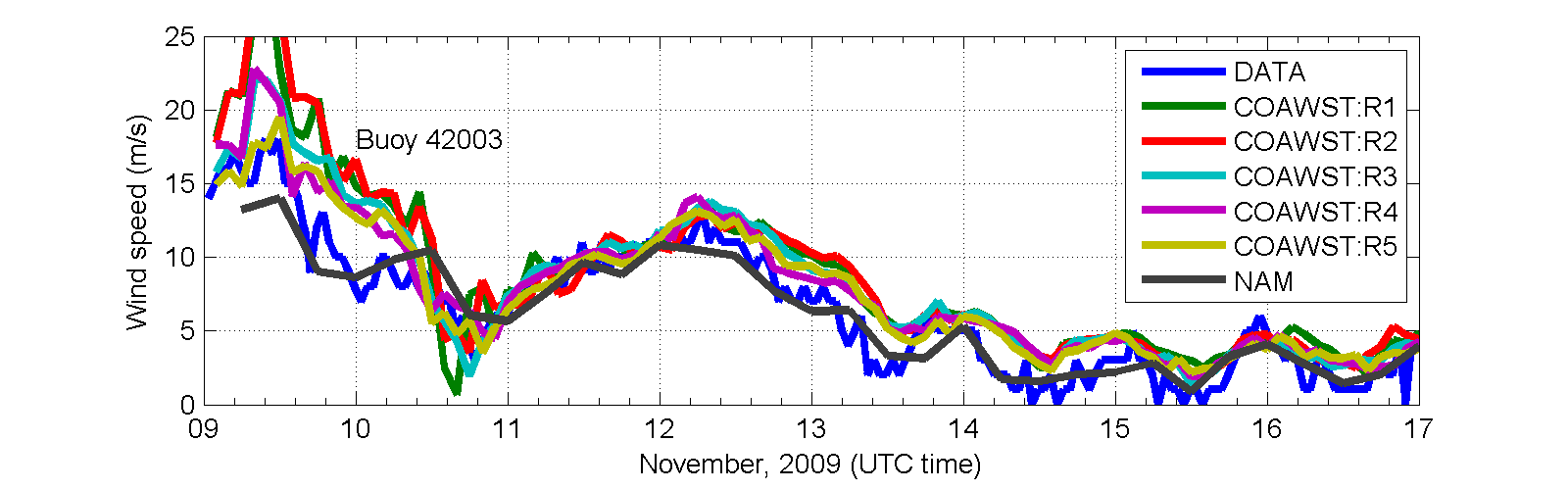 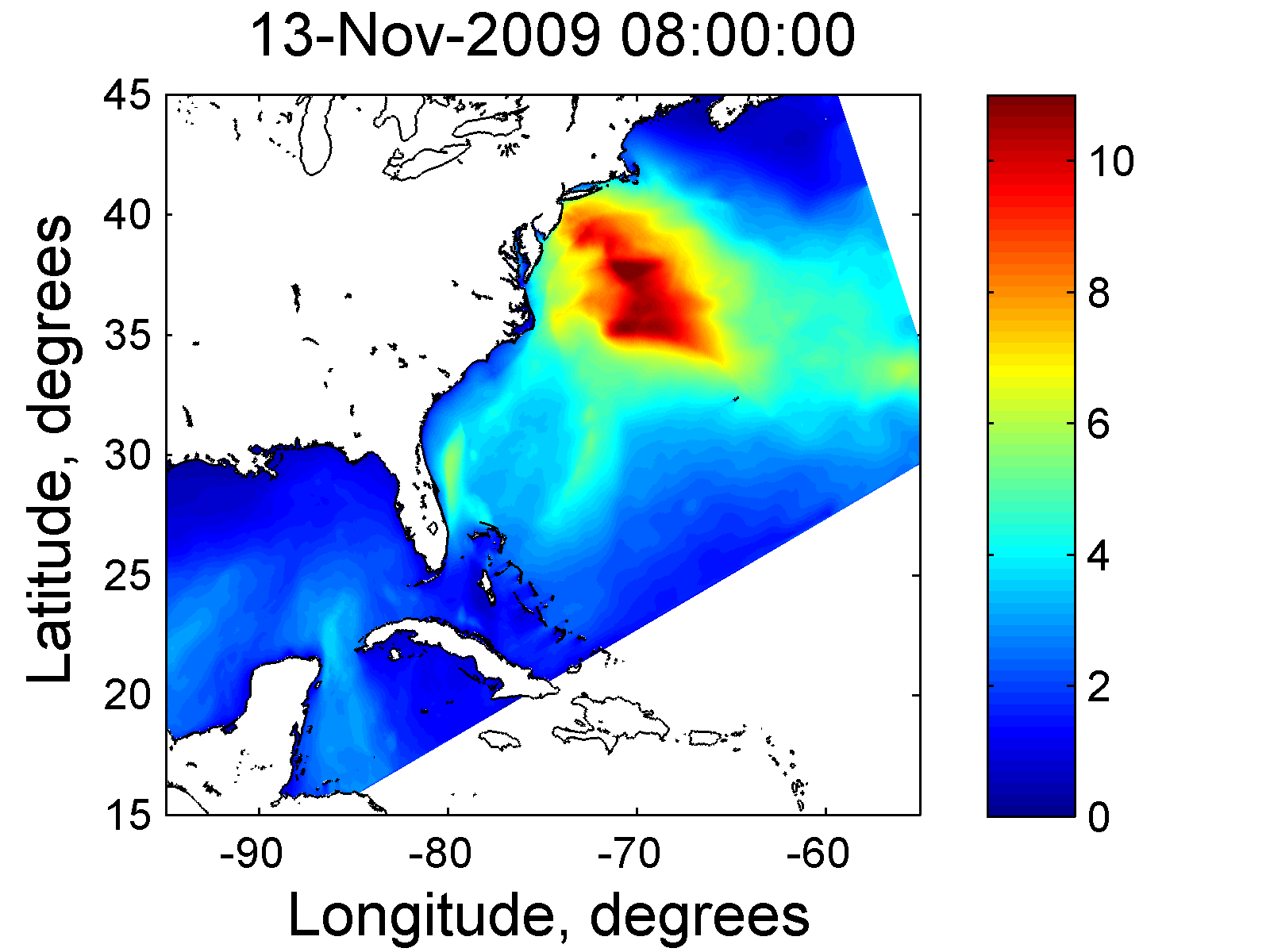 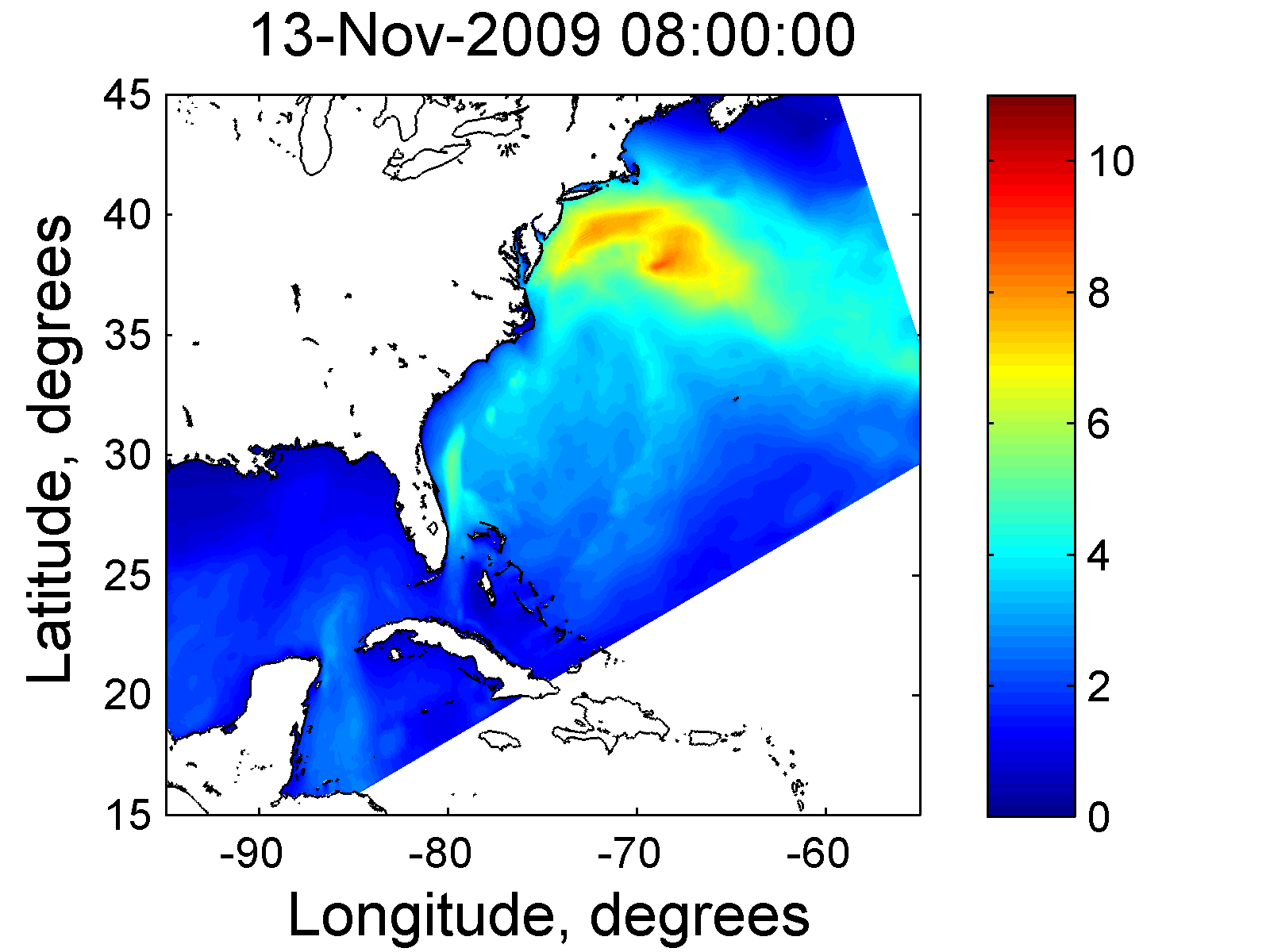 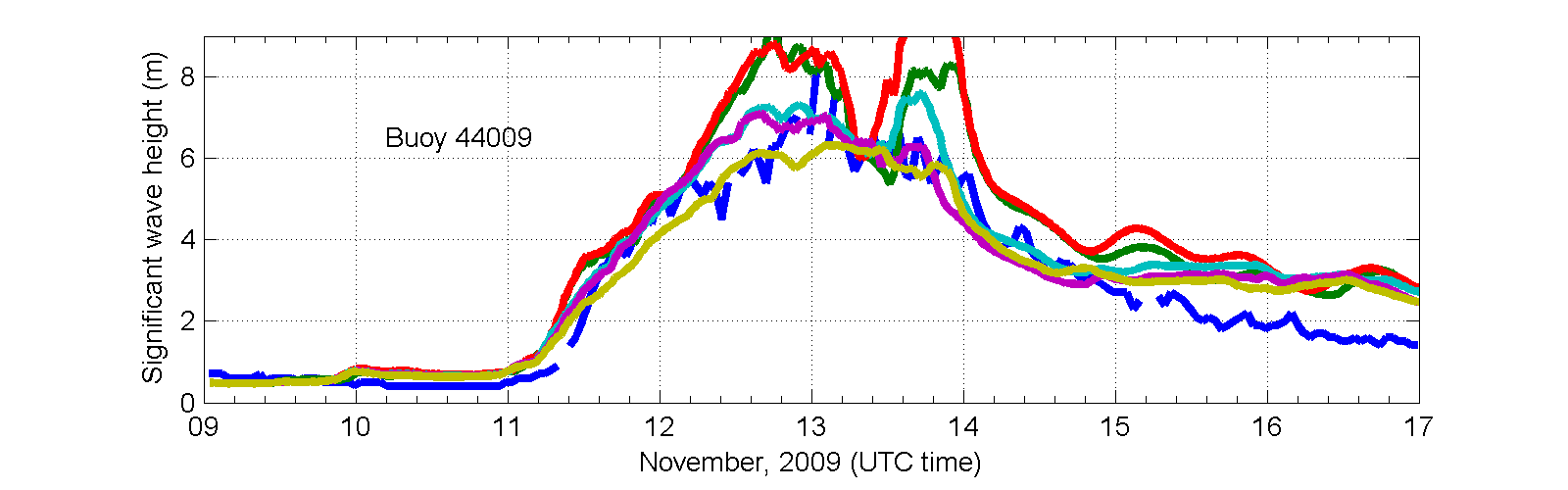 SEA SURFACE ROUGHNESS
WRF + ROMS + SWAN( )
(OOST)
(DGQH)
(TY)
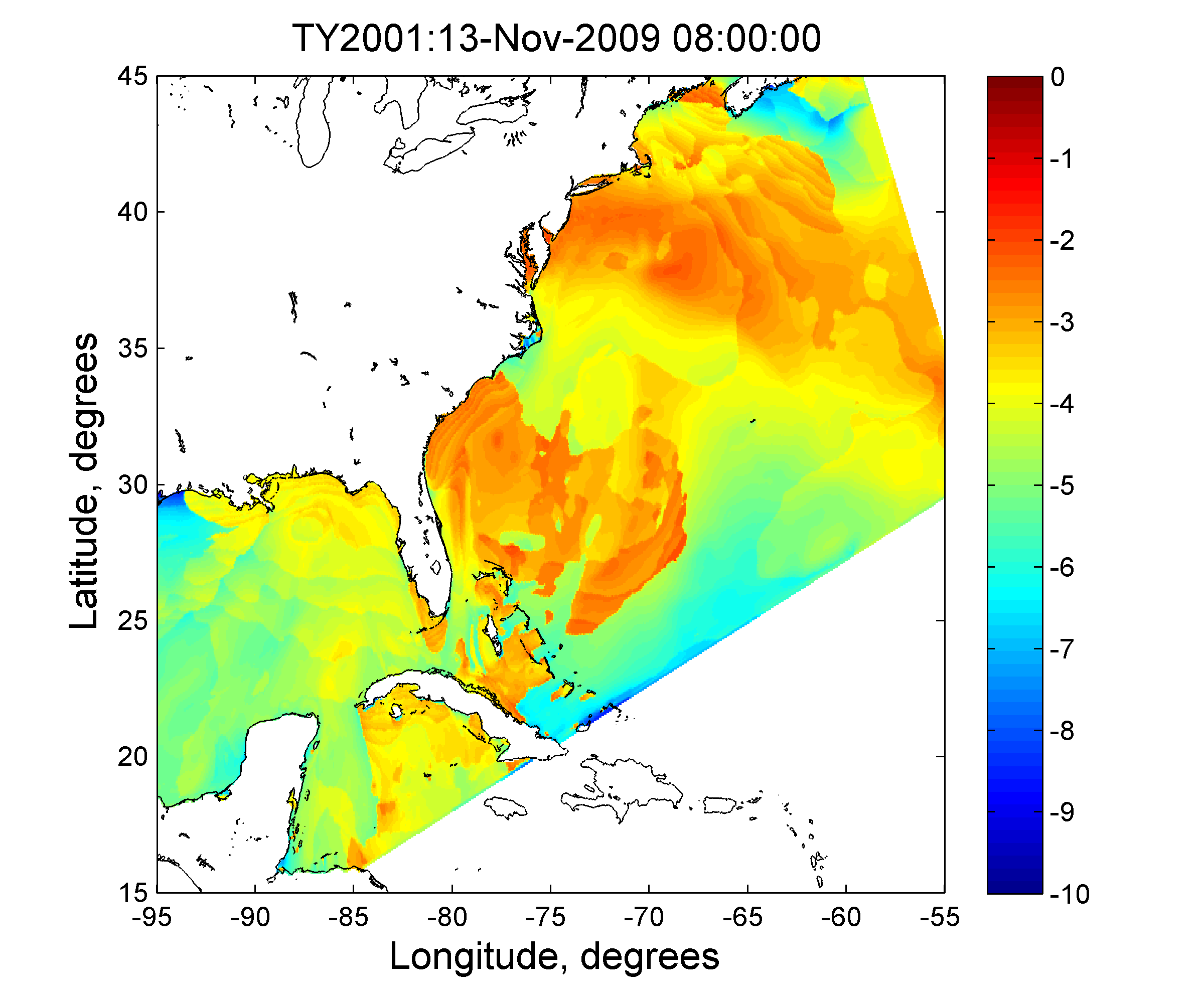 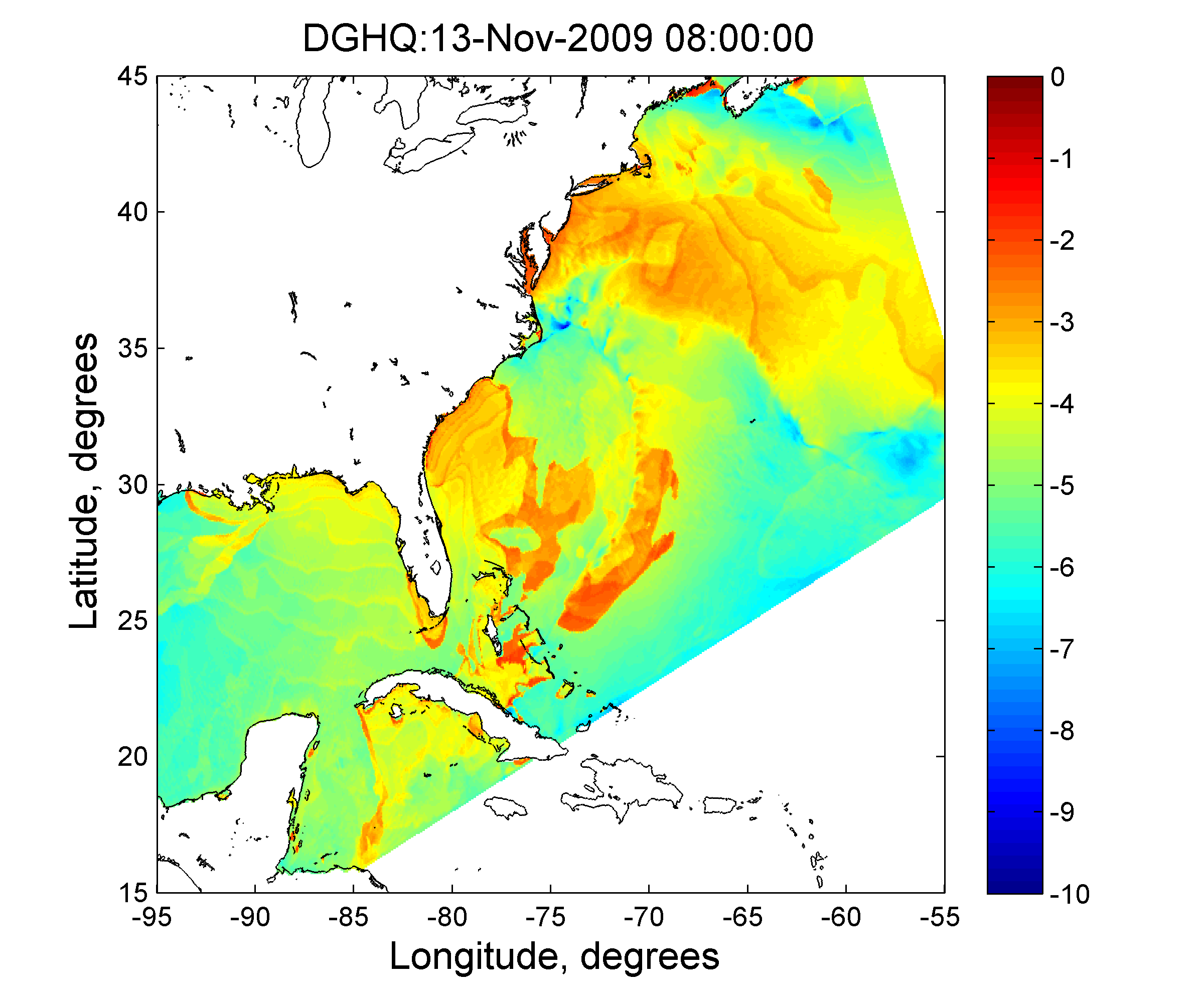 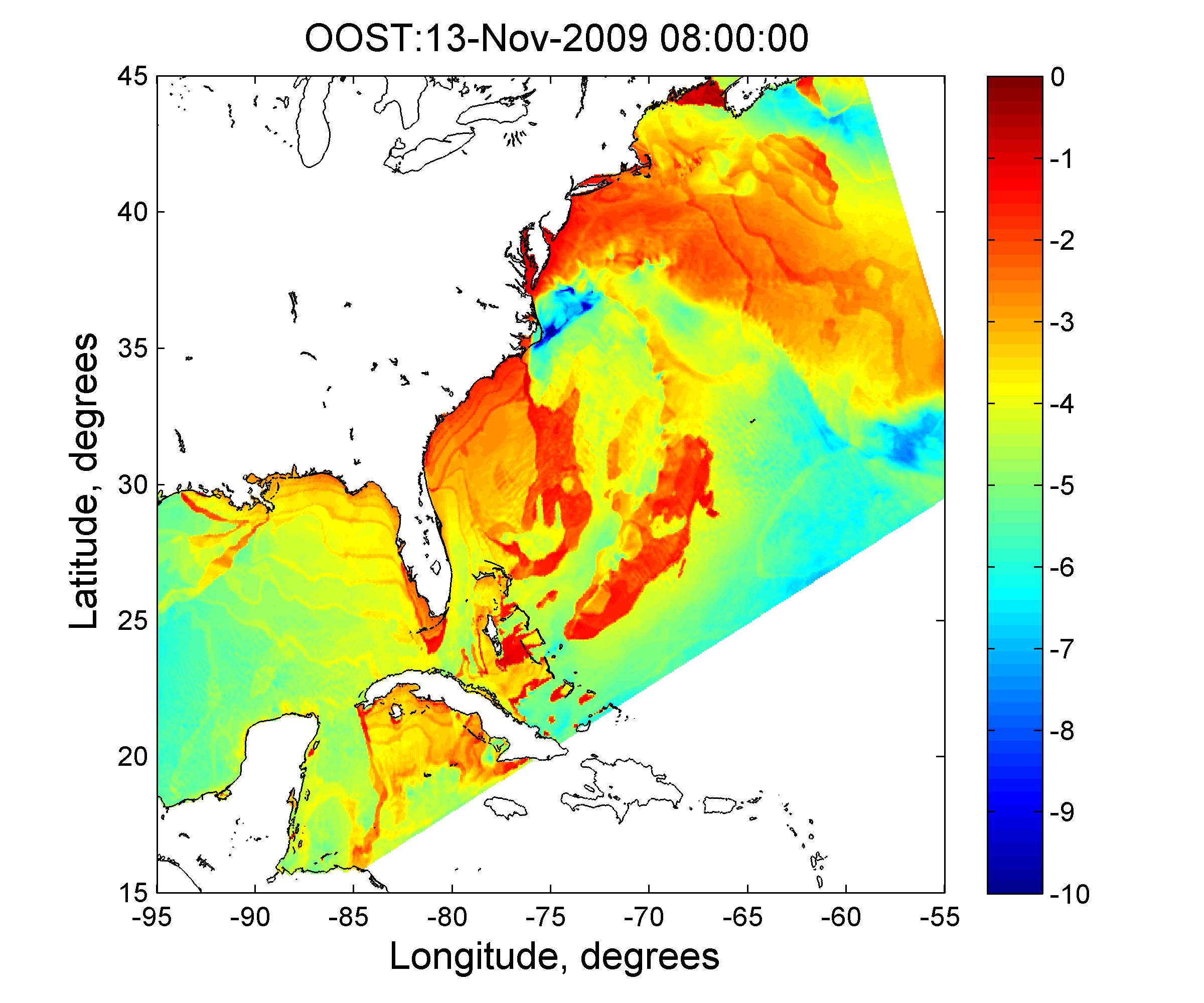 WRF + ROMS (charnock)
Increased stress  was higher because roughness was larger.
OOST highest.
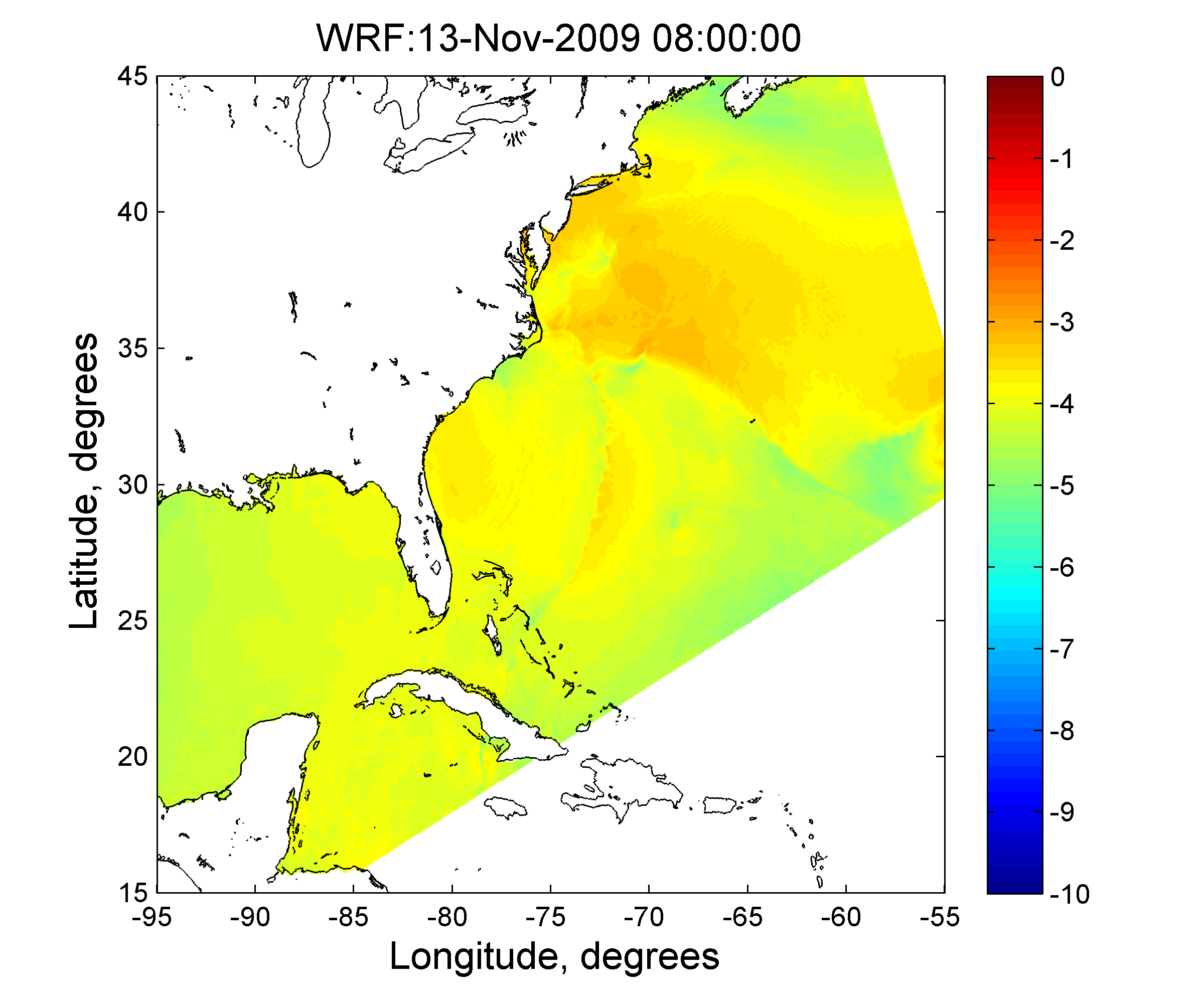 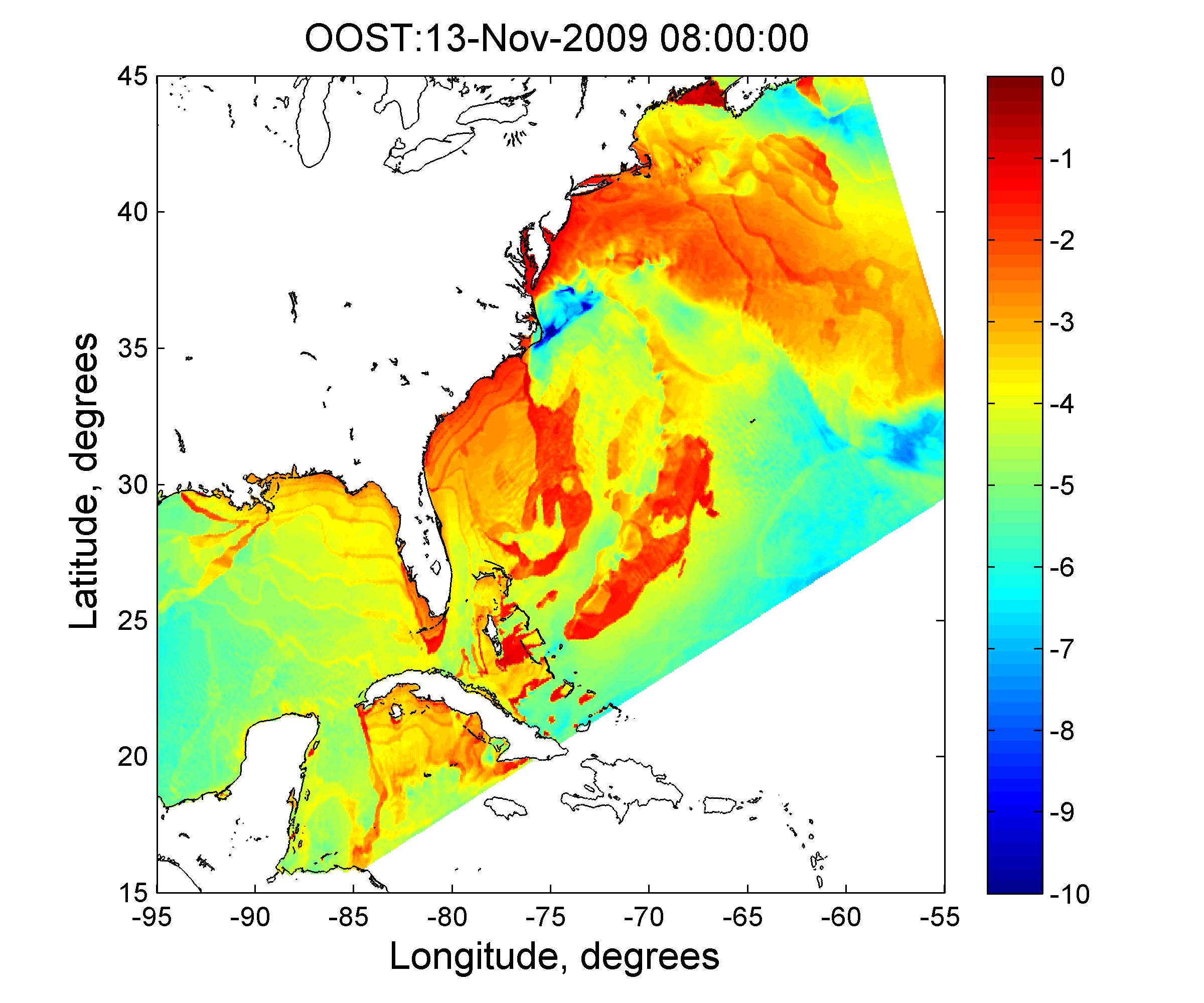 log10(z0m)
WIND STRESS
WRF + ROMS + SWAN( )
(OOST)
(DGQH)
(TY)
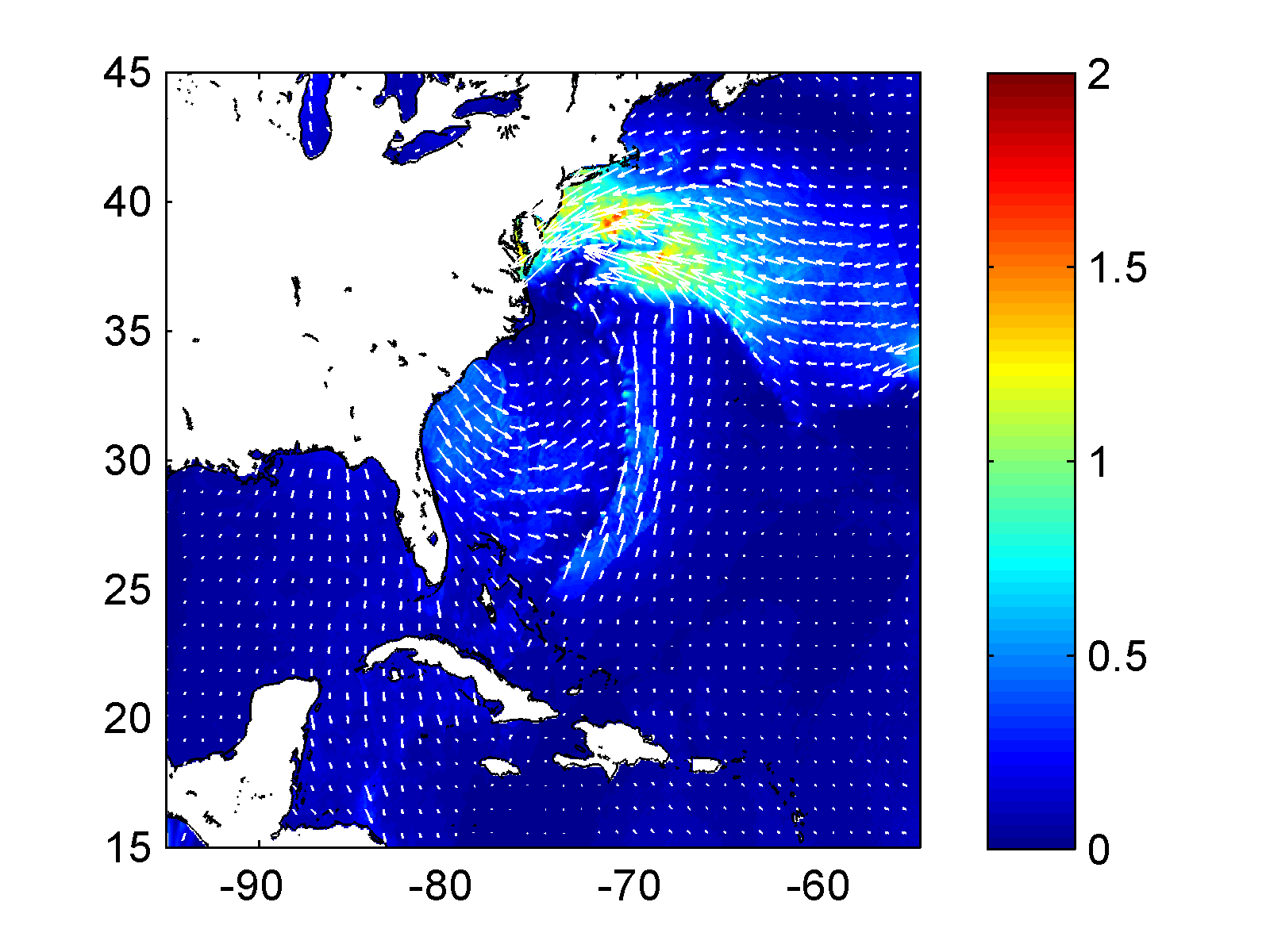 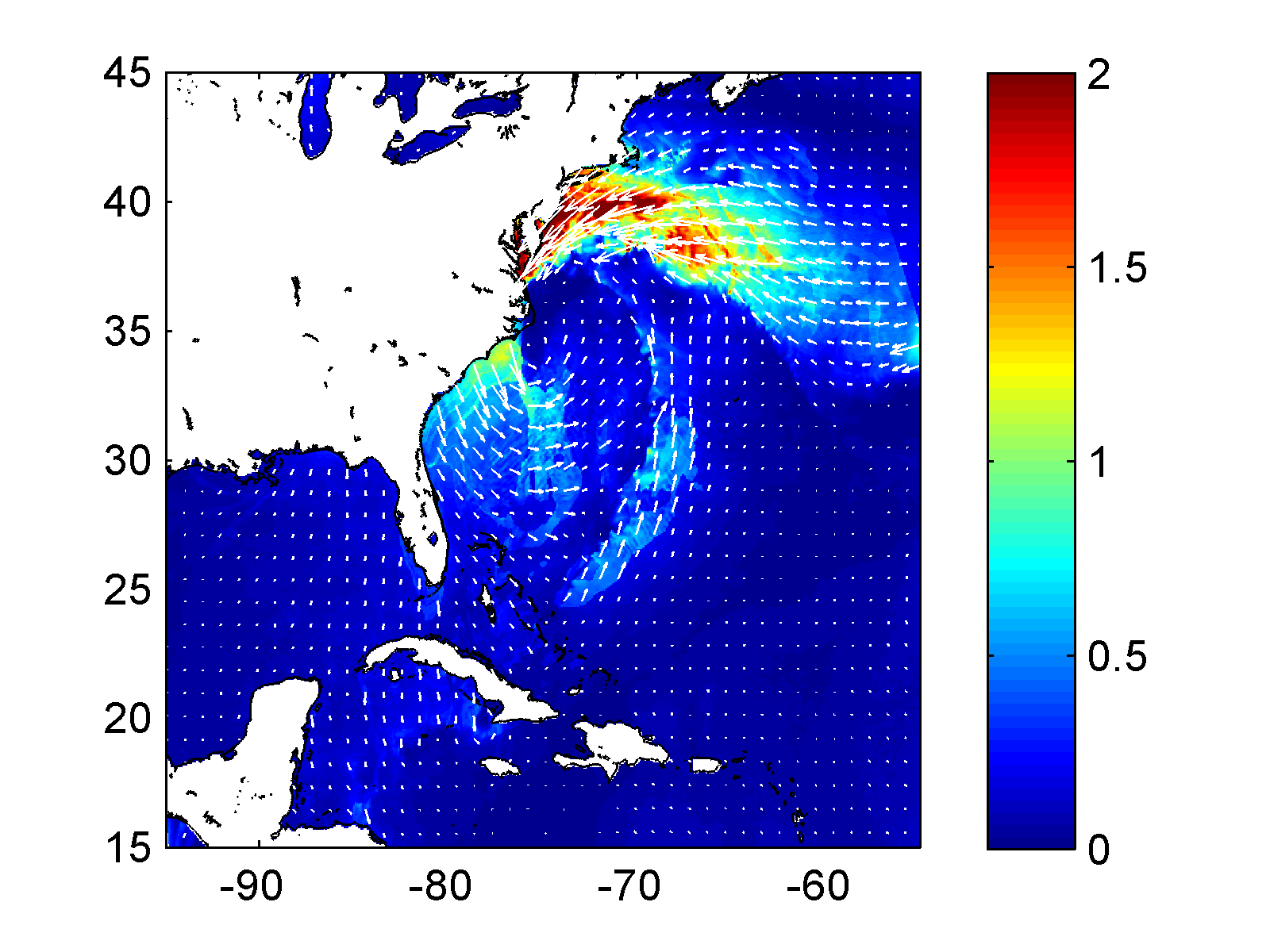 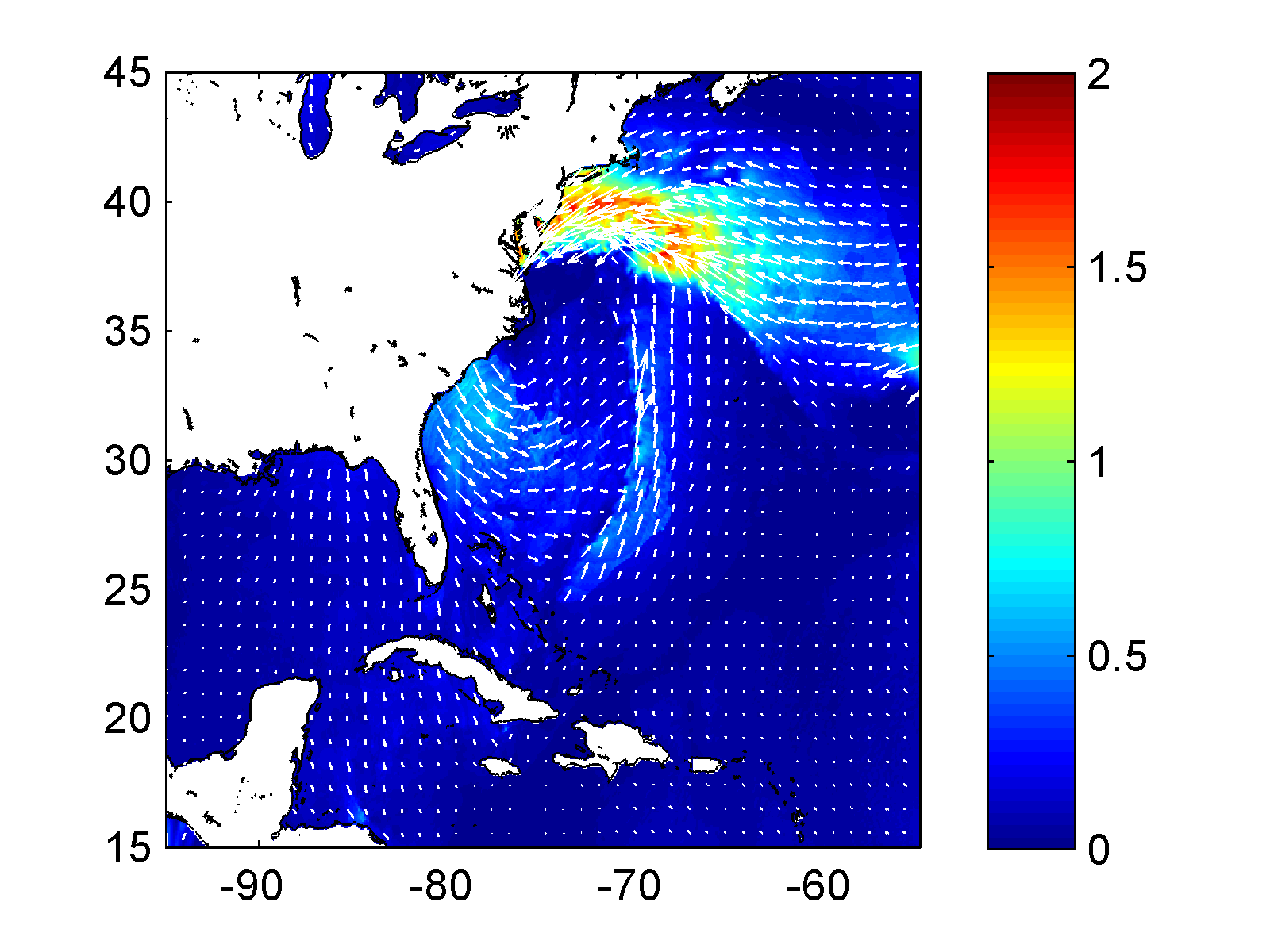 WRF + ROMS (charnock)
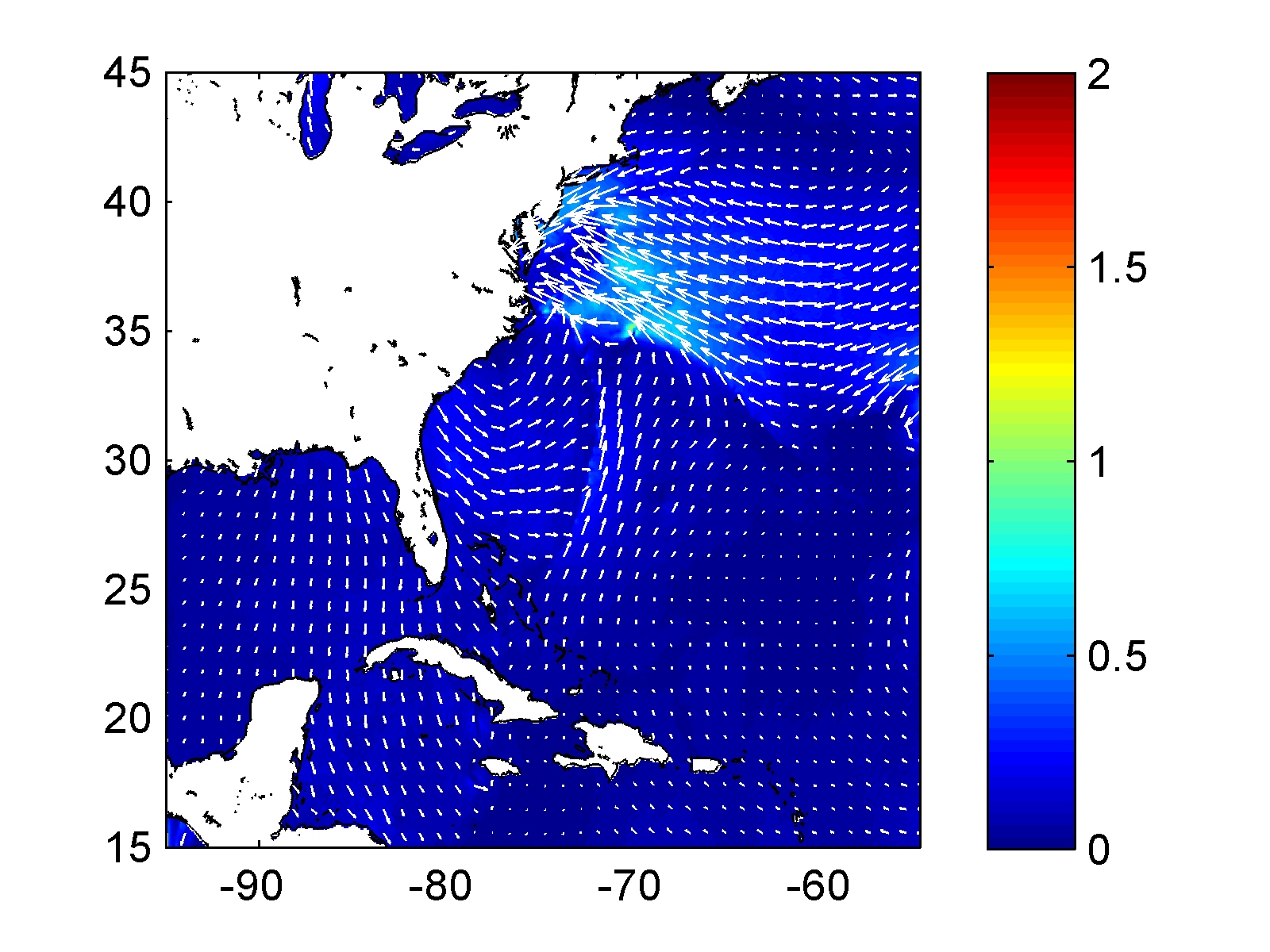 Increased stress  with waves coupling.
OOST highest.
N/m2
WRF + SST + TY2001
Effect of waves on SURFACE CURRENTS
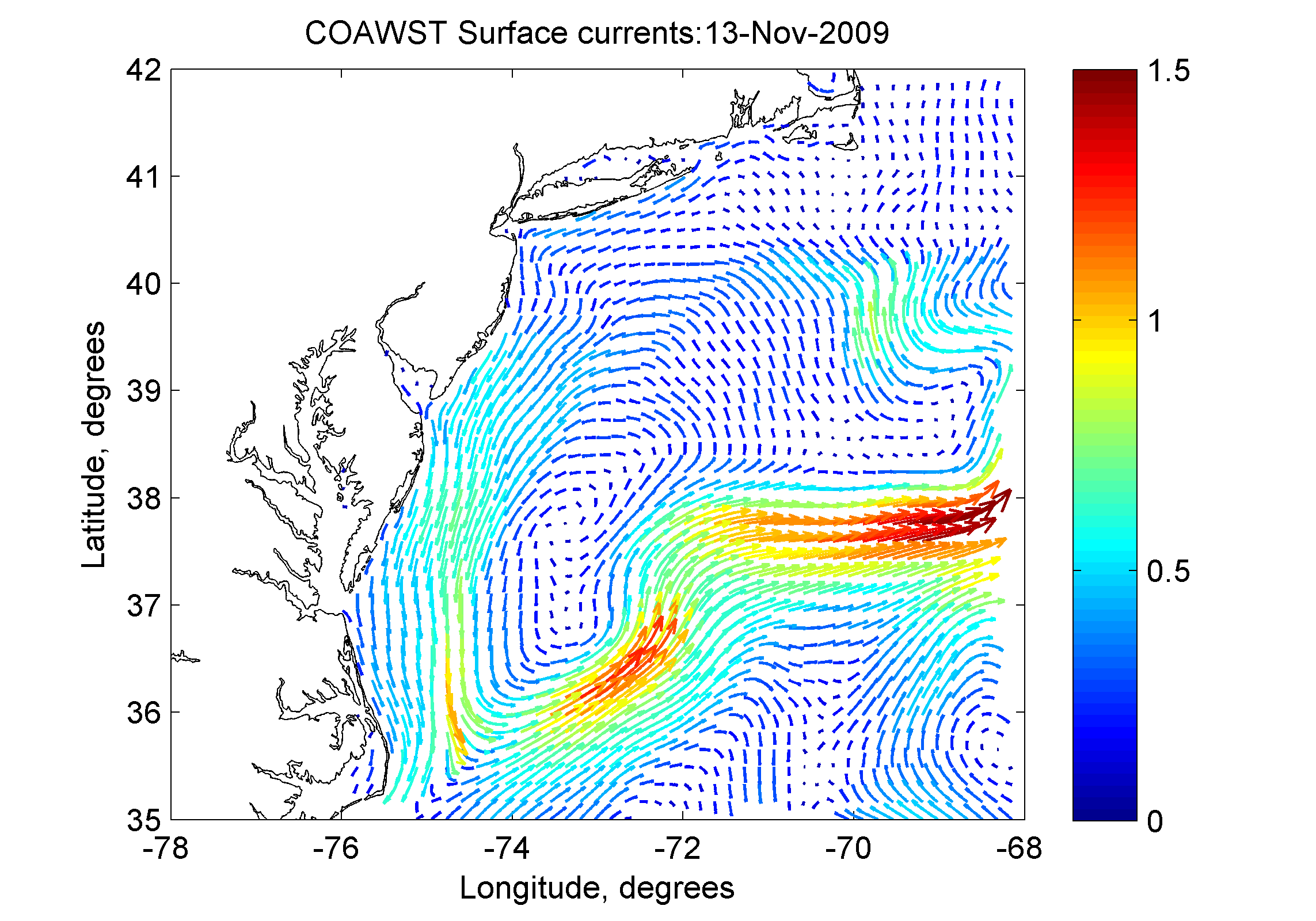 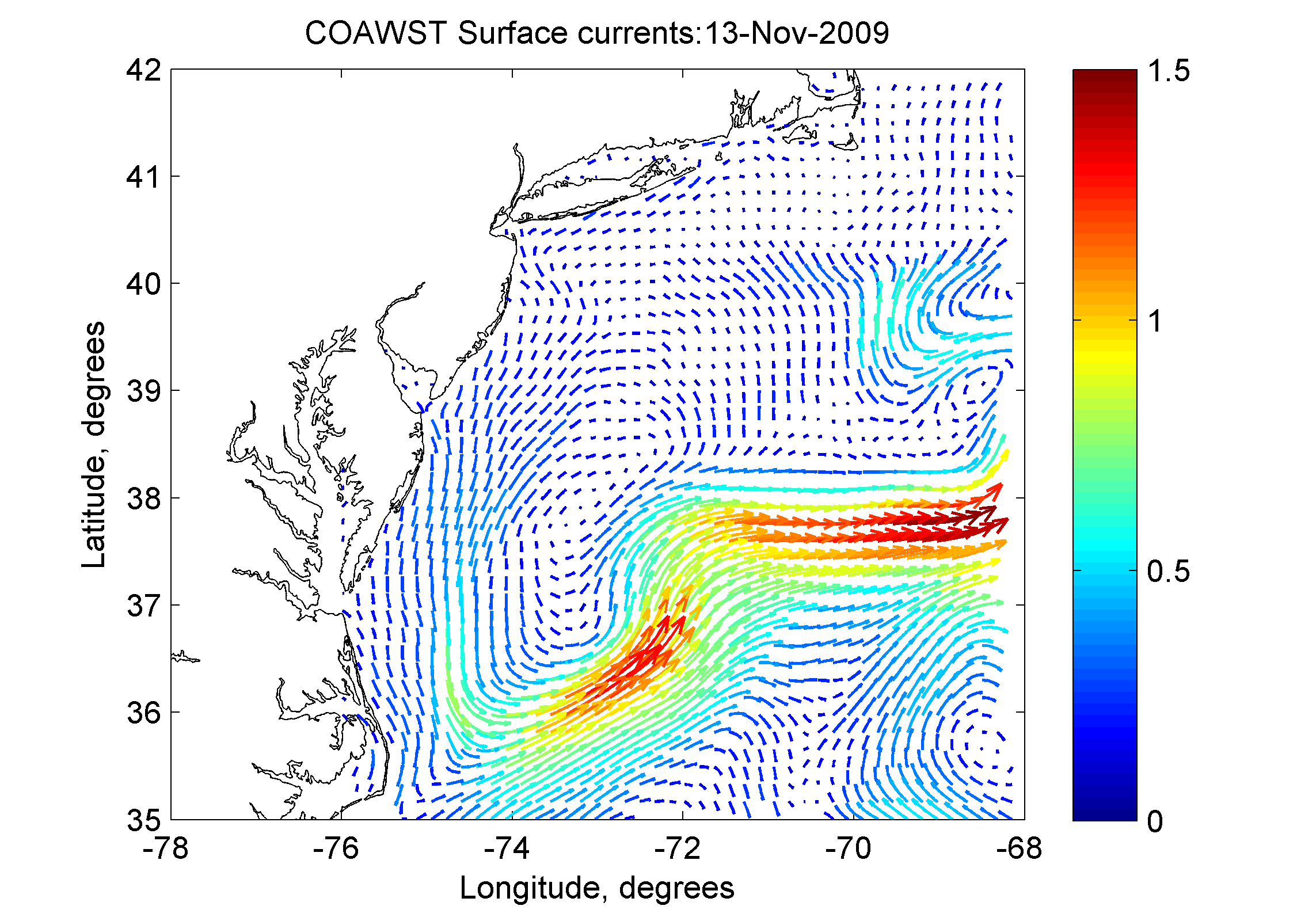 WRF + ROMS + SWAN( )
WRF + SST + DGQH
(OOST)
(DGQH)
(TY)
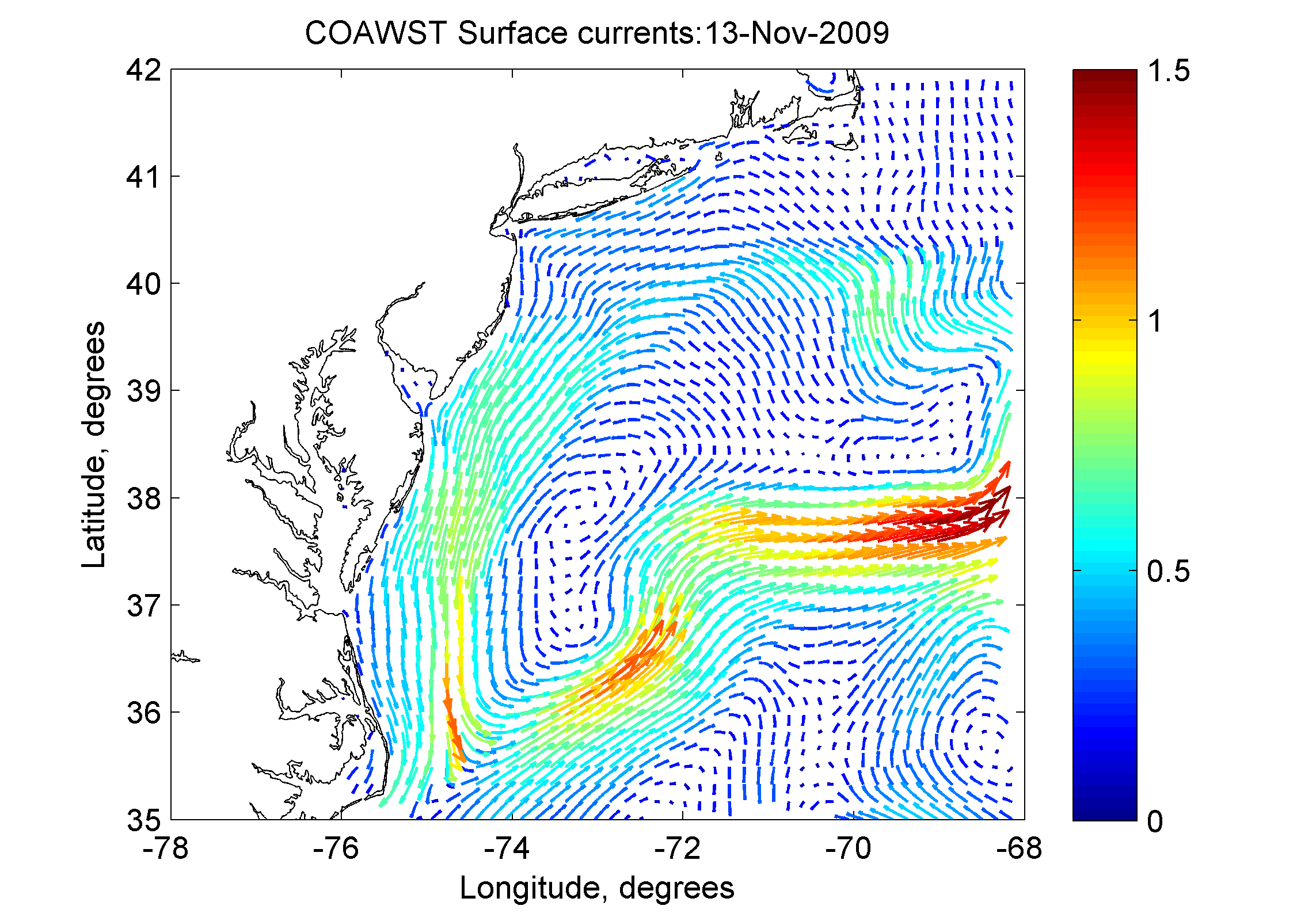 m/s
WRF + SST + OOST
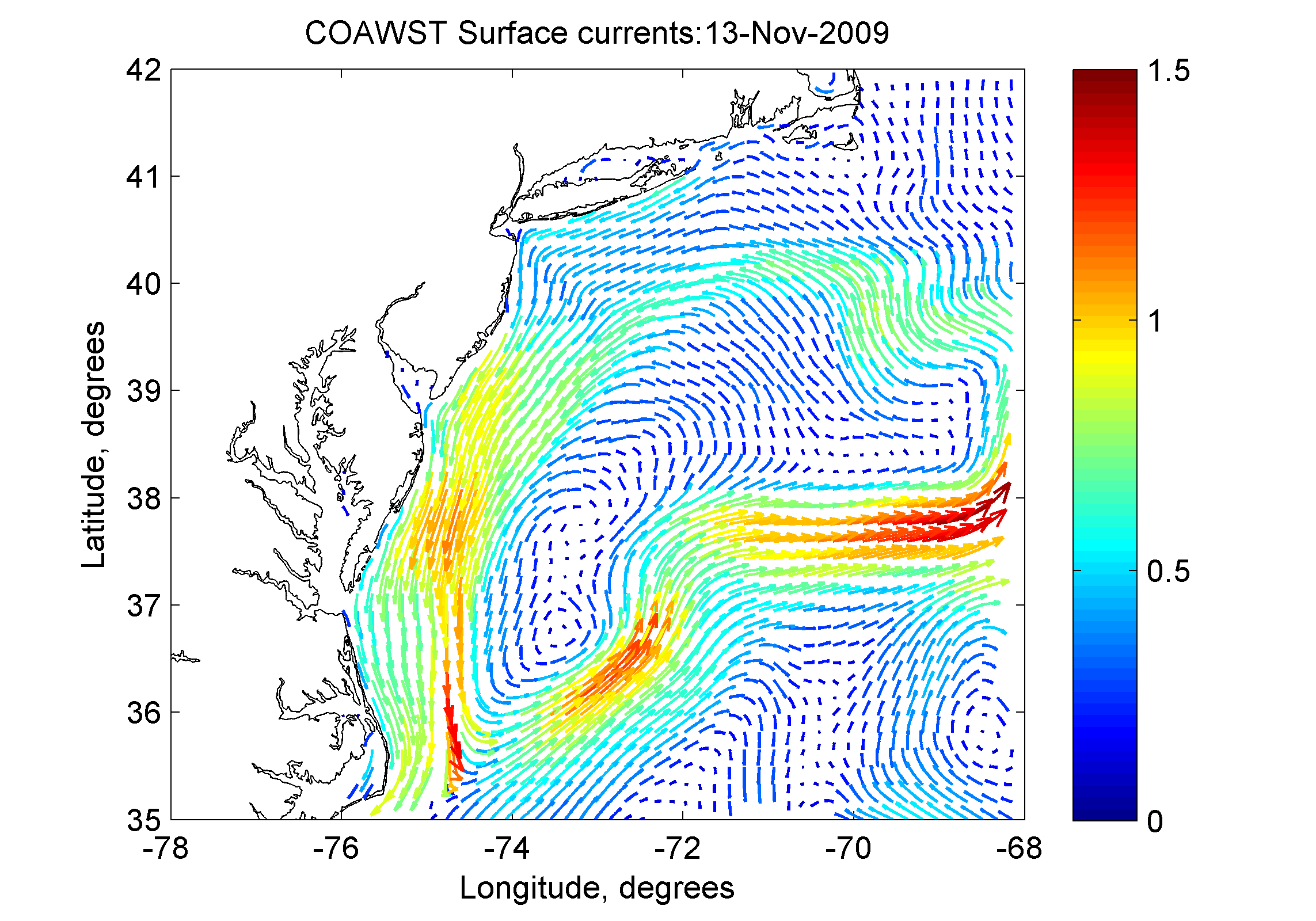 Increased current speed with waves coupling.
TY / DGQH best.
CODAR
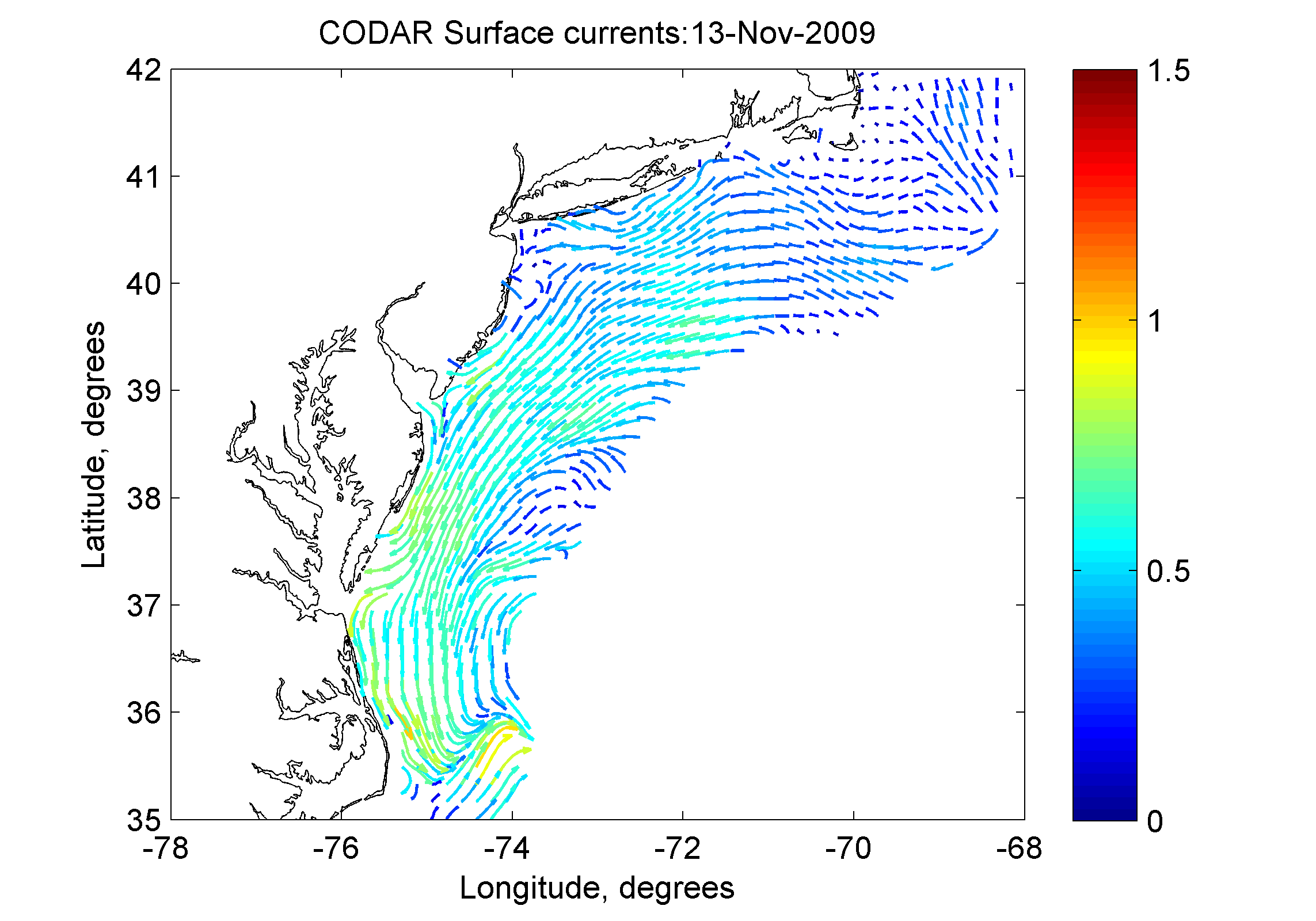 WRF + ROMS (charnock)
m/s
SURFACE CURRENTS
WRF + ROMS + SWAN( )
WRF + SST + DGQH
(OOST)
(DGQH)
(TY)
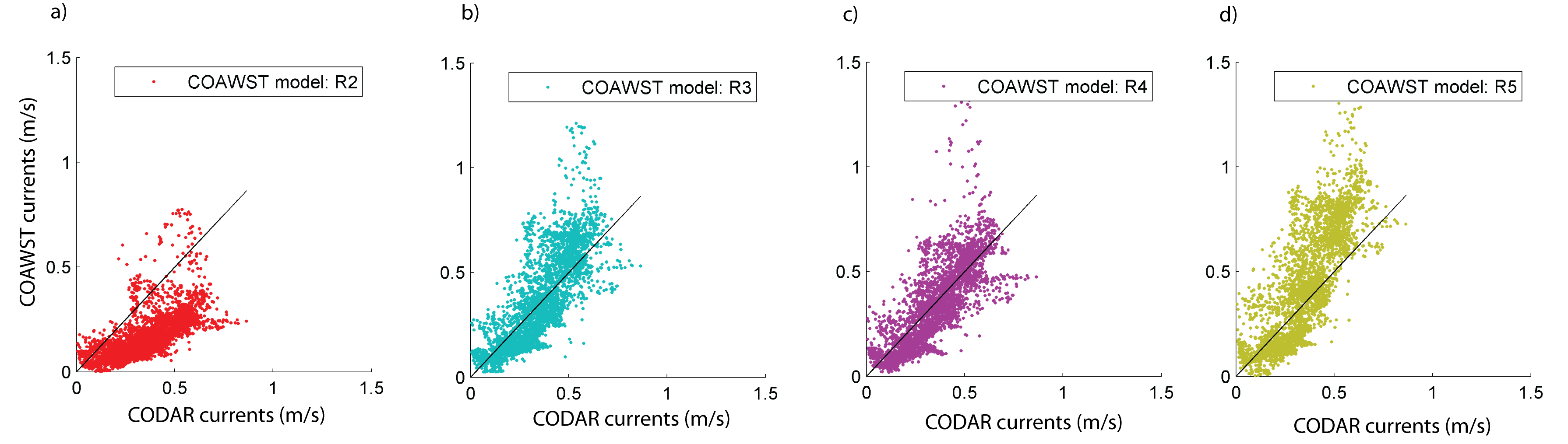 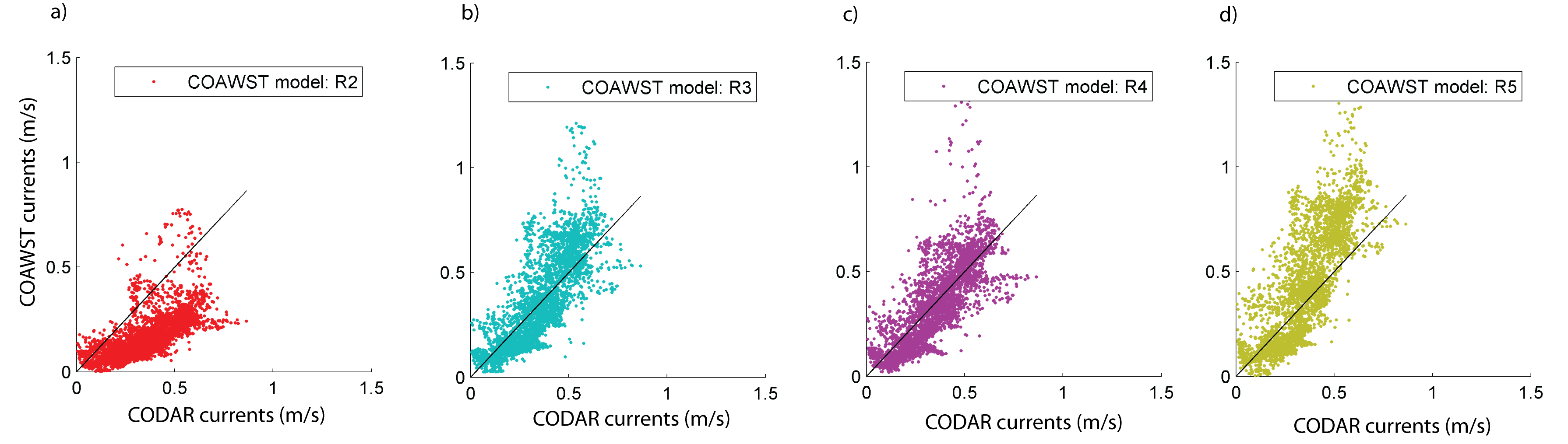 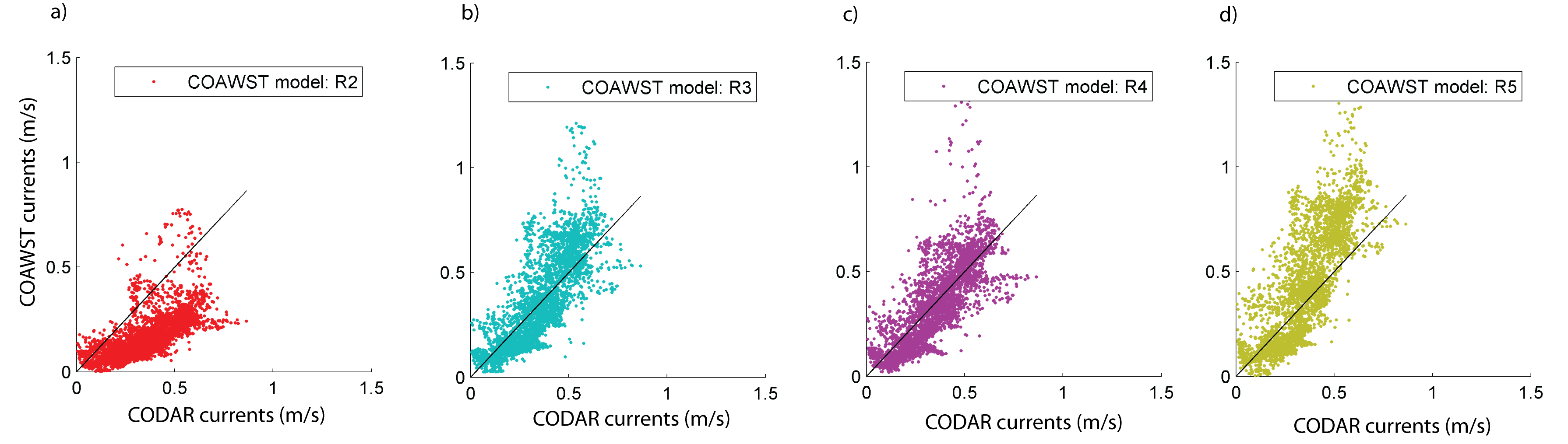 Model currents (m/s)
RMSE (m/s) 0.14
RMSE (m/s) 0.13
RMSE (m/s) 0.26
CODAR currents (m/s)
CODAR currents (m/s)
CODAR currents (m/s)
Increased current speed with waves coupling.
TY / DGQH best.
CODAR
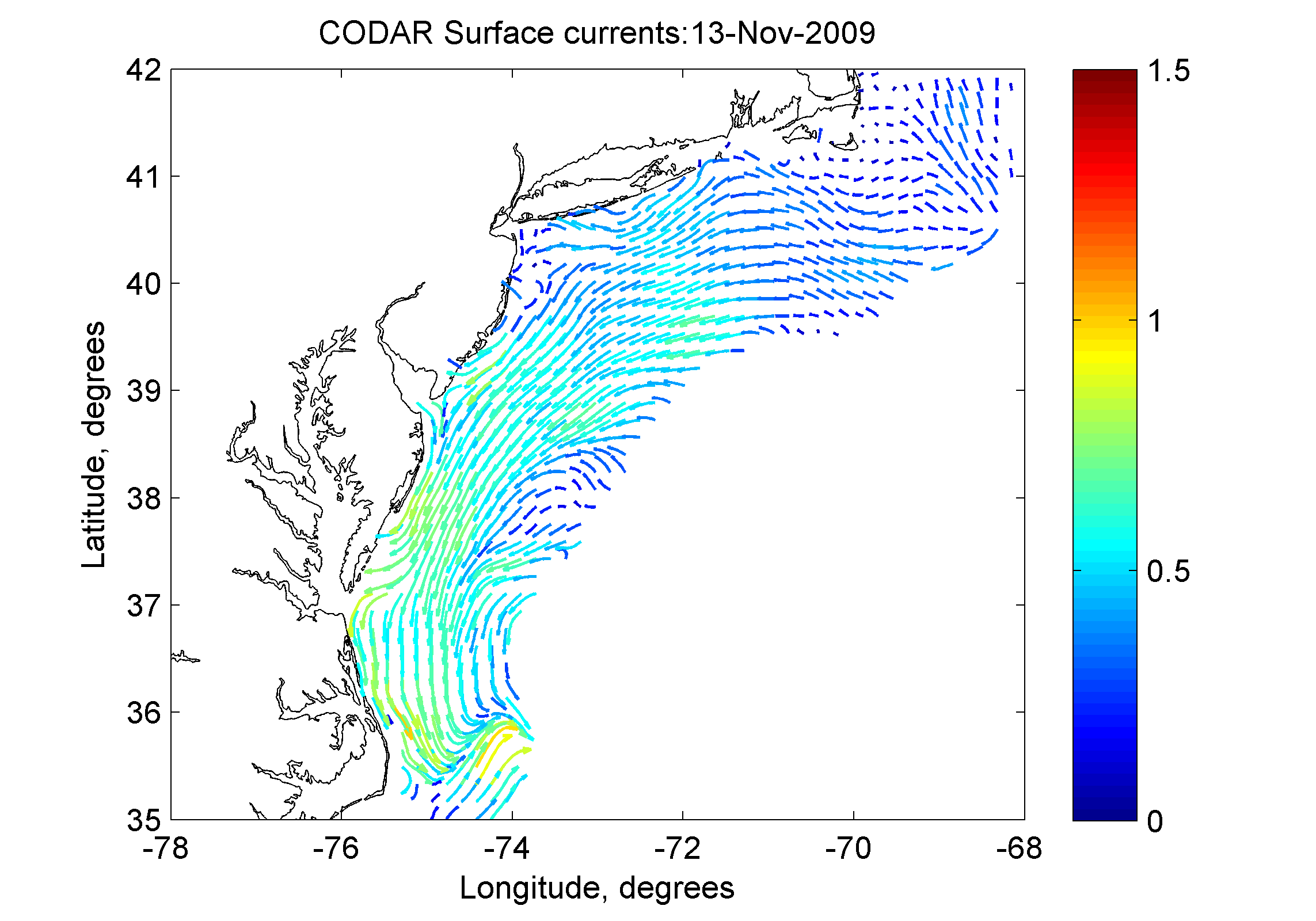 WRF + ROMS (charnock)
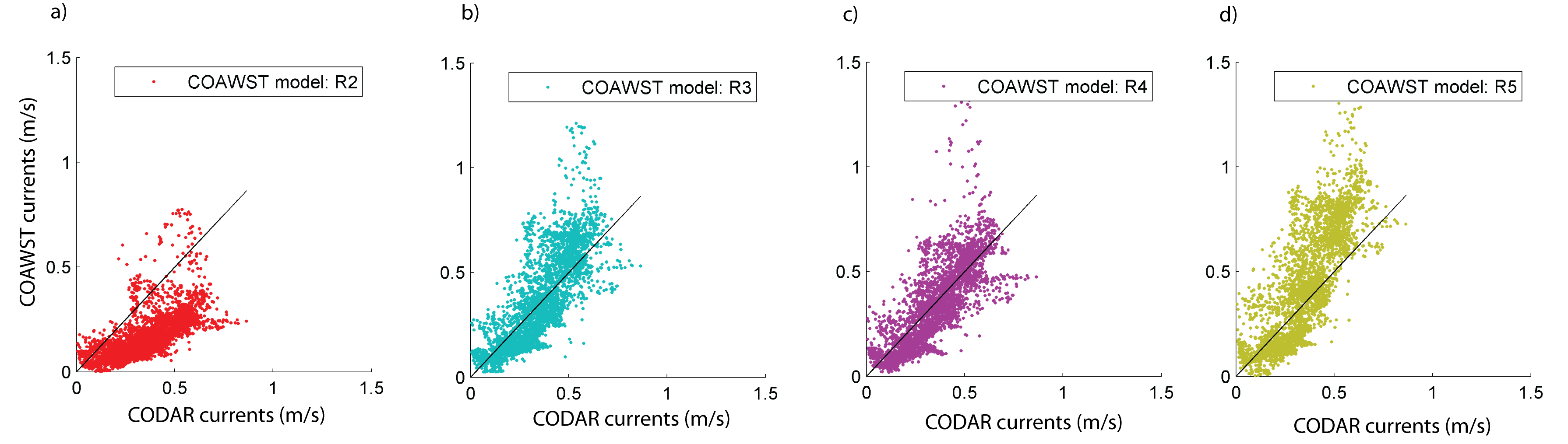 m/s
RMSE (m/s) 0.24
STORM SURGE
WRF
WRF + ROMS + SWAN( )
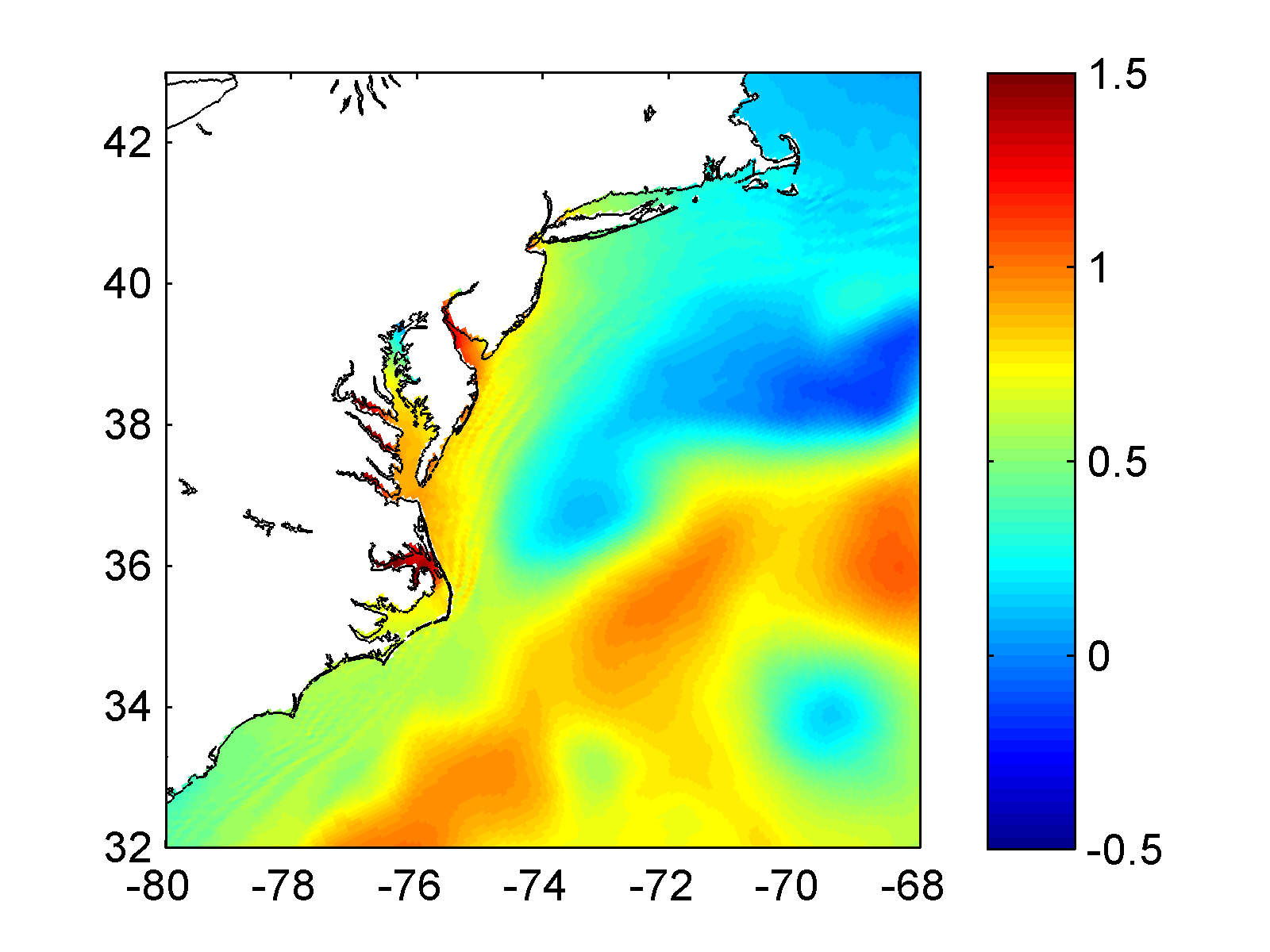 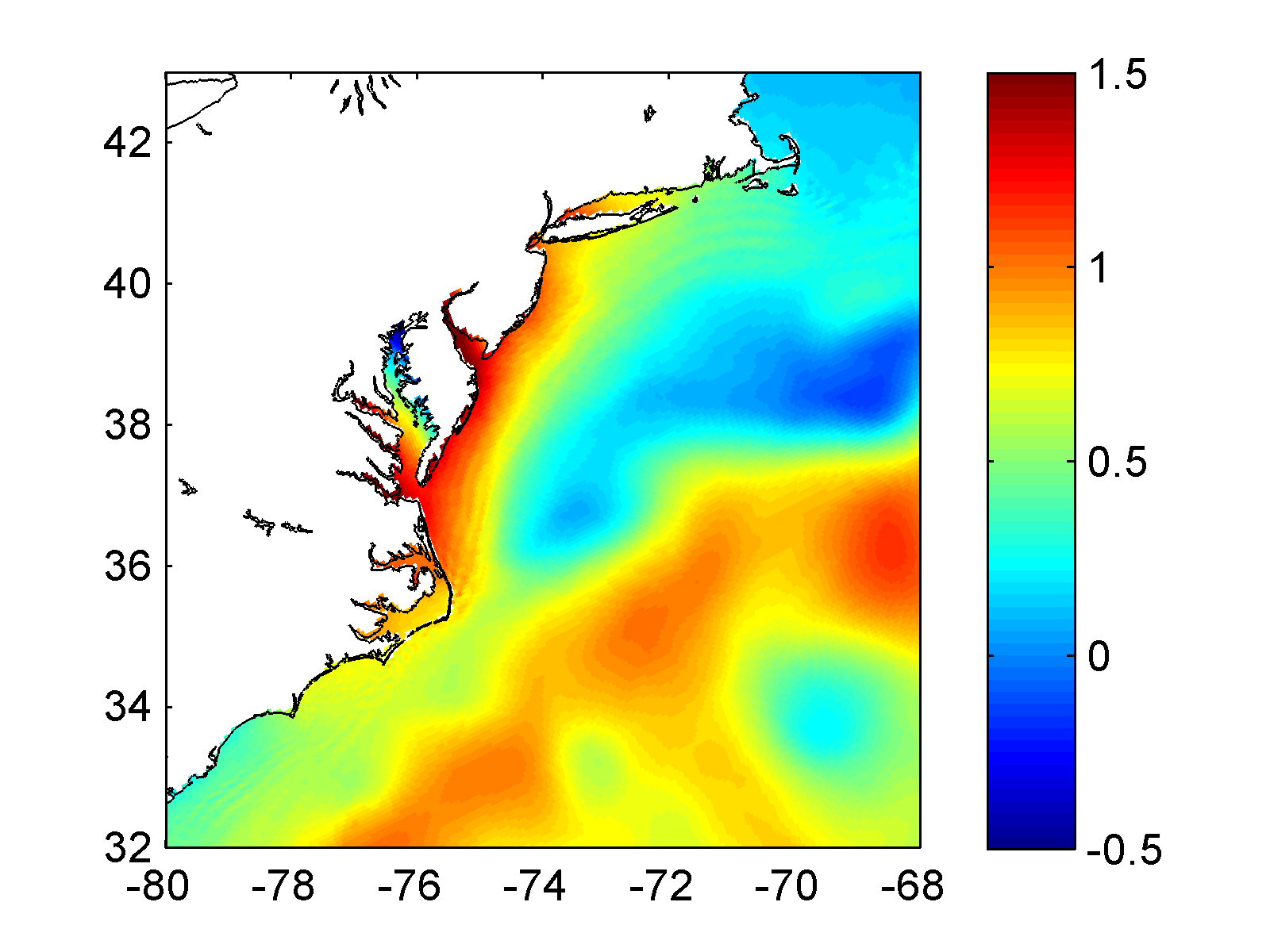 (OOST)
(DGQH)
(TY)
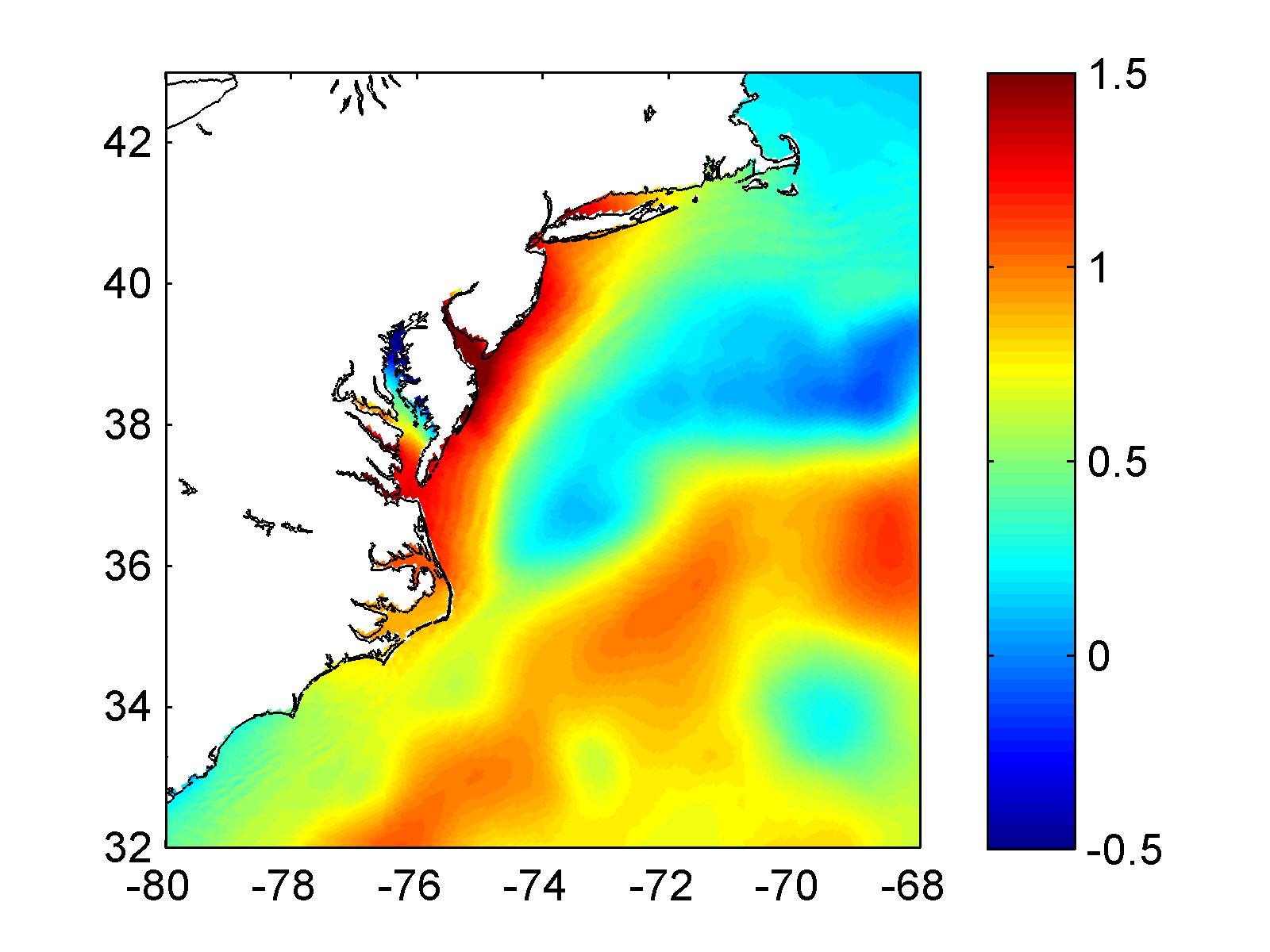 WRF+ SST + OOST
m
WRF + ROMS
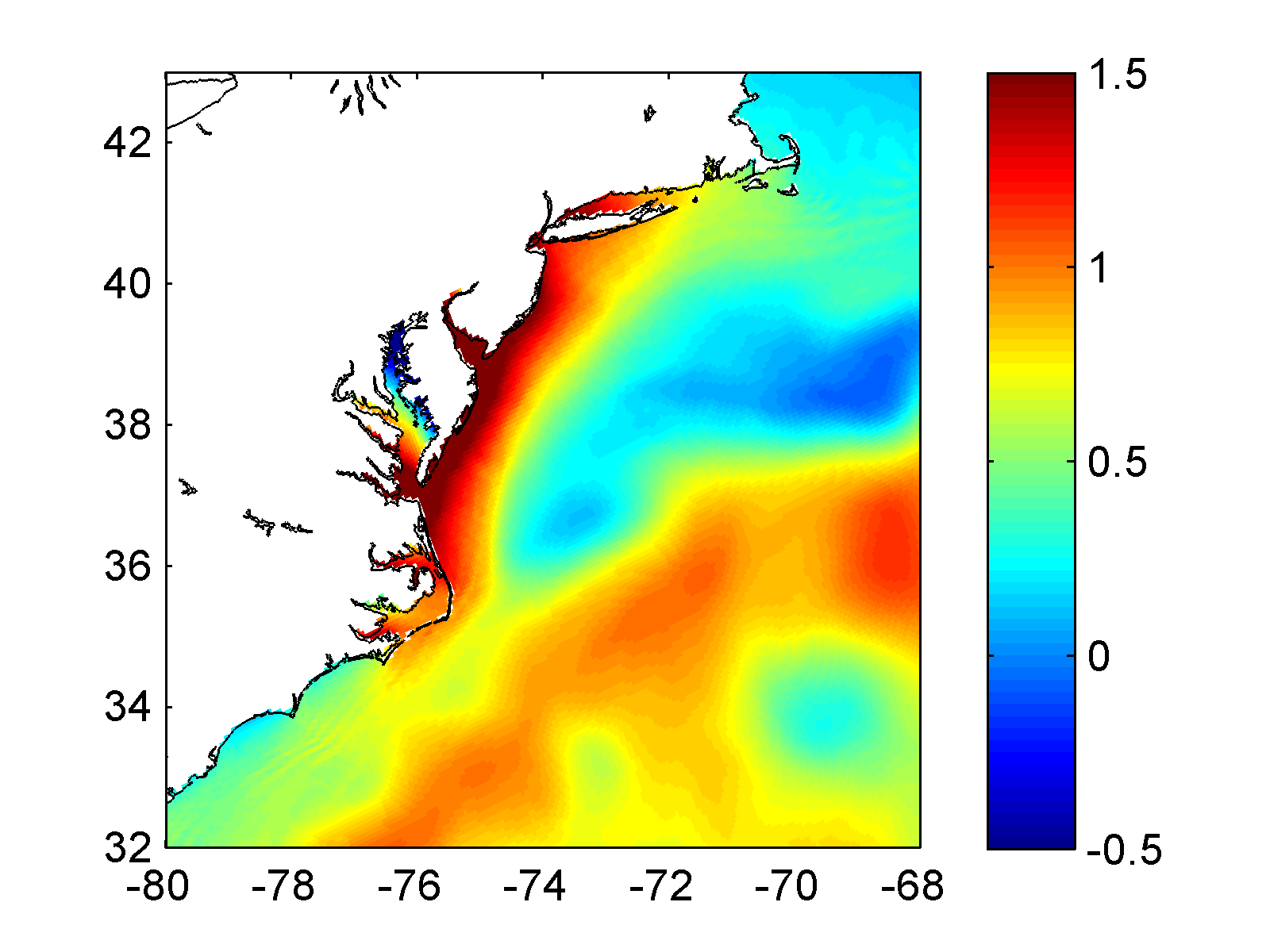 DATA
WRF
WRF+ROMS
  W+R+S (DGQH)
W+R+S (TY2001)
W+R+S (OOST)
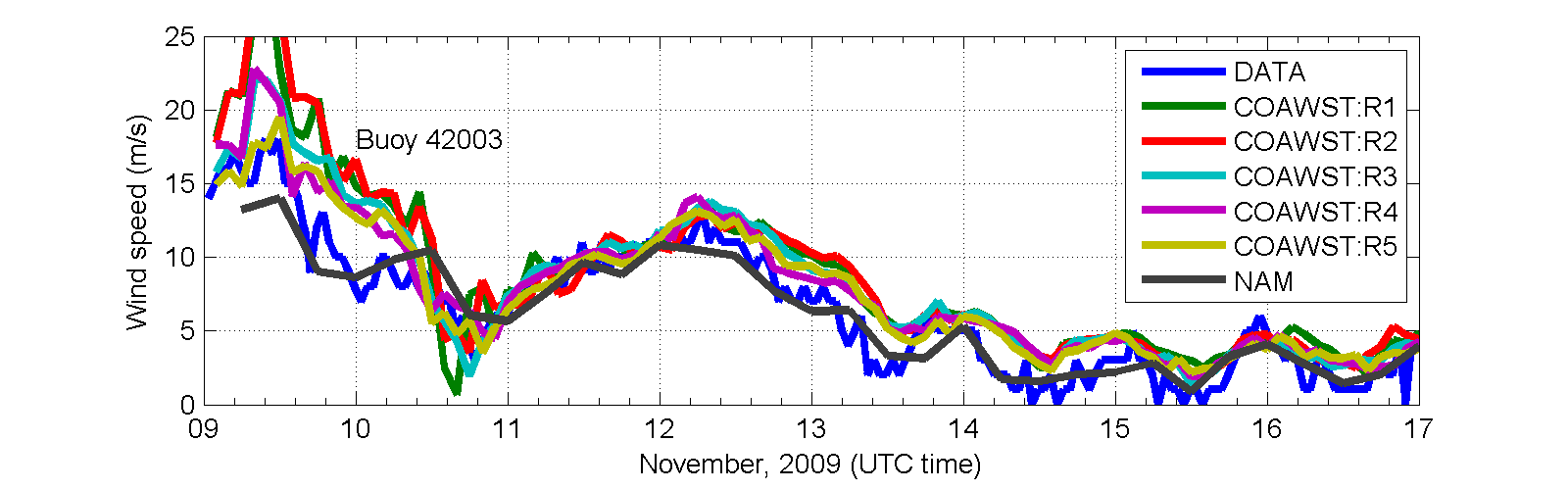 Increased  surge with waves coupling.
TY / DGQH best?
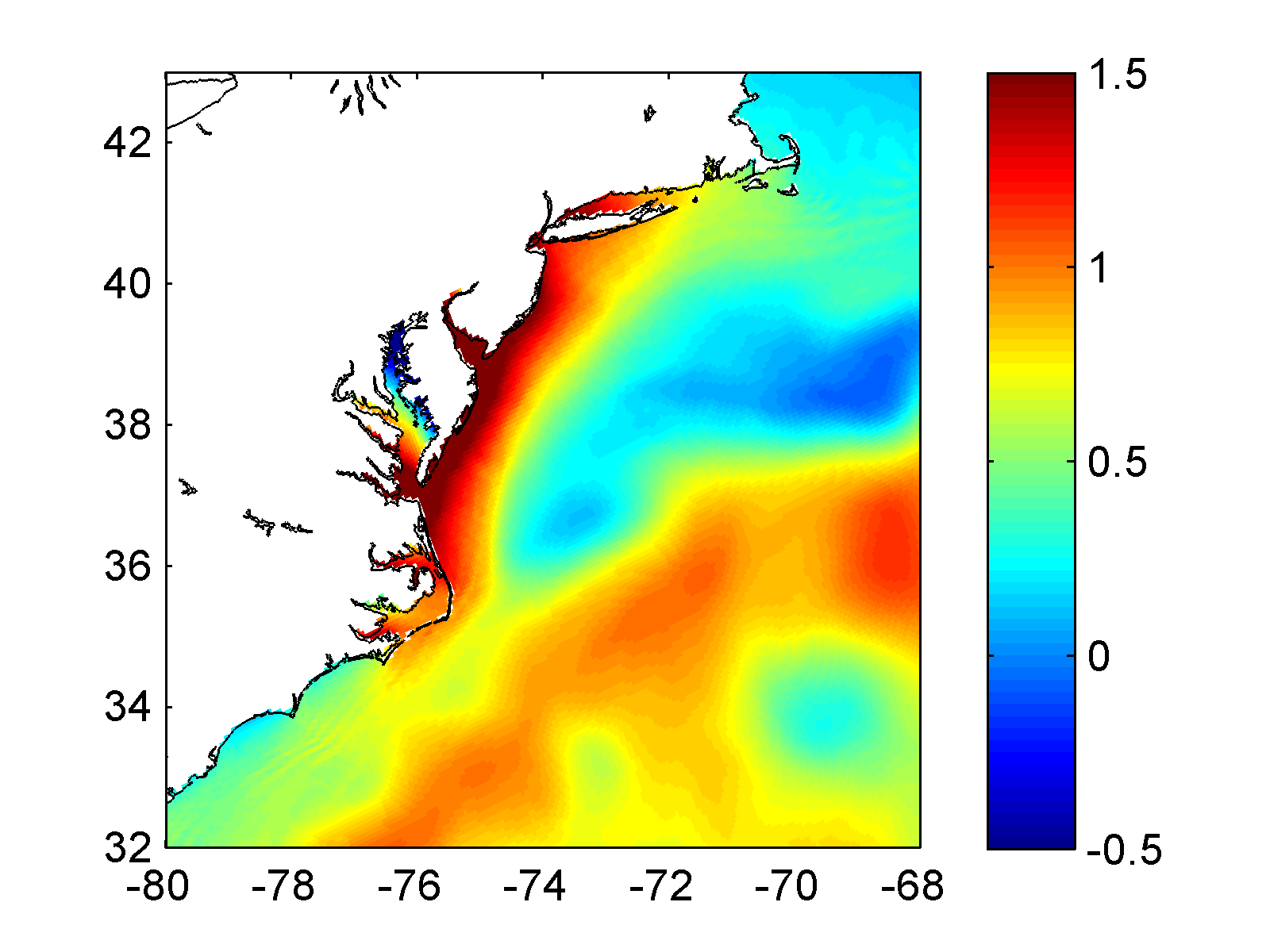 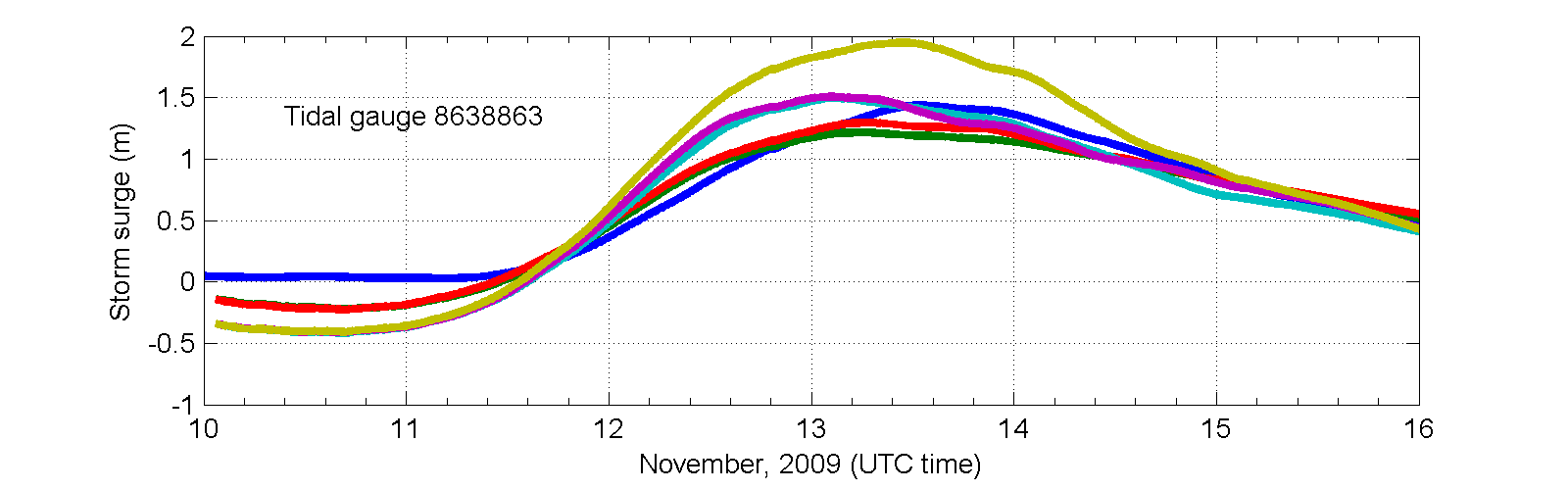 QUESTIONS WE WANTED TO ANSWER WITH THIS STUDY:

HOW  MUCH DOES THE OCEAN SURFACE ROUGHNESS  PARAMETERIZATION AFFECT  WIND, WAVE AND SURGE PREDICTIONS DURING EXTREME STORMS?
DOES THE MODEL SKILL IMPROVE WHEN INCLUDING THE WAVE DEPENDENCY?
IS THERE ANY PARAMETERIZATION THAT PROVIDES THE BEST WIND, WAVE AND STORM SURGE ESTIMATIONS?
[Speaker Notes: Location 1: Oblique aerial photography from Wallops Island, VA on May 21, 2009 (top) and December 4, 2009 (bottom), roughly two weeks after the storm. The yellow arrows point to the same location in each photograph. The protective beach fronting this section of the NASA facility on Wallops Island was severely eroded, exposing what appears to be more than one generation of shore protection structures. Some overwash deposition is evident in the post-storm photograph, particularly in the right (north) half of the image. 


HOW  MUCH DOES THE OCEAN SURFACE ROUGHNESS  PARAMETERIZATION AFFECT  WIND, WAVE AND SURGE PREDICTIONS DURING EXTREME STORMS?
DOES THE MODEL SKILL IMPROVE WHEN INCLUDING THE WAVE DEPENDENCY?
IS THERE ANY PARAMETERIZATION THAT PROVIDES THE BEST WIND, WAVE AND STORM SURGE ESTIMATIONS?]
OCEAN SURFACE ROUGHNESS CLOSURE MODELS
#if defined DRAGLIM_DAVIS
          Z0=MIN(Z0,2.85E-3) !Davis limiting
#endif
TAYLOR & YELLAND 2001: TY2001
-  Wave steepness based parameterization.
- Based on three datasets representing sea-state conditions ranging from strongly forced to shoaling.
DRENNAN 2003: DGQH
Wave age based formula to characterize the ocean roughness. 
 They combined data from many field experiments representing a variety of condition and grouped the data as a function of the wind friction velocity.
OOST 2002: OOST
- Wave age dependent formula but it also considers the effect of the wave steepness.